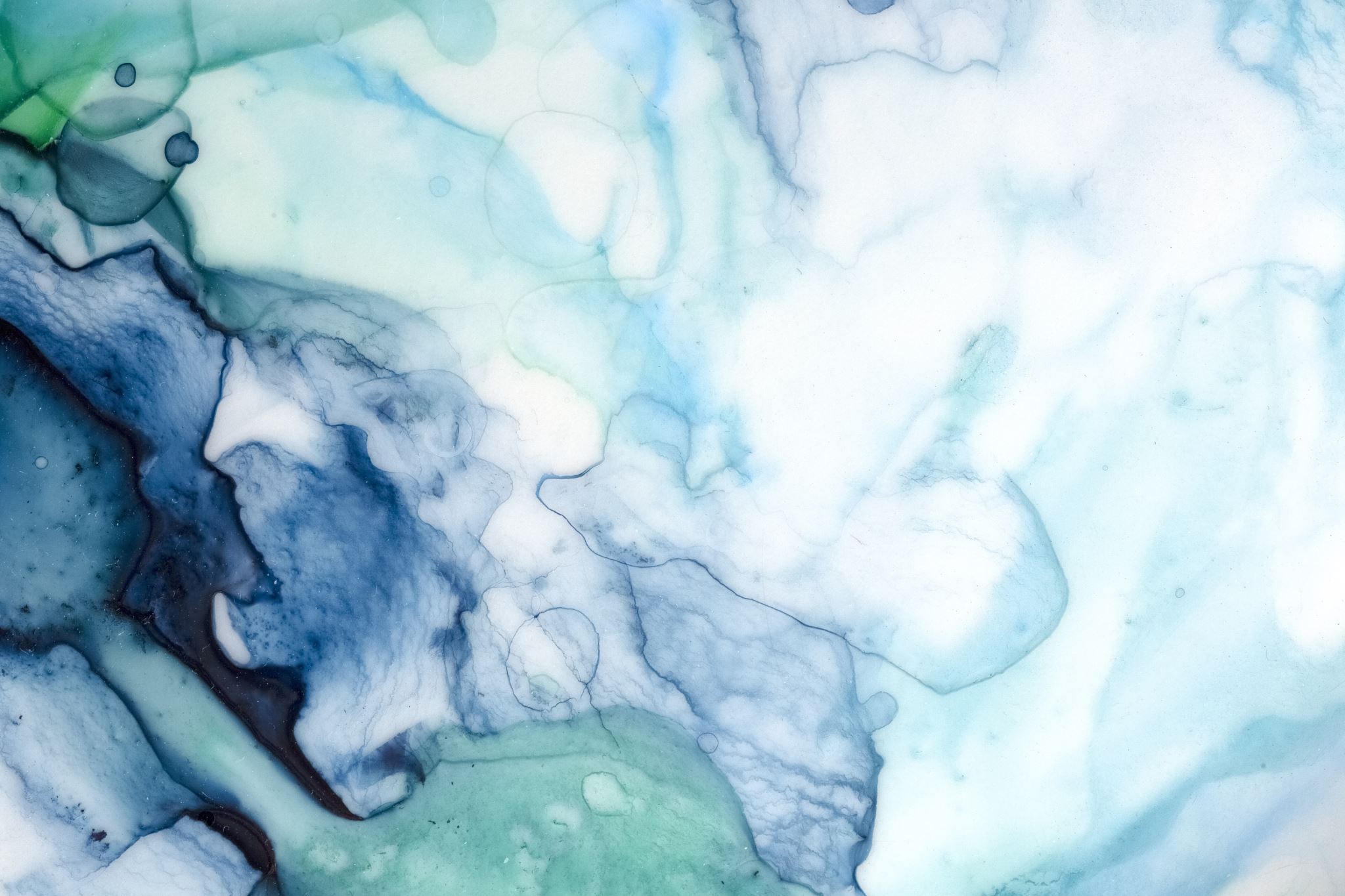 Фізіологія рослин
Лекція 2. Фізіологія рослинної клітини
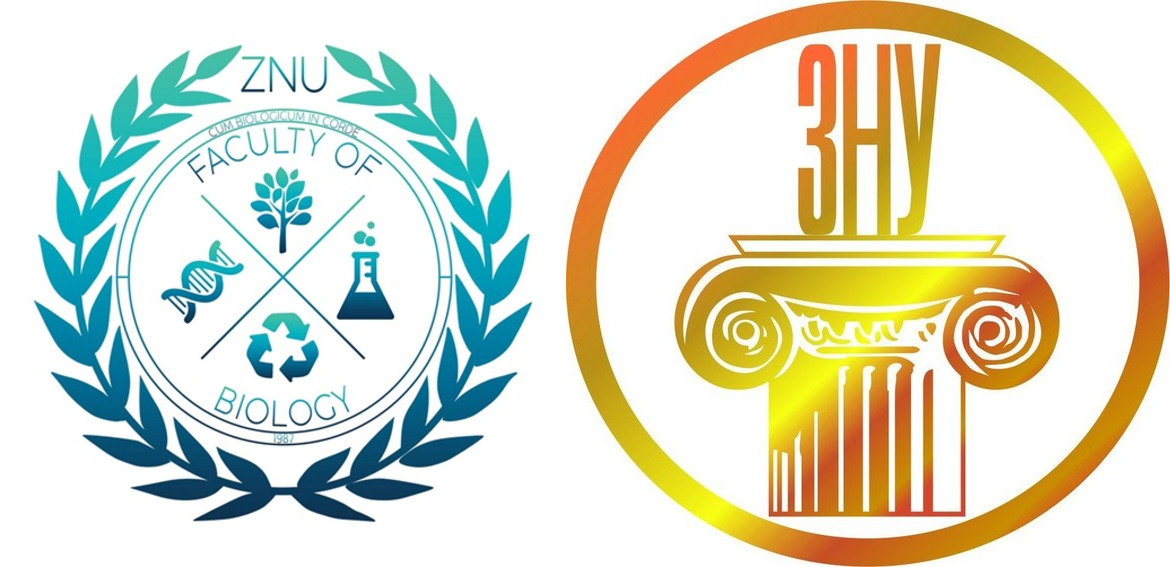 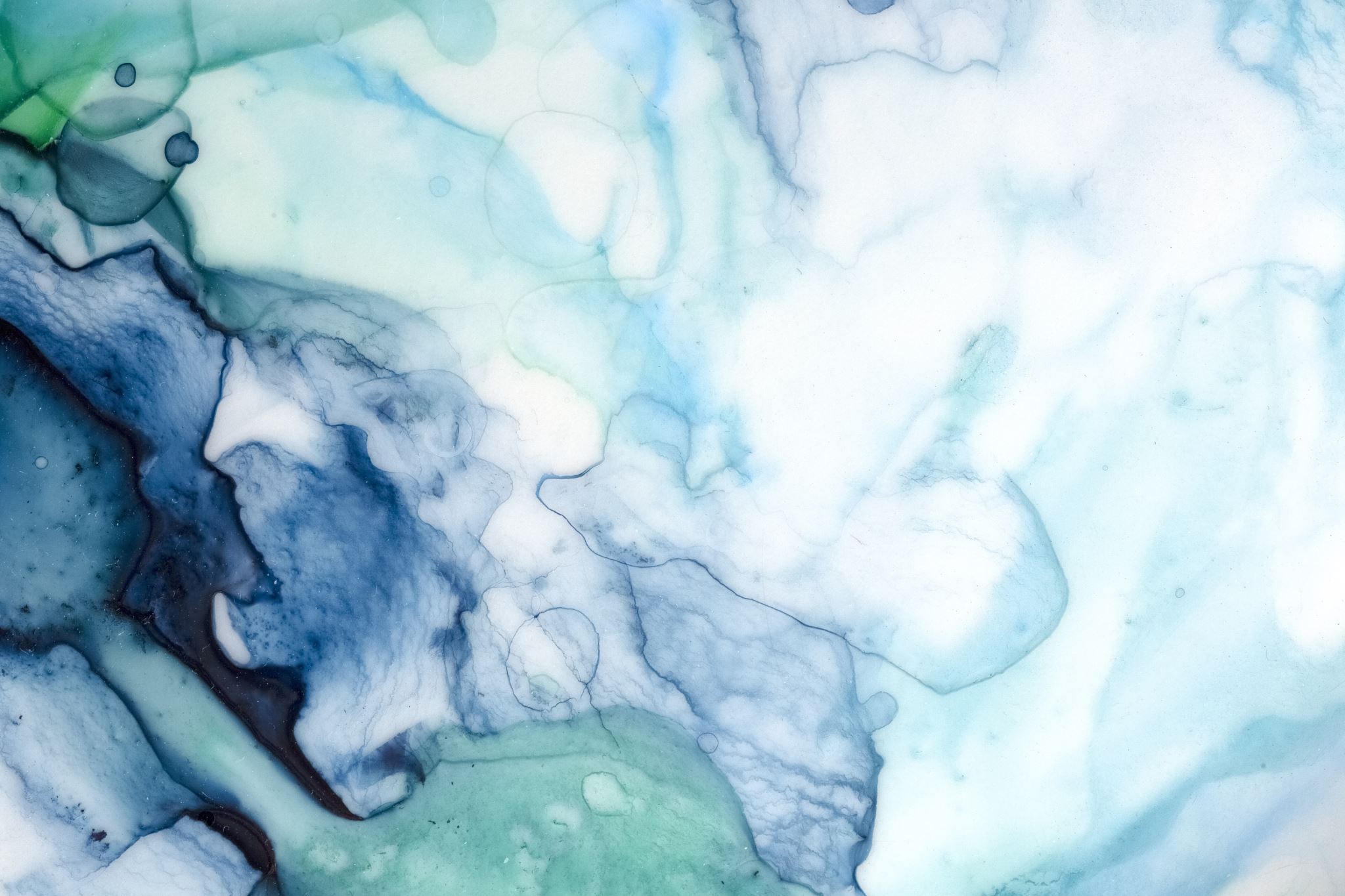 Клітина – це основна біологічна і функціональна структурна одиниця живих організмів. Вона складна за структурою та хімічним складом. Клітини різні за формою, будовою і функцією, що пов’язано з розподілом функцій між різними тканинами складного багатоклітинного організму.
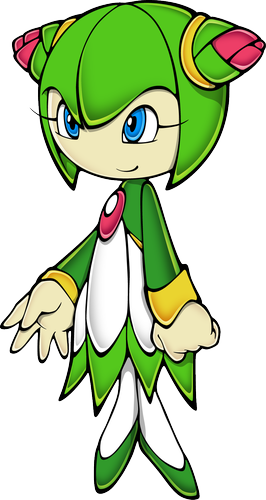 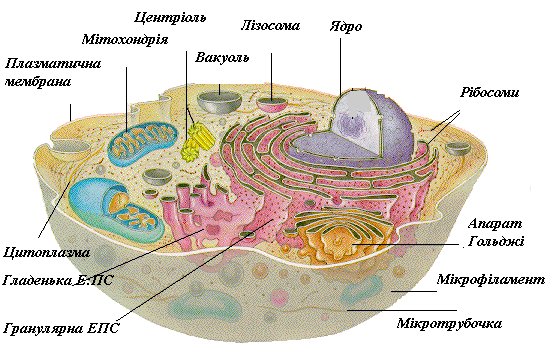 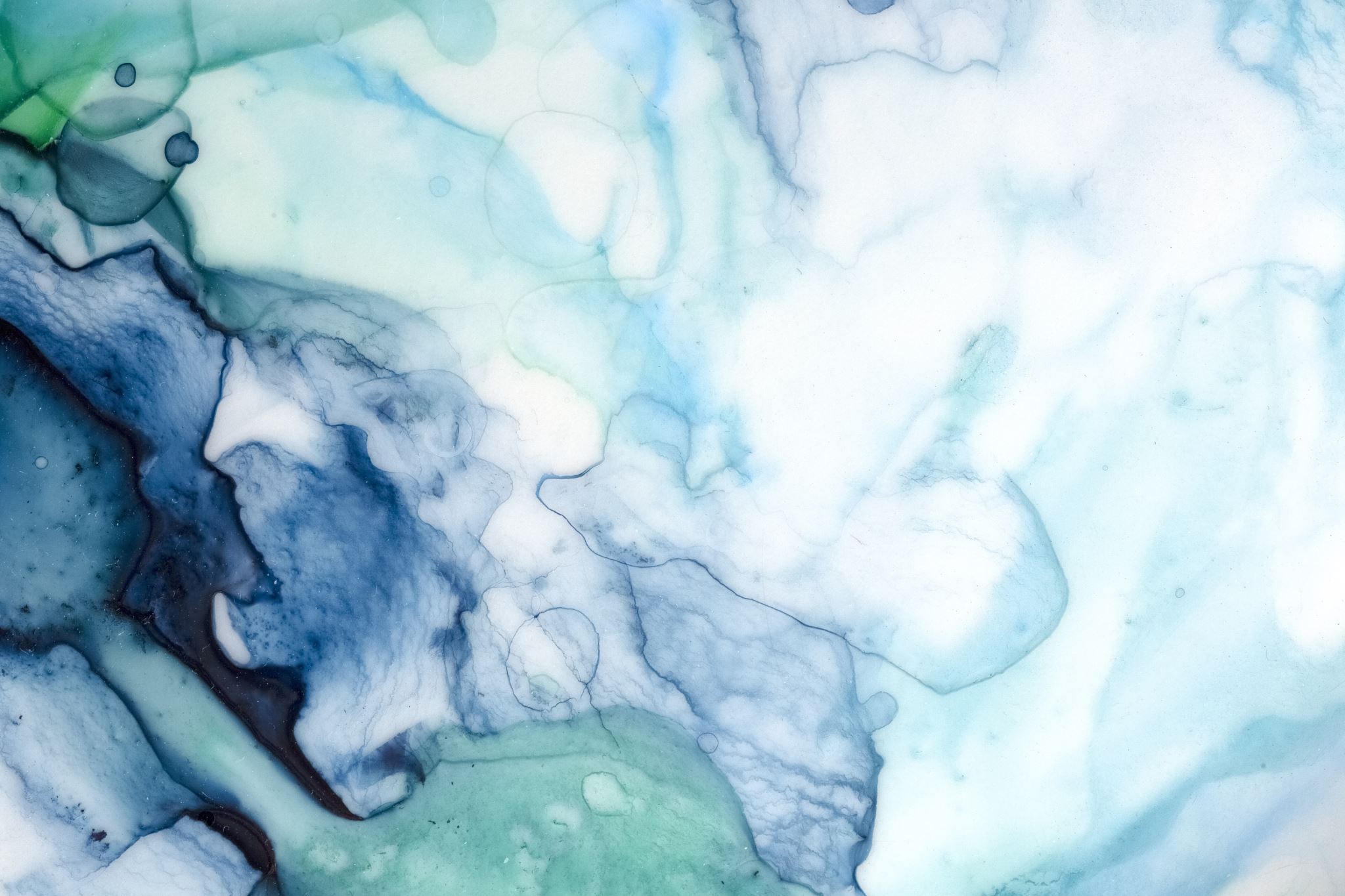 Рослинна клітина складається приблизно з 80-90% води і 10-20% сухої речовини. Суха речовина представлена органічними та мінеральними речовинами. На долю органічних припадає 95% (білки, вуглеводи, нуклеїнові кислоти, ліпіди, речовини вторинного походження), мінеральна частина представлена майже всіма елементами системи Менделєєва, серед яких основними є шість елементів: вуглець, водень, азот, кисень, сірка, фосфор і становить 5% від сухої речовини.
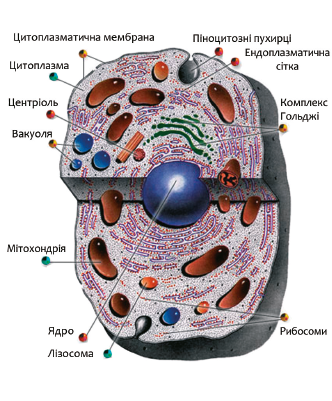 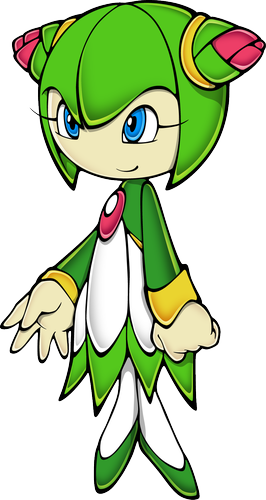 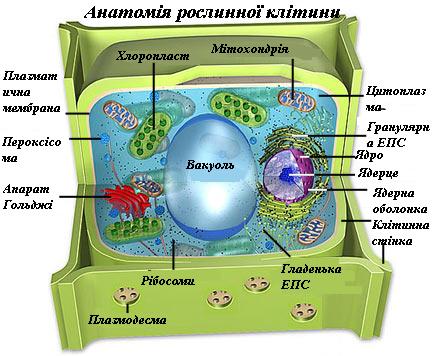 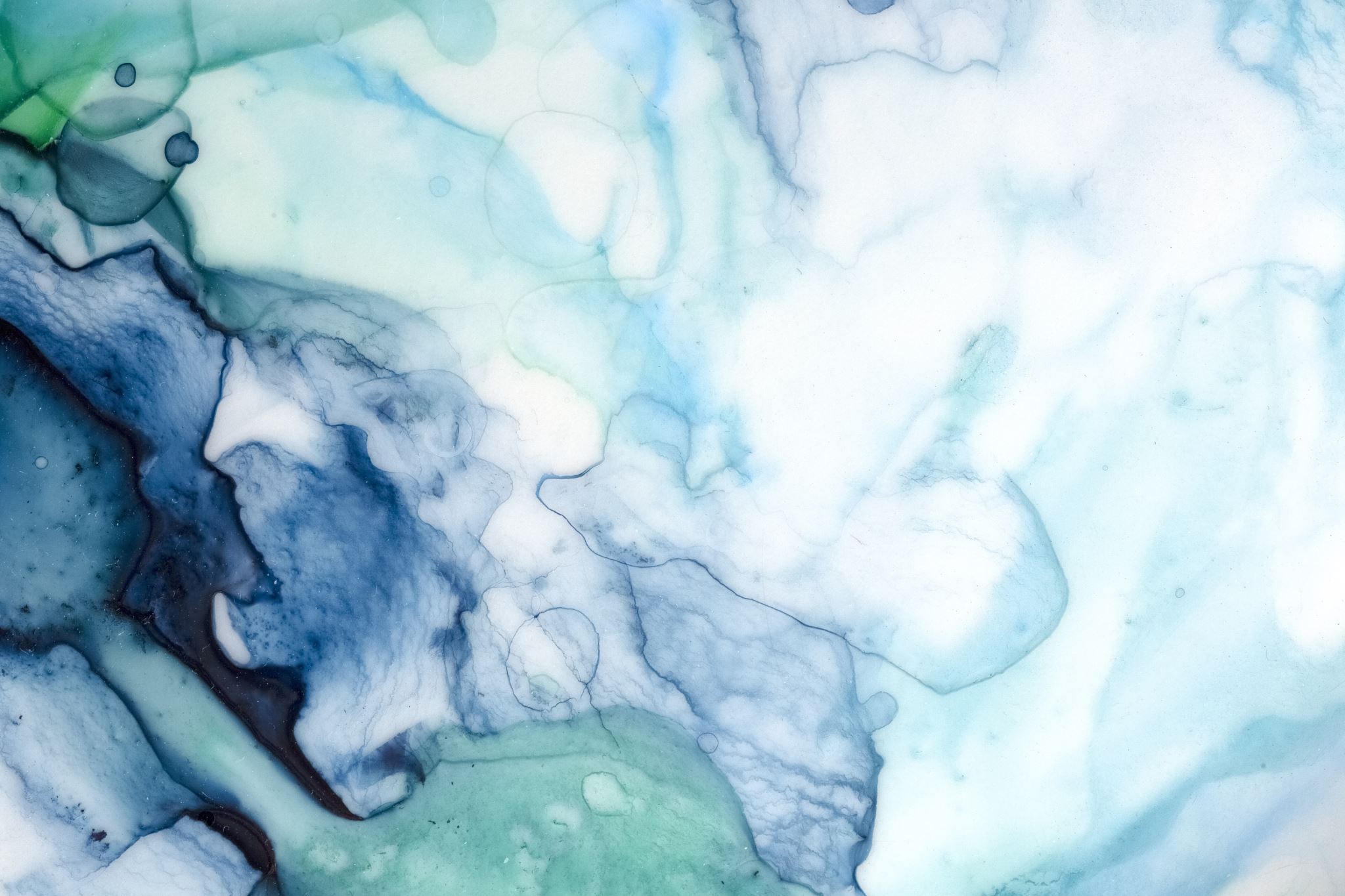 Найбільш поширена в рослинах група органічних речовин – це вуглеводи. Біологічно важливі шестивуглецеві глюкоза і фруктоза, які є продуктом фотосинтезу, перетворюються в не менш важливі пентози або  полімерні вуглеводи: крохмаль  і інулін (основні запасні вуглеводи), целюлозу, геміцелюлозу, пектинові речовини (входять до складу клітинних стінок), калозу (виробляється у відповідь на поранення) або гліколіпіди  (входять до складу мембран). Вміст  вуглеводів може сягати 72-80% (зернівки кукурудзи і рису).
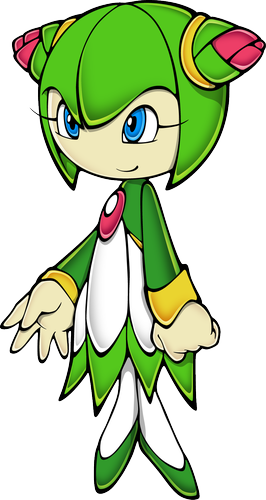 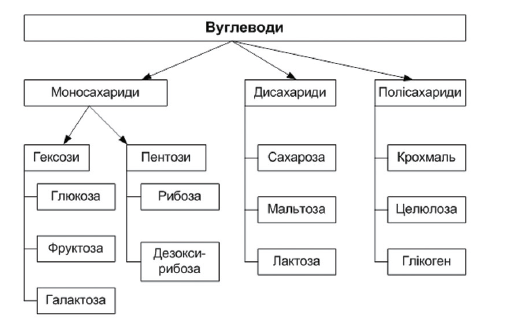 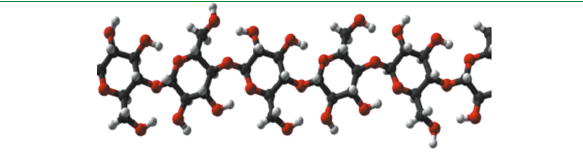 целюлоза
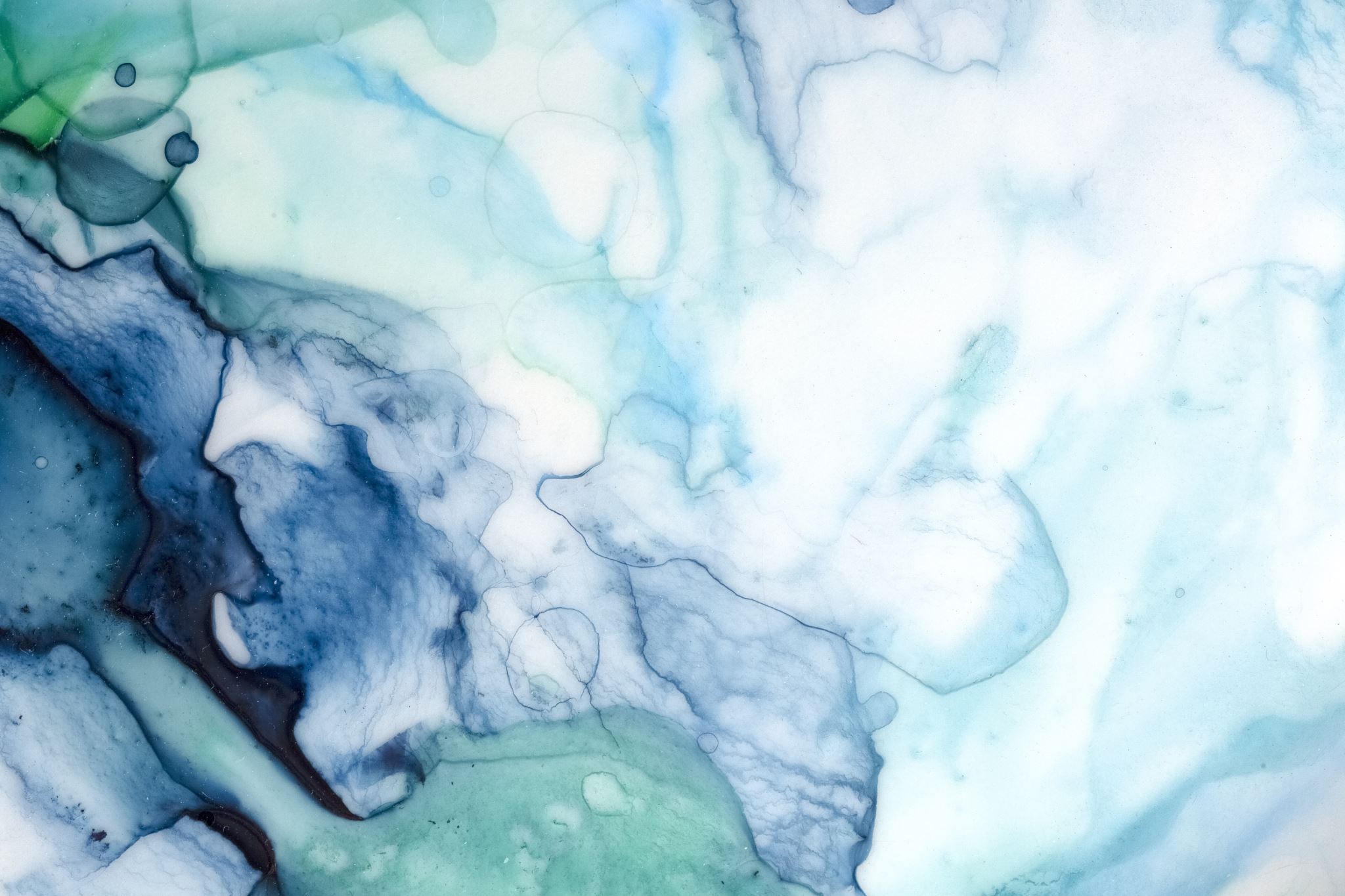 Ліпіди незамінні для організації мембран клітин і обміну речовин. Це  - вільні жирні кислоти (у тому числі ненасичені олеїнова (18:1), лінолева (18:2), ліноленова (18:3), моно-, ді та тригліцериди, фосфоліпіди. Вміст жиру може сягати 40-50% (соняшник, арахіс). Такі унікальні нерозчинні ліпідні полімери як кутин і суберин (полімер, що є складною сумішшю жирних гідроксикислот) просочують клітинну оболонку багатьох рослин. Вони утворюють основу, в яку занурені воска. Побудовані з ізотерпенових блоків (С5Н8) стероїди входять до складу глікозидів, а терпени – до складу ефірних олій (ментол, камфора і ін.).
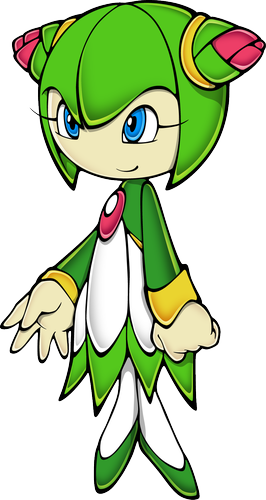 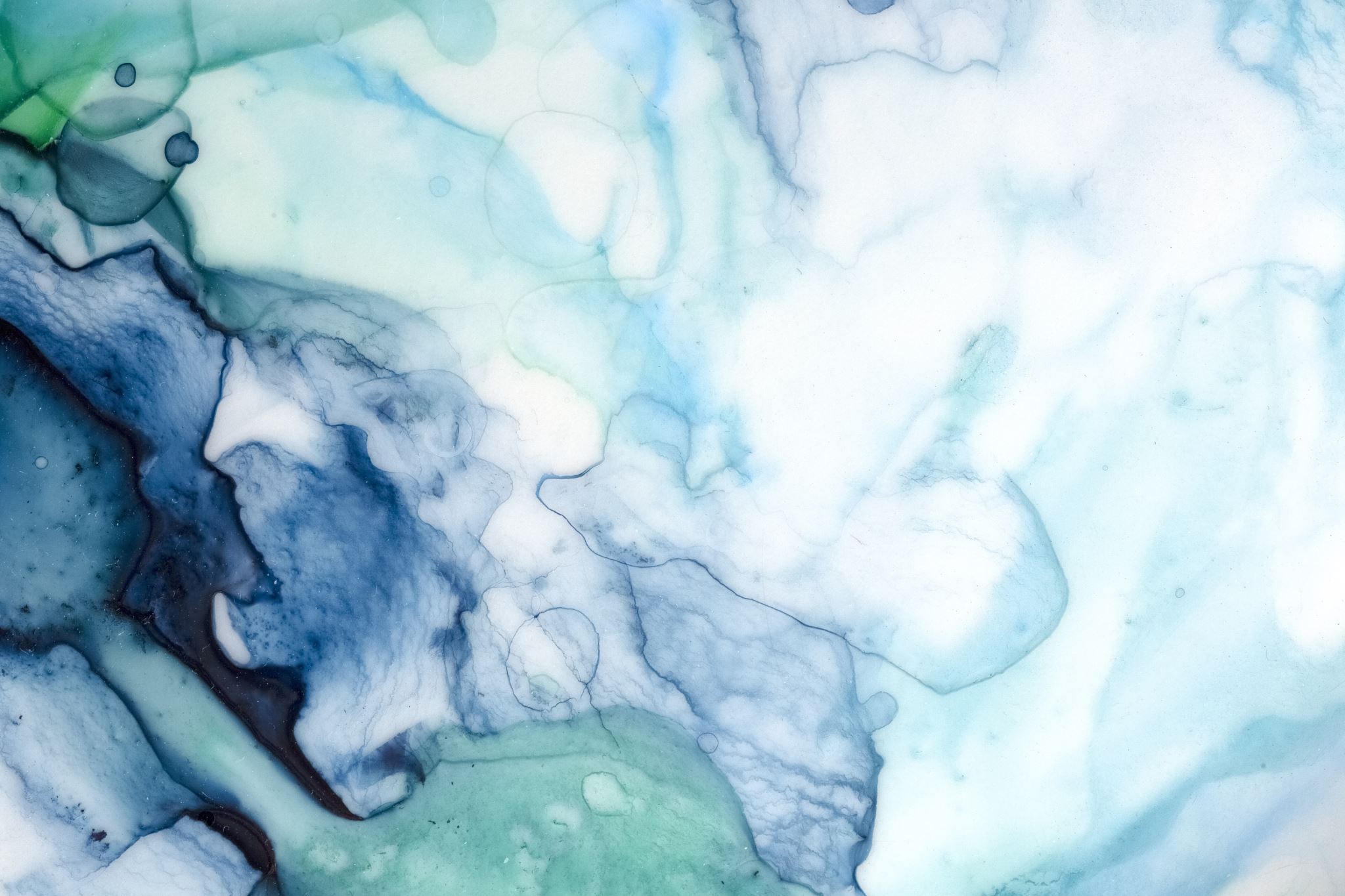 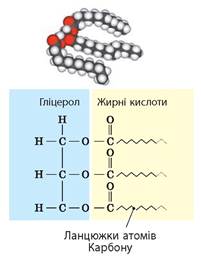 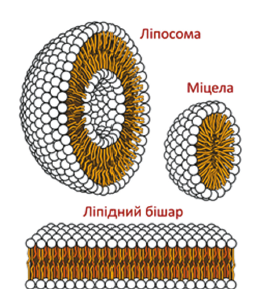 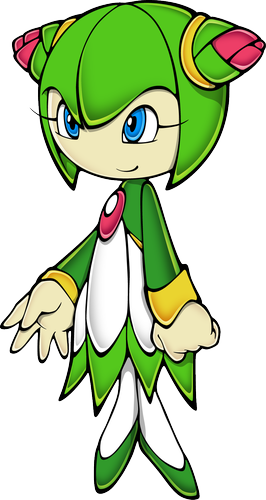 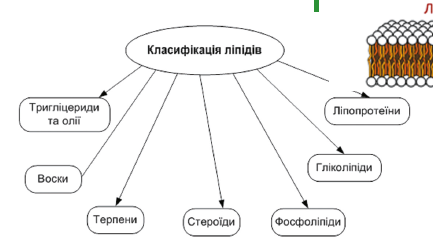 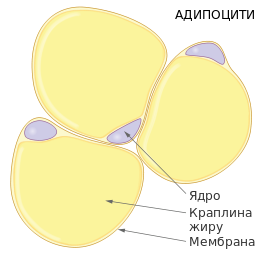 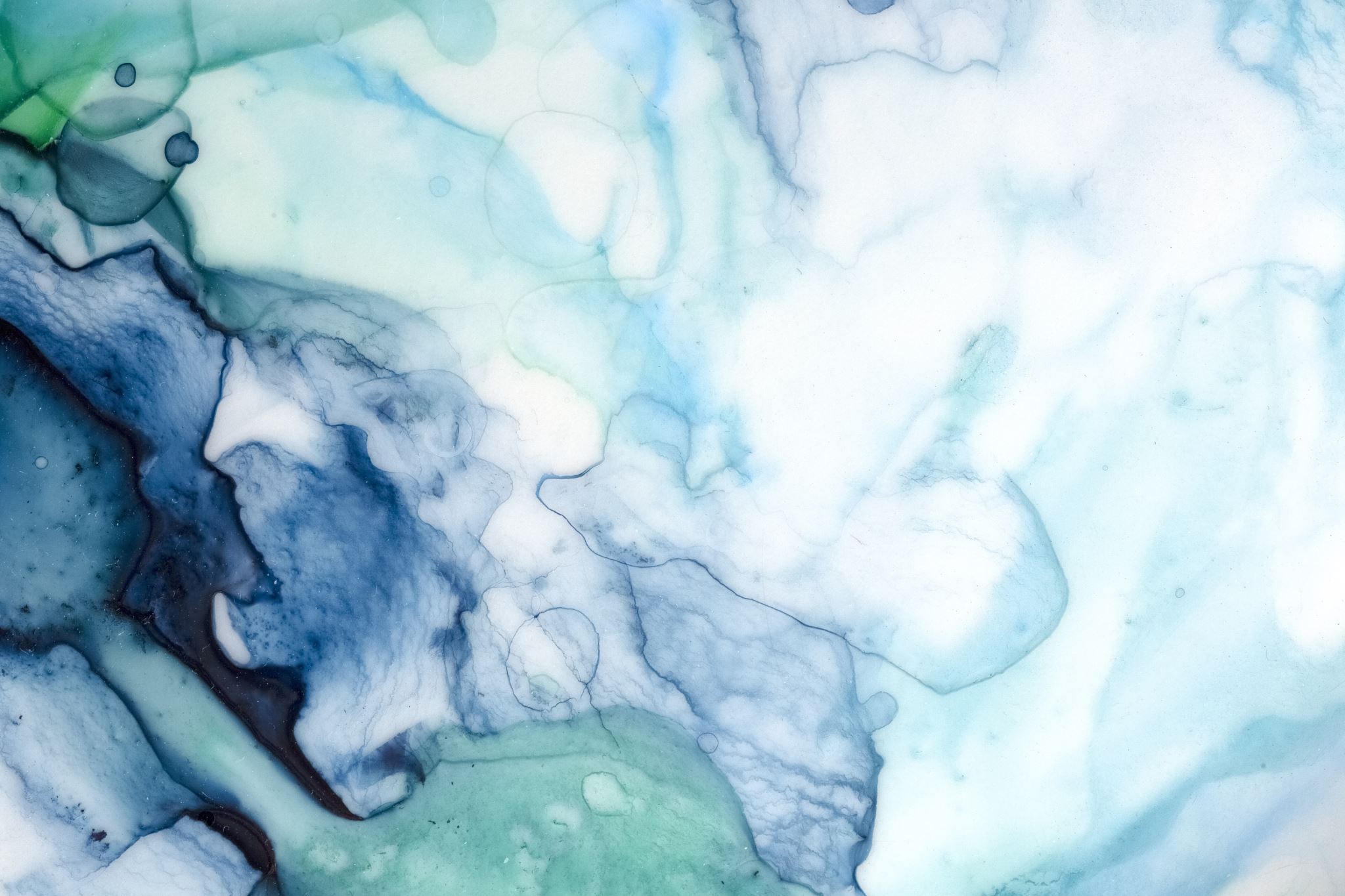 Рослинні білки за конфігурацією молекули переважно відносяться до глобулярних білків, а за розчинністю діляться на альбуміни (водорозчинні білки цитоплазми), глобуліни (солерозчинні)- запасні білки бобових, проламіни (розчиняються в 70% спирті) і глютеліни ( розчиняються в міцних розчинах лугів) - білки зернівки злакових. На відміну від тварин рослинний організм здатний забезпечити себе всіма, у тому числі незамінними для тварин.
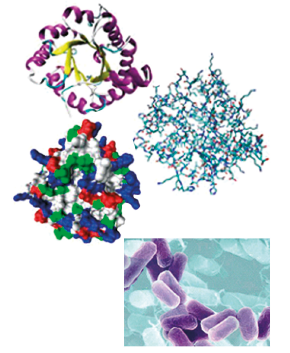 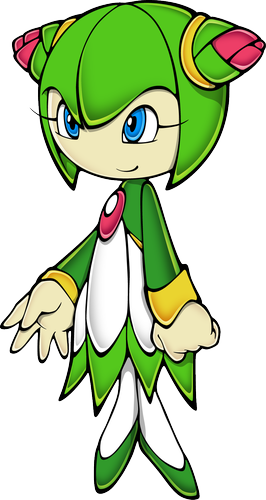 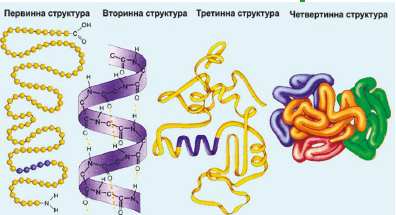 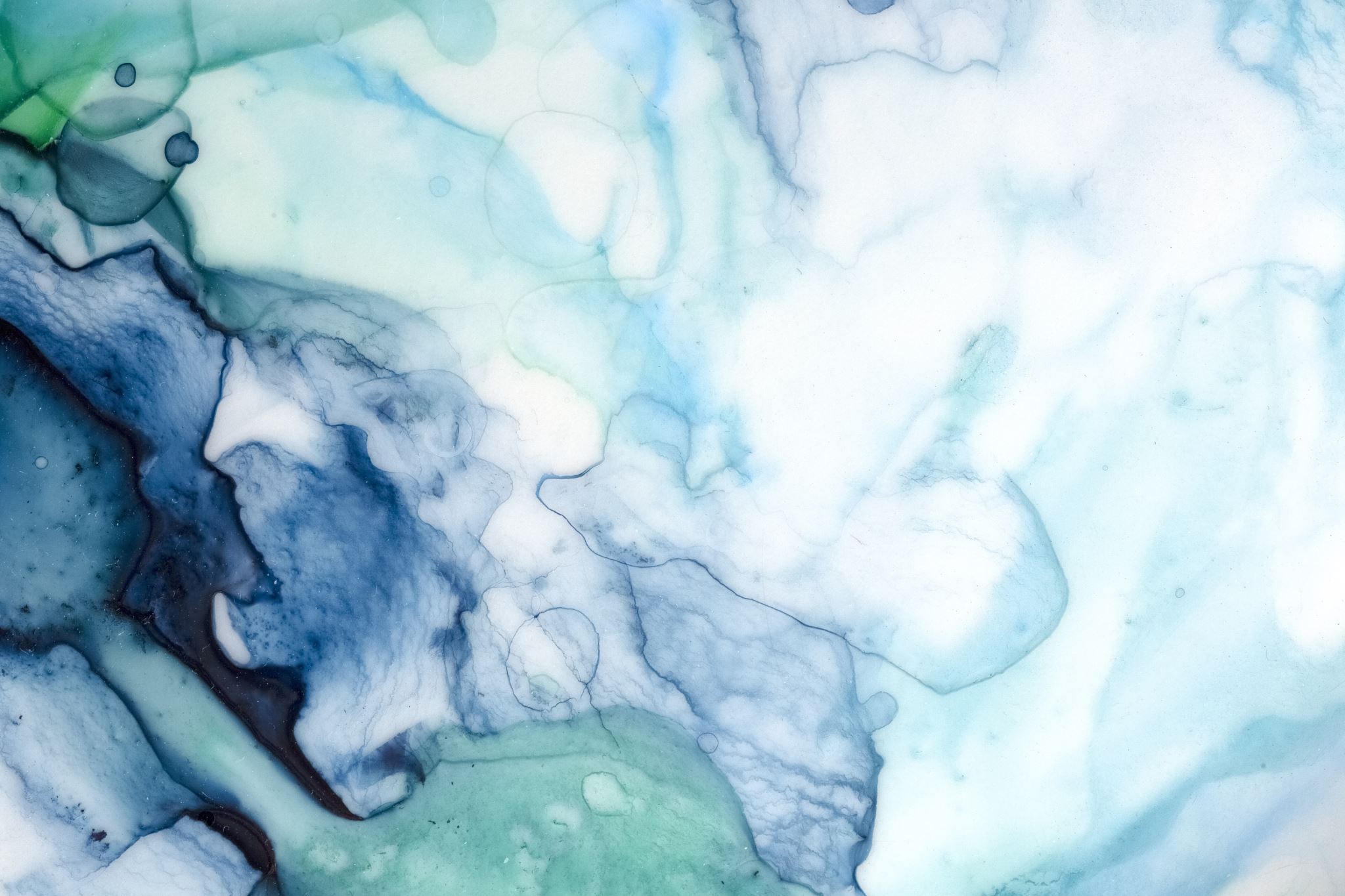 Універсальність принципів зберігання і передачі спадкової інформації  у всьому органічному світі виявляється і в рослинних клітинах, що мають типовий для еукаріот геном і апарат  його молекулярного функціонування. Яскравими відмінностями є такі як в десятки і сотні  раз переважаюча фракція множинних повторів  ядерної ДНК (регуляторний апарат),  а також наявність ще однієї автономної генетичної структури (хлоропластна ДНК).
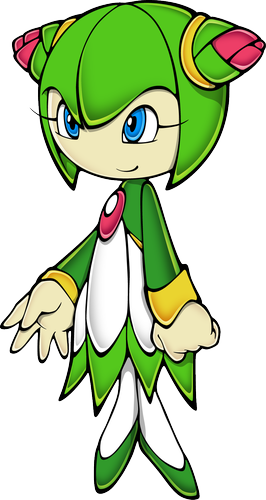 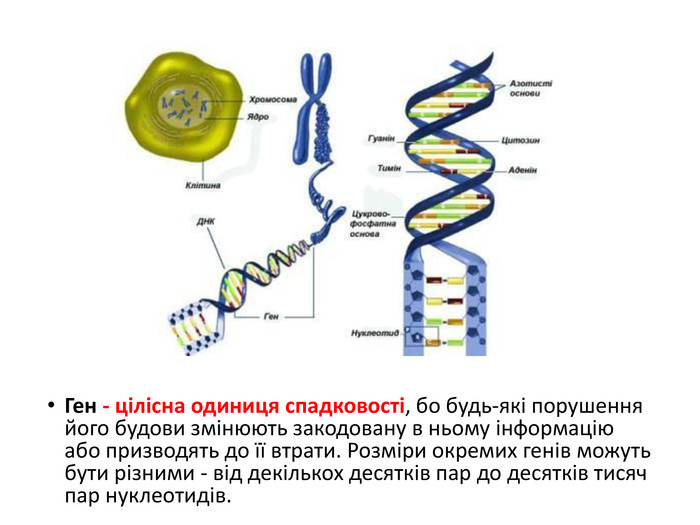 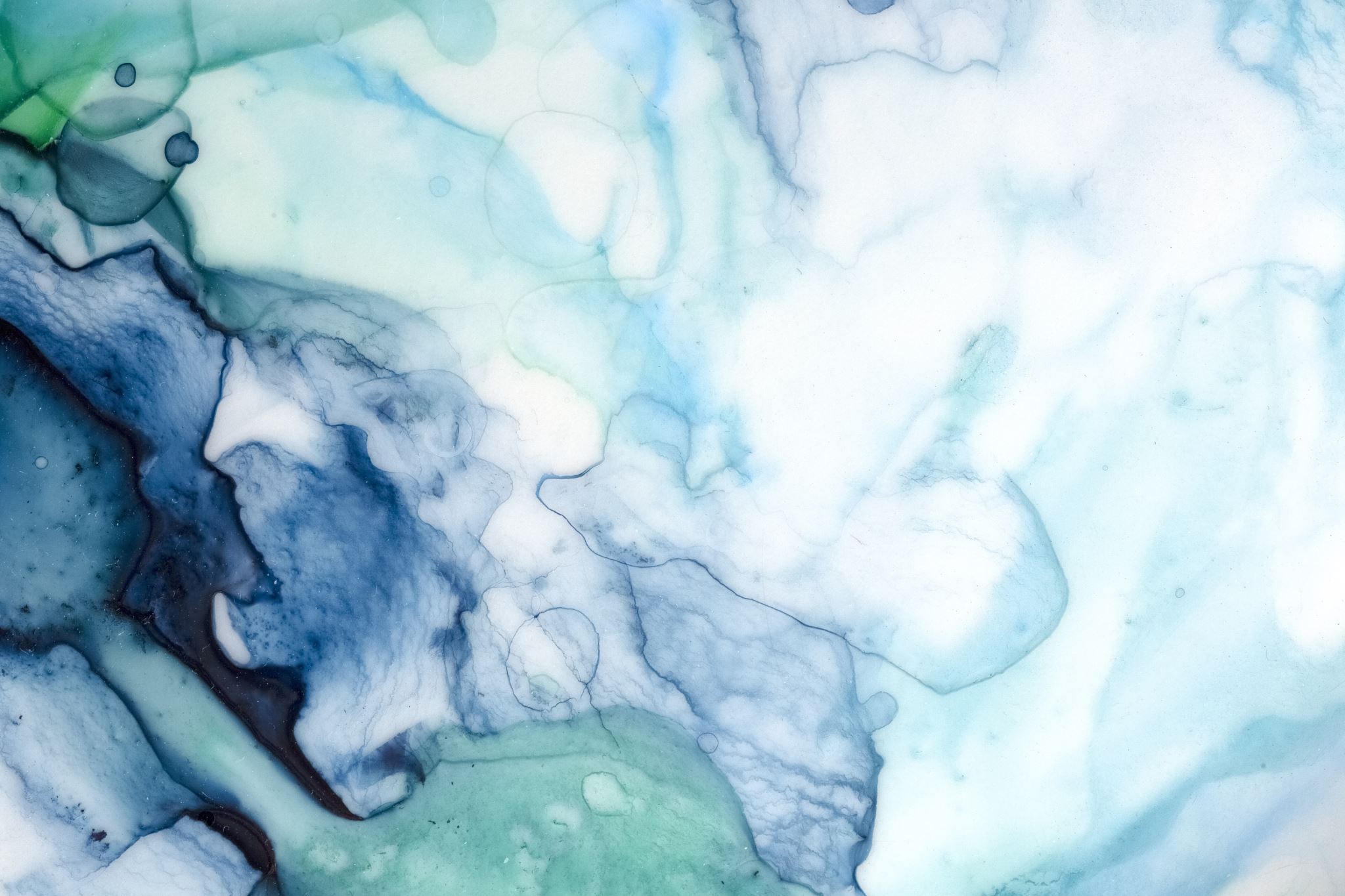 Клітина не є гомогенною системою і різні типи молекул розподілені в ній певним чином, тобто клітині властива компартменталізація. Компартмент – це реакційний простір, оточений мембраною.
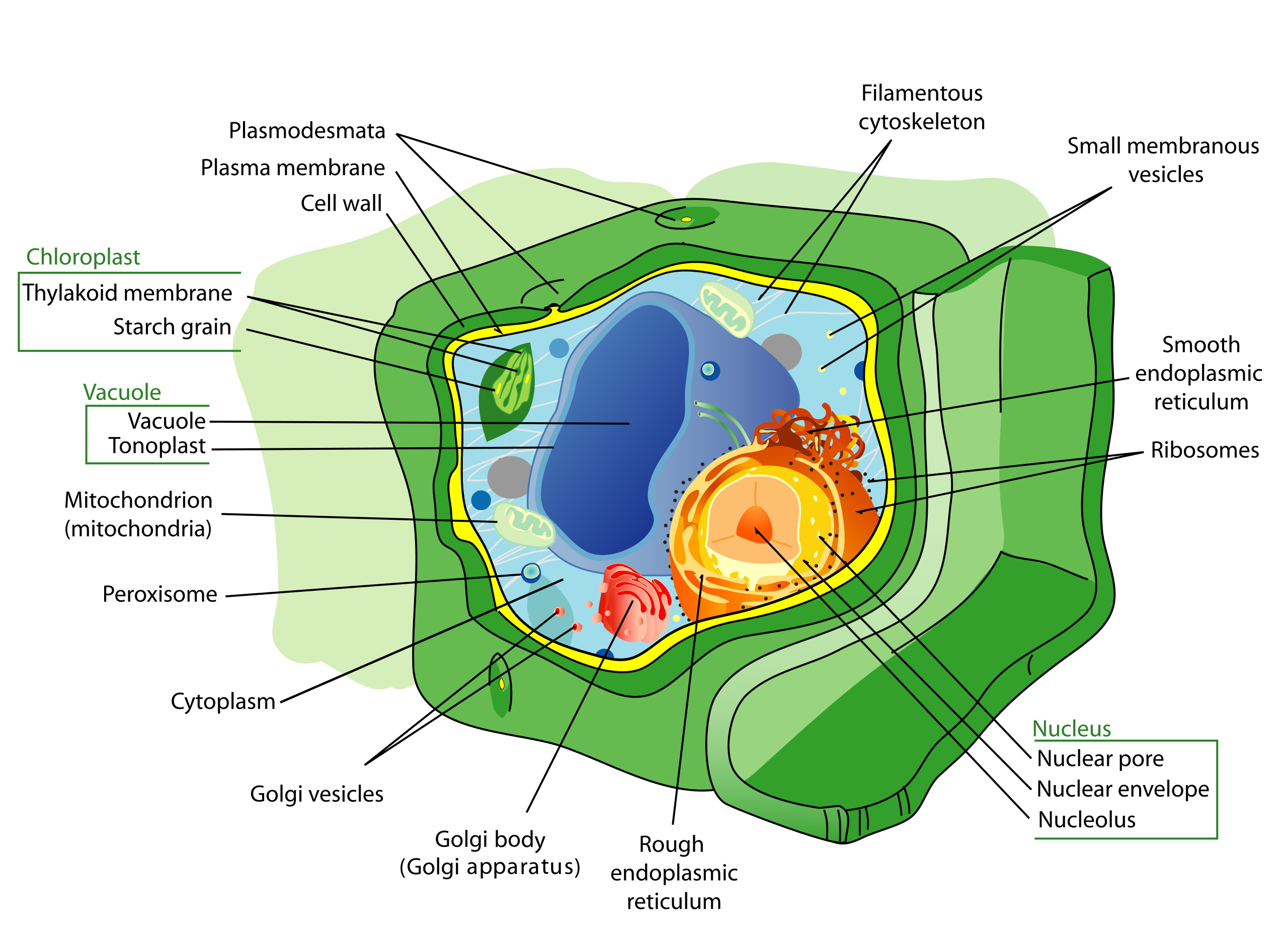 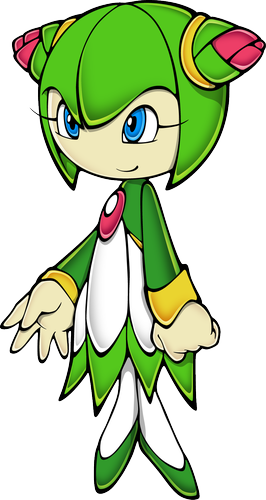 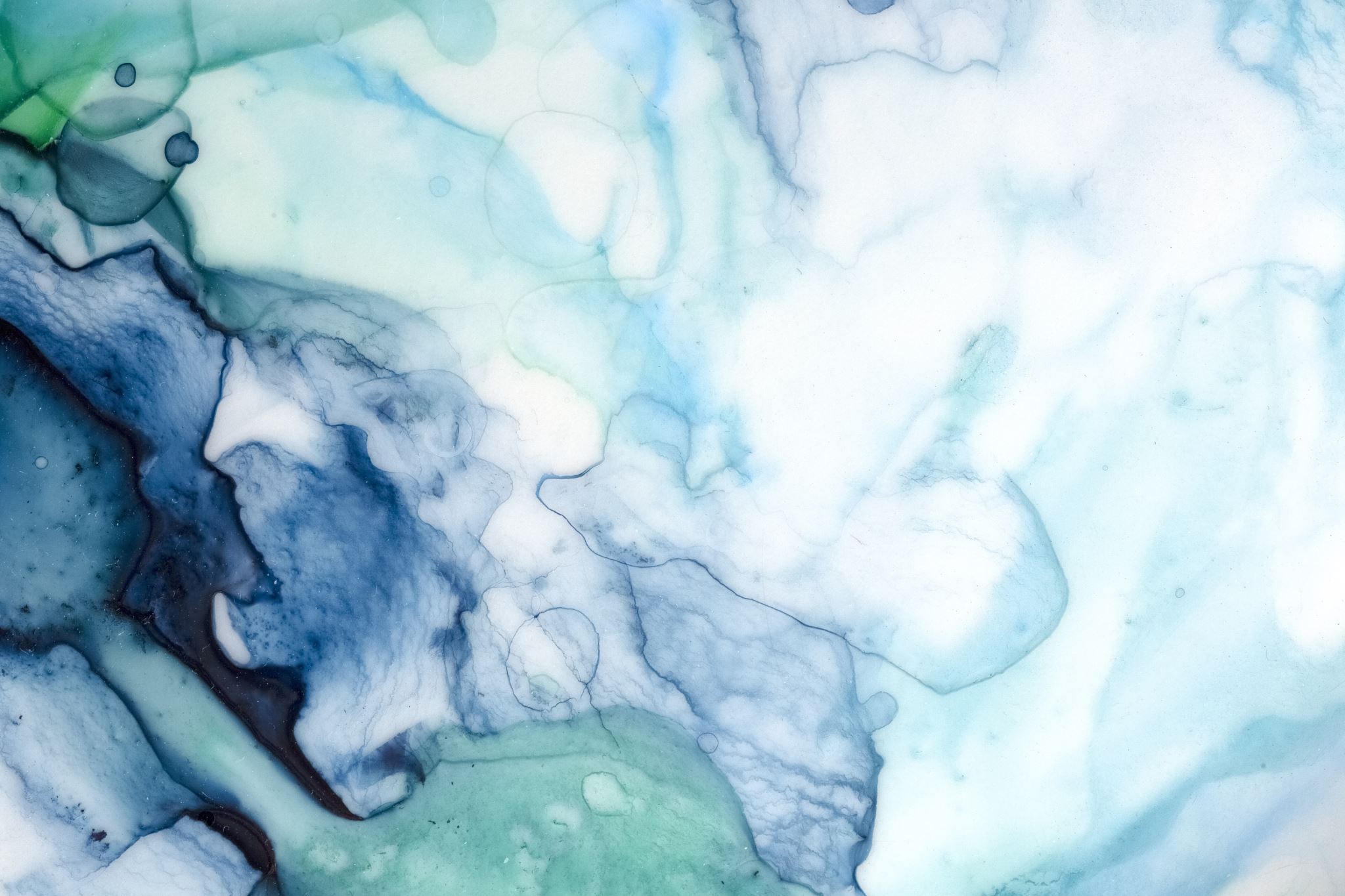 Повністю сформована рослинна клітина складається з протопласта і продуктів його життєдіяльності. До складу протопласта входять органоїди, або органели: цитоплазма, ендоплазматична сітка (ендоплазматичний ретикулюм), ядро, пластиди, мітохондрії, рибосоми, комплекс Гольджі (апарат Гольджі), сферо соми, лізосоми, мікротрубочки, мікрофіламенти, мікротельця тощо. Продуктами життєдіяльності клітини є клітинна стінка, вакуолі з клітинним соком, запасні вуглеводи, білки, жири, вітаміни, фітонциди, антибіотики, фітогормони, органічні кислоти, різноманітні аморфні та кристалічні включення.
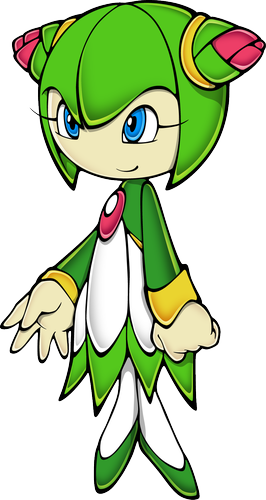 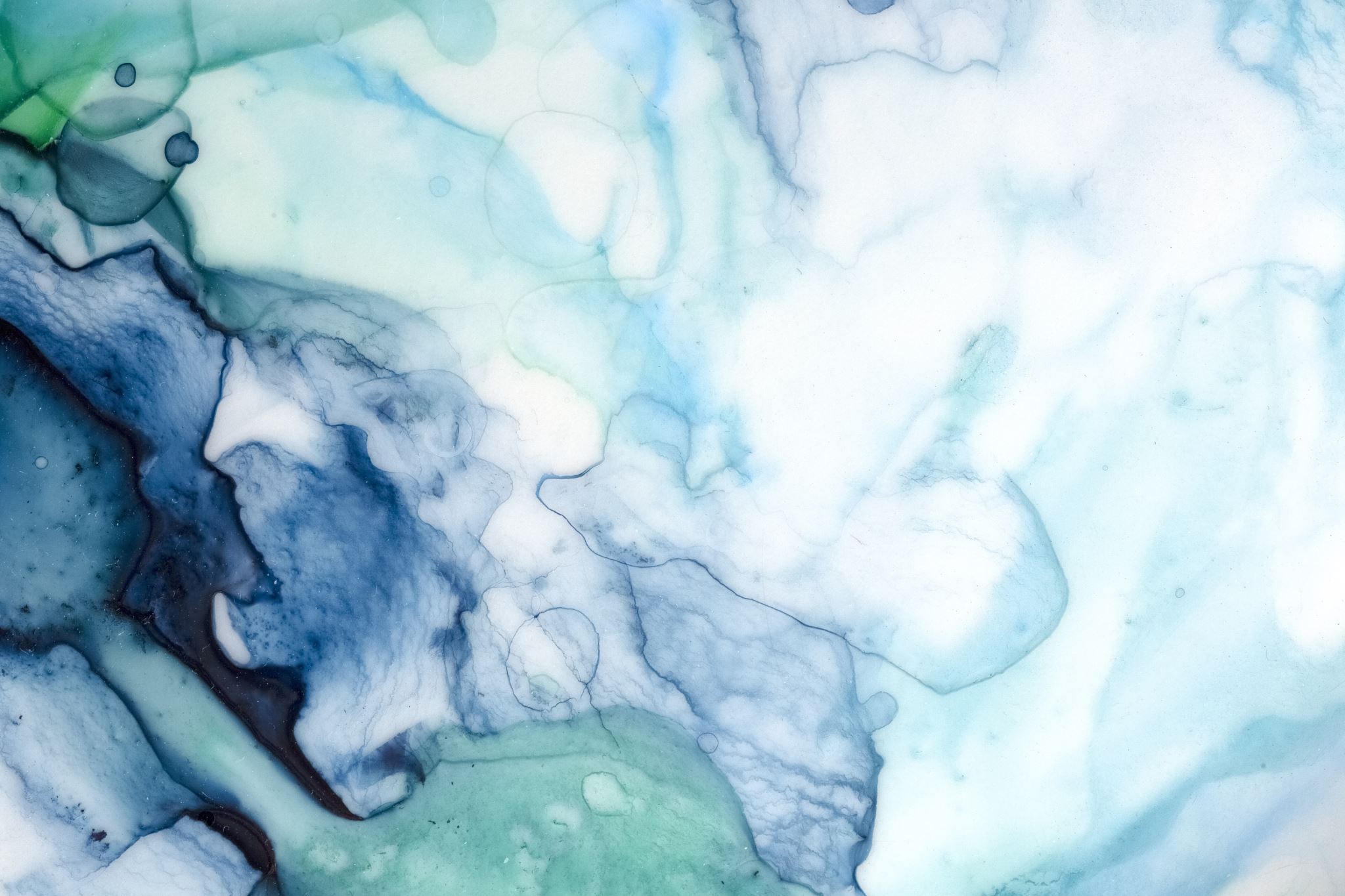 Цитоплазма – це колоїдна система. У ній виділяються плазма лема, мезоплазма (гіалоплазма) і тонопласт. Плазмалема – дуже лабільна цитоплазматична мембрана, складається з білків і ліпідів. Мембрана розмежовує основну масу цитоплазми та клітинну стінку. Вона відзначається напівпроникністю та вибірковою здатністю пропускання речовин, що надходять до клітин. Вода  і речовини в іонному стані, а також у дрібно молекулярному вигляді легко проникають крізь ці біологічні мембрани, а високомолекулярні частки затримуються на її поверхні або проникають у цитоплазму клітини шляхом ендоцитозу, чи піноцитозу.
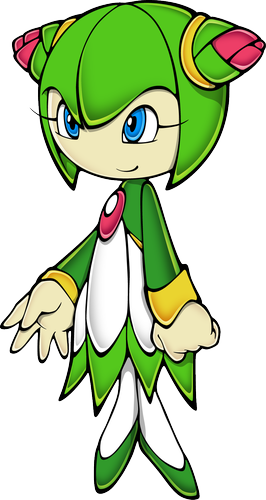 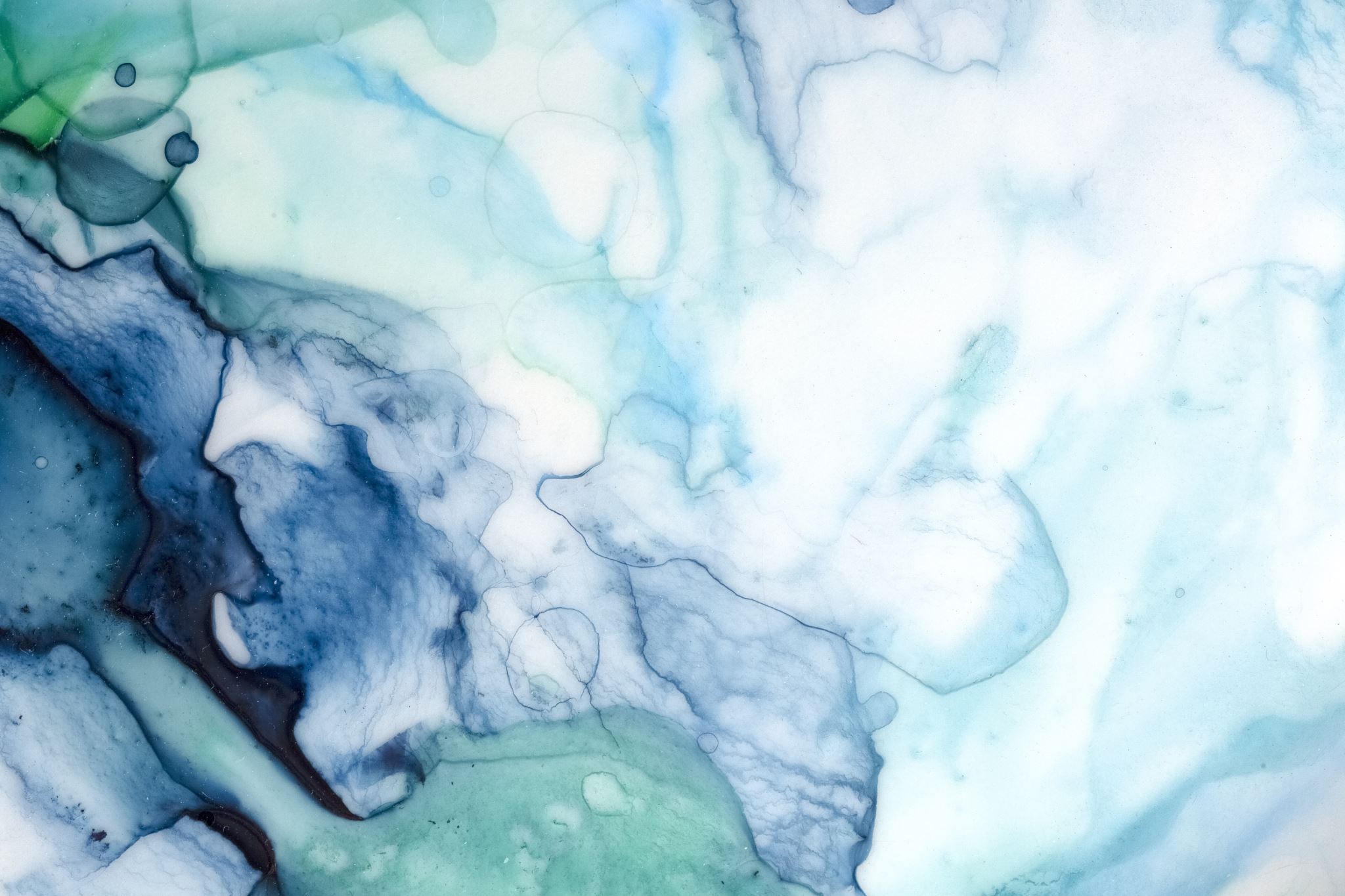 Основну частину цитоплазми становить мезоплазма, або гіалоплазма чи матрикс. У ній розміщуються і взаємодіють органели клітини. Вона є колоїдною системою, що забезпечує життєдіяльність органел, ріст, дихання, метаболізм, спадковість та інші властивості клітини. Мезоплазма пронизана системою структурних елементів у вигляді канальців, трубочок, цистерн, обмежених мембранами, які разом утворюють тримірну ендоплазматичну сітку.
У цитоплазмі містяться різні органічні сполуки, мінеральні речовини і до 80% води. З органічних сполук важливу роль відіграють конституційні білки, нуклеїнові кислоти, ліпіди і вуглеводи.
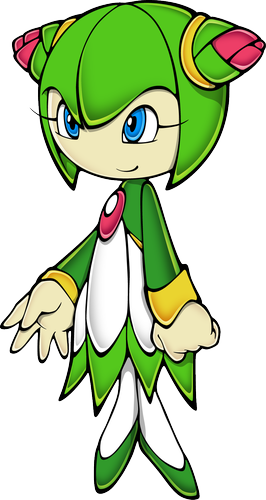 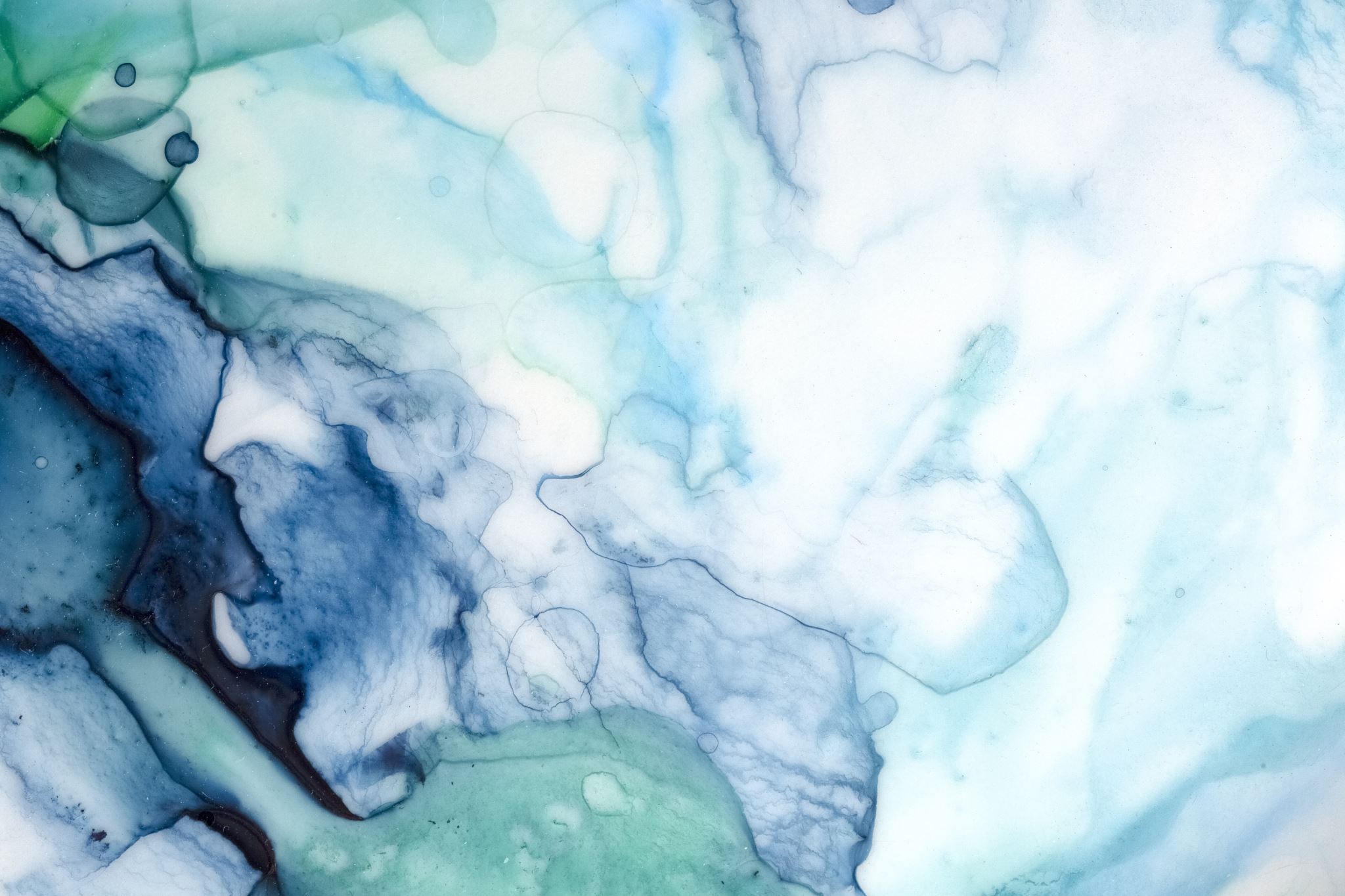 Ендоплазматична сітка виконує функцію взаємозв’язку цитоплазми з ядром, іншими клітинами, бере участь у транспортуванні та синтезі різних речовин.
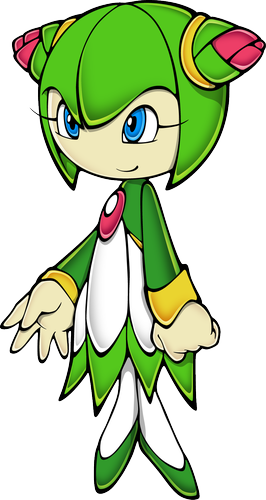 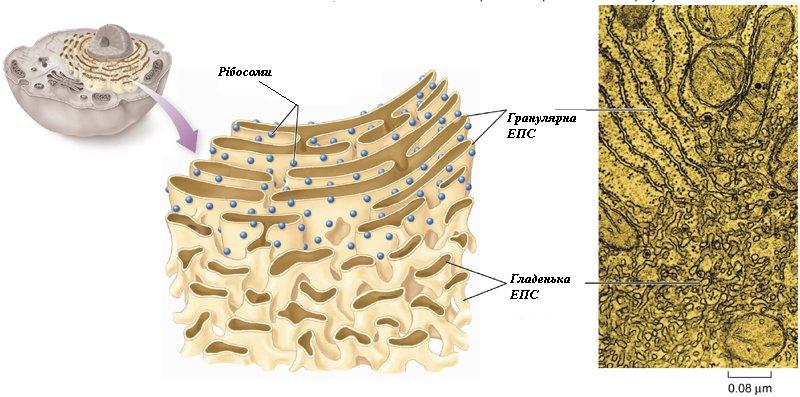 Ендоплазматична сітка – це система канальців, цистерн, трубочок і пухирців.
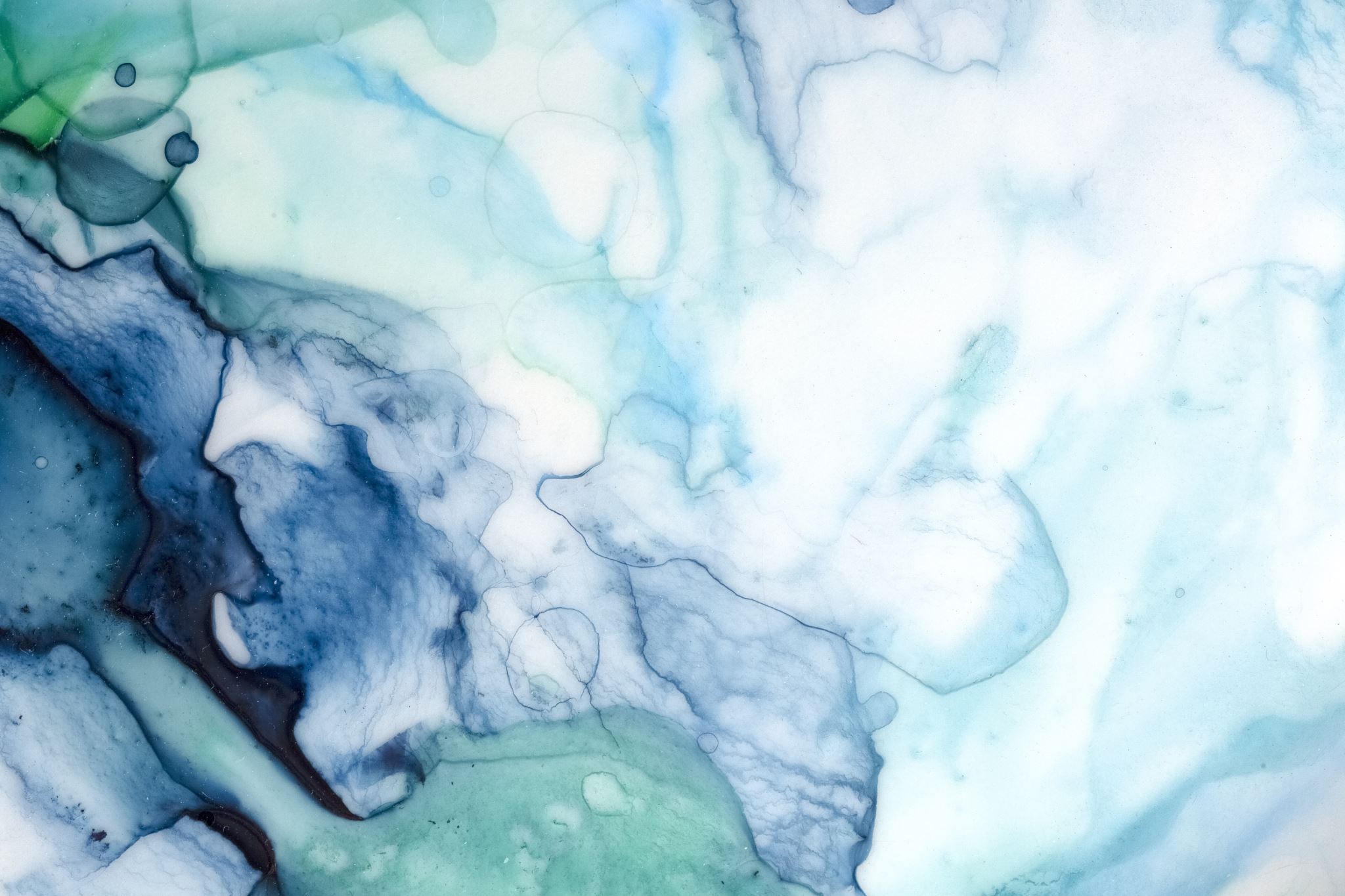 Тонопласт – тонка біологічна мембрана (8-10 нм), яка є розмежувальним шаром між цитоплазмою та вакуолею. Через нього легко проникають до вакуолі продукти метаболізму (баластні для цитоплазми), але не проходять у зворотному напрямі, тобто з вакуолі до цитоплазми.
Плазмалема і тонопласт виконують регулюючу роль між цитоплазмою та іншими клітинами й вакуолями, що межують із нею.
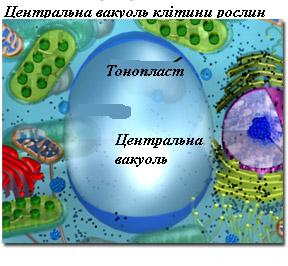 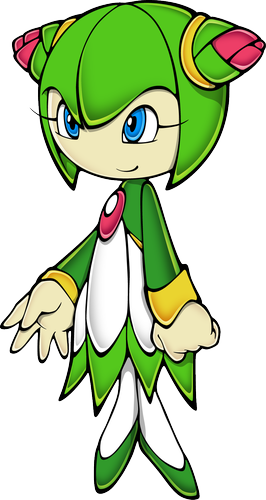 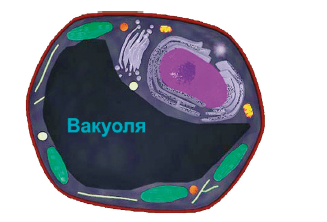 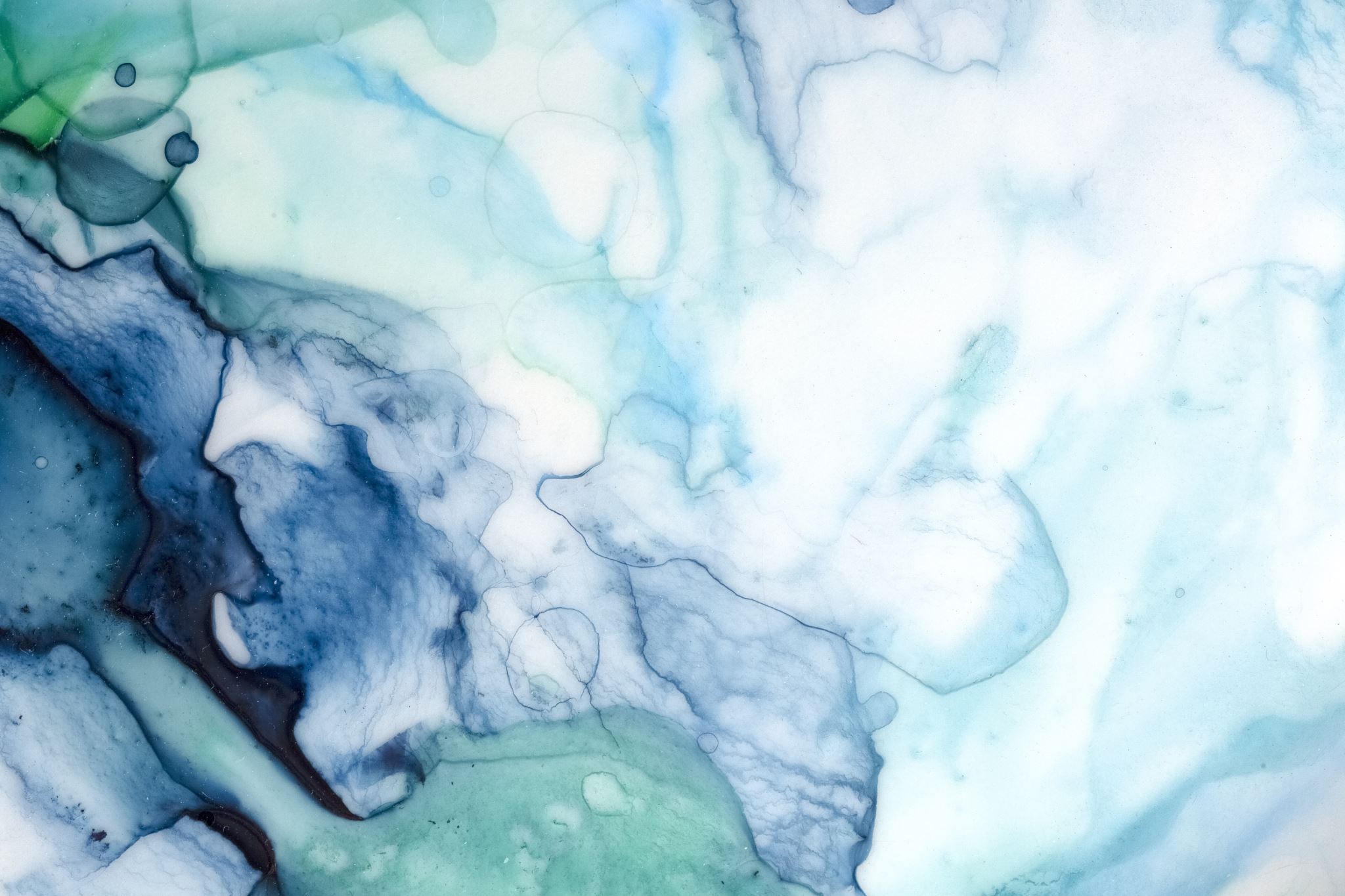 Ядро є обов’язковою частиною протопласту. Як і плазма, воно має колоїдні властивості й більш в’язку консистенцію. До його складу входять нуклеопротеїди, ліпопротеїди, нуклеїнові кислоти, ферменти і мінеральні речовини. На відміну від цитоплазми, ядро містить ДНК, яка складається з двох антипаралельних, спірально закручених ланцюгів. Останні ж складаються з нуклеотидів. ДНК  здатна до самовідтворення за наявності ферменту полімерази. Це відбувається під час поділу ядра або перед ним. У молекулах ДНК кодується генетична інформація, яка успадковується клітиною. На ДНК синтезується і РНК, яка потрапляє до рибосом, де з її участю синтезується білок.
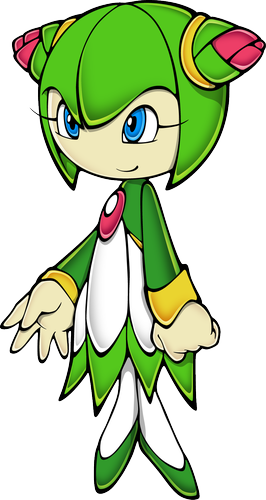 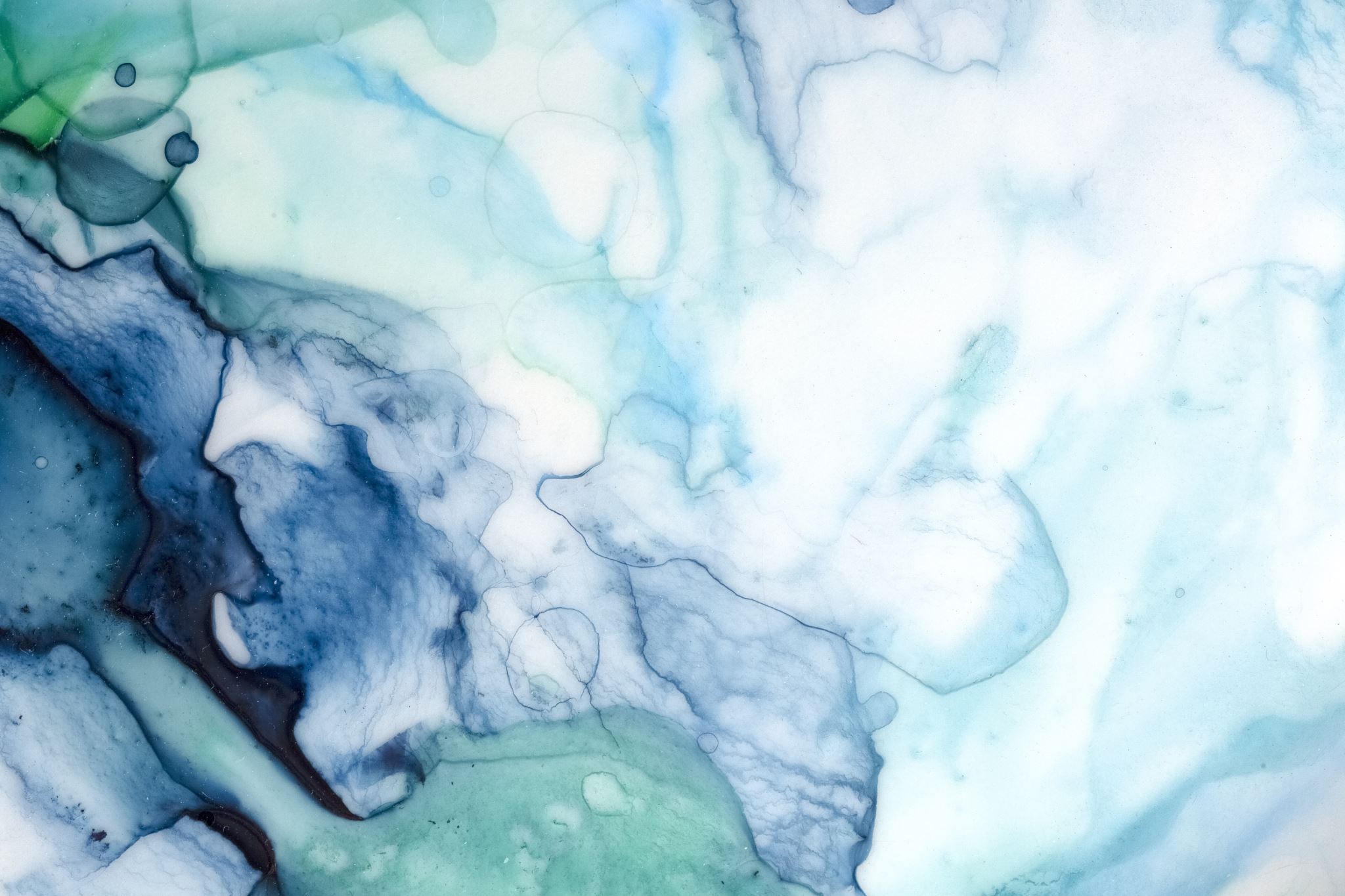 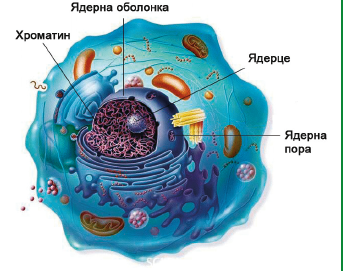 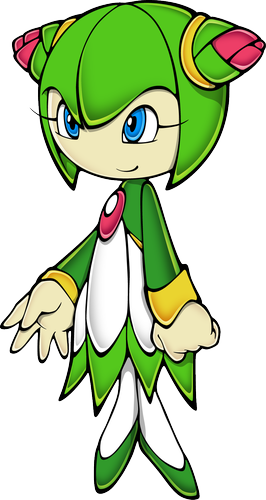 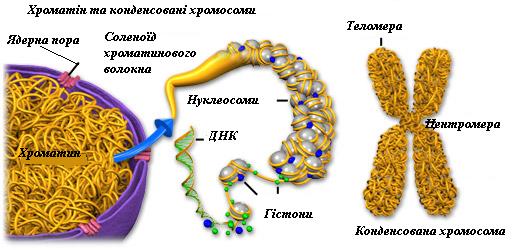 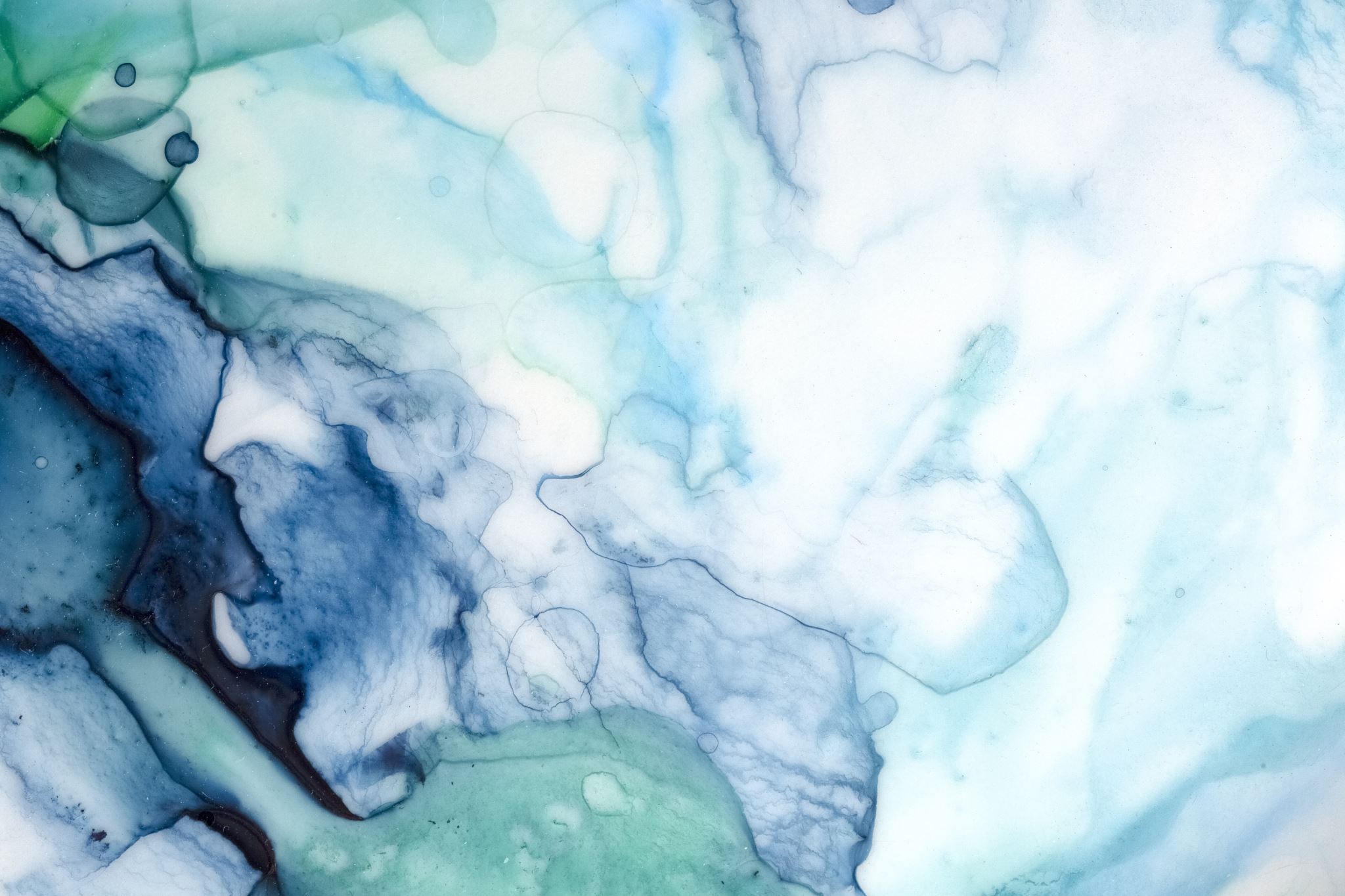 В ядрі вирізняють такі морфологічні елементи: двомембранну оболонку, каріоплазму, хромосоми, ядерце. Оболонка складається з двох мембран, між якими знаходиться перинуклеарний простір. У ній є пори, які займають до 10% загальної поверхні ядра. Каріоплазма складається з розчинних складних білків – нуклеопротеїдів і ферментів білкового та нуклеїнового обміну. Хромосоми різні за формою. Вони мають рівновеликі або рівні за величиною і формою плечі, первинну перетяжку з центром ерою, вторинну перетяжку й супутник. Хромосома розщеплюється на дві хроматини, кожна з яких складається з двох хромосом (основою в них є молекули ДНК), розміщених спірально. Перед діленням ядра відбувається подвоєння хромонем. На них містяться згустки хроматину, які одержали назву хромом ер. Завдяки останнім відбувається обмін спадкових ознак батьківських особин. Кожна пара хромонем утворює хроматину. Таким чином, хромосома складається з двох хроматид, чотирьох хромонем.
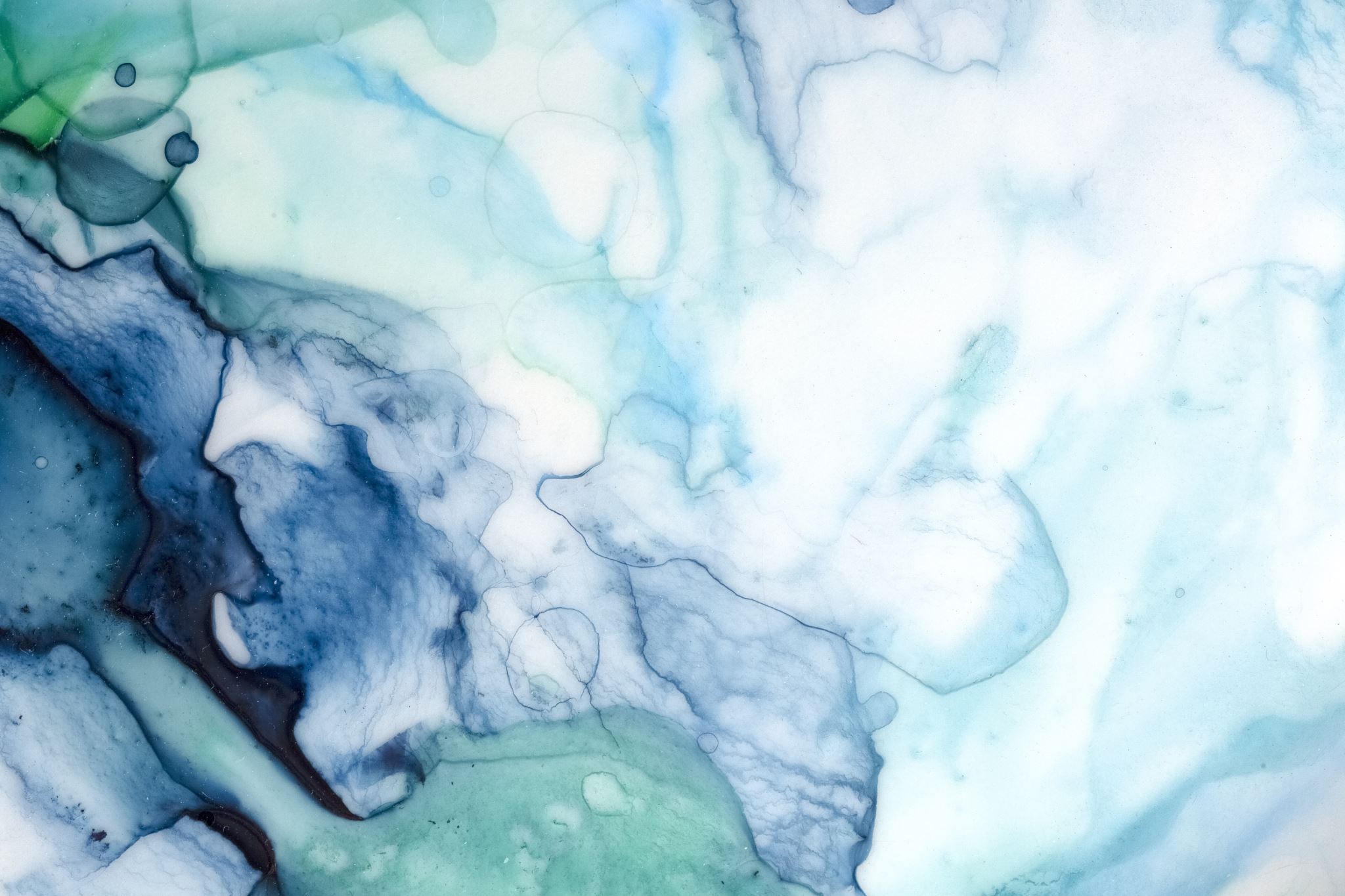 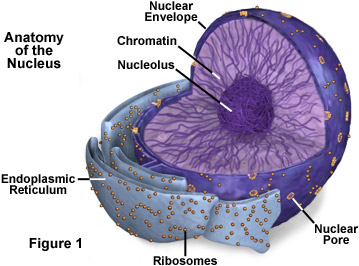 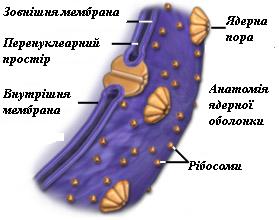 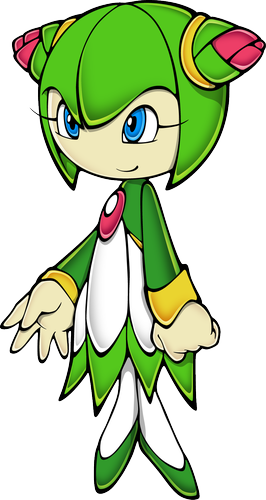 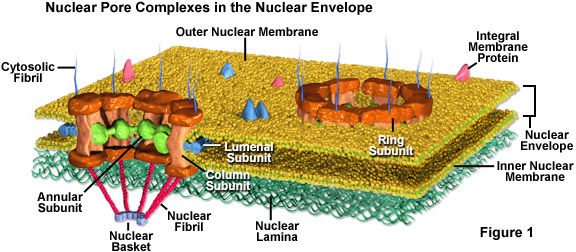 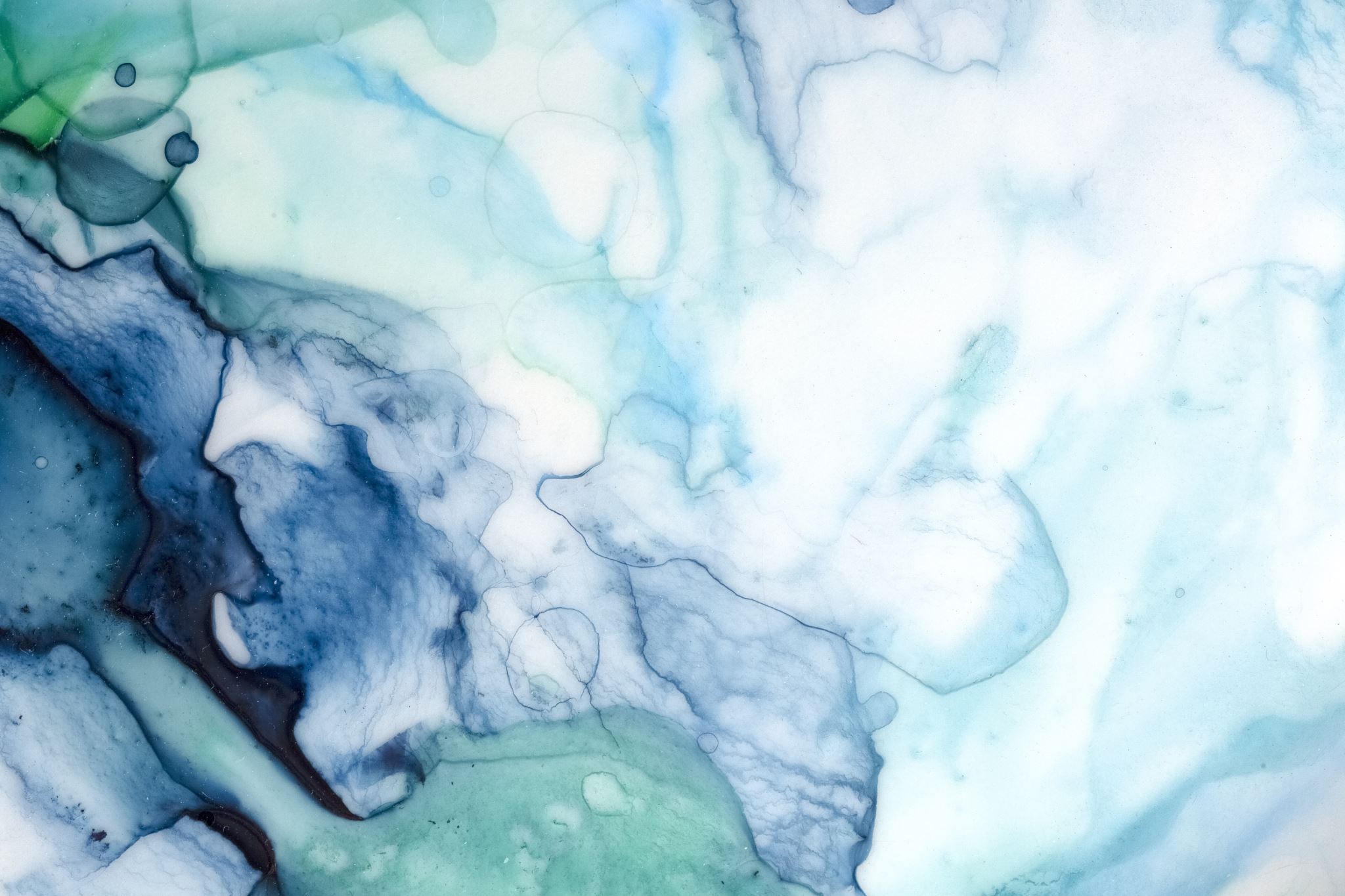 Ядерце складається зі щільнішої кристалічної речовини, ніж каріоплазма. Воно містить РНК і білки (як прості, так і складні).
У поверхневих шарах ядерця зосереджені ліпоїди високої концентрації. Воно є місцем синтезу в ядрі білків та РНК. Ядро разом з цитоплазмою бере участь у передачі спадковості, утворенні ферментів, у процесах регулювання розвитку клітини.
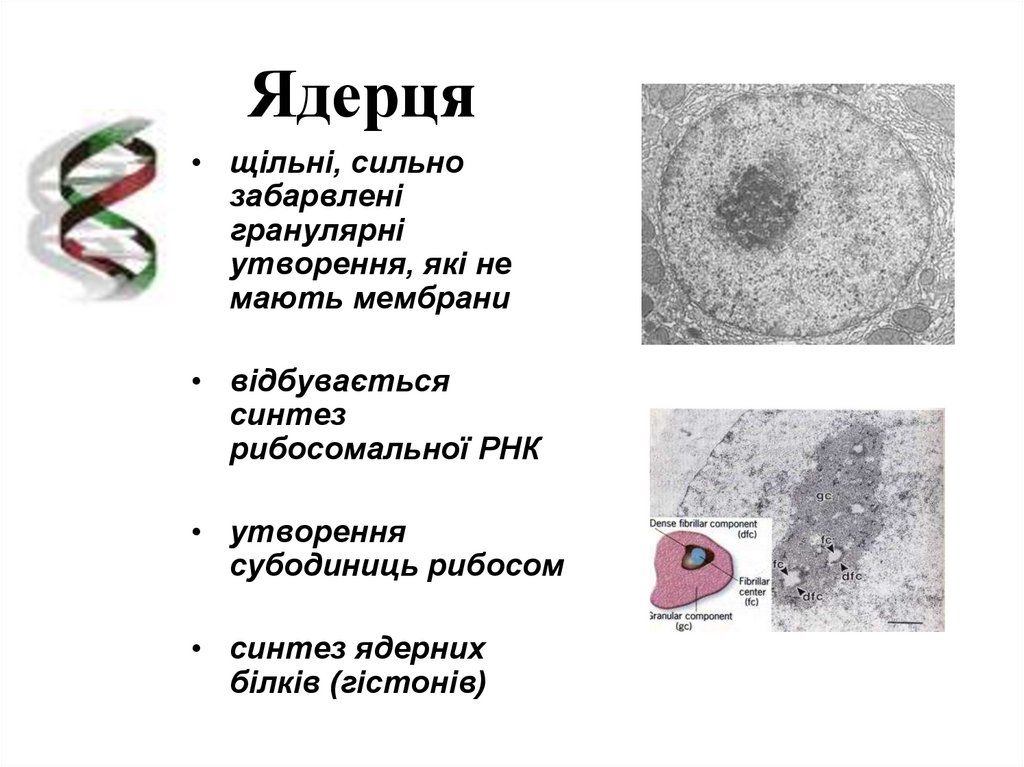 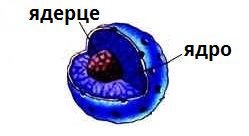 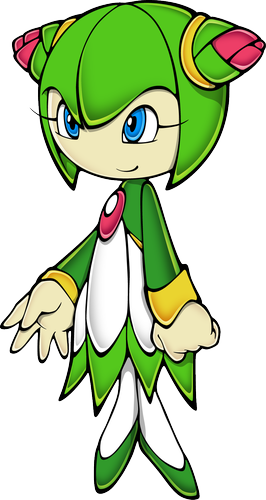 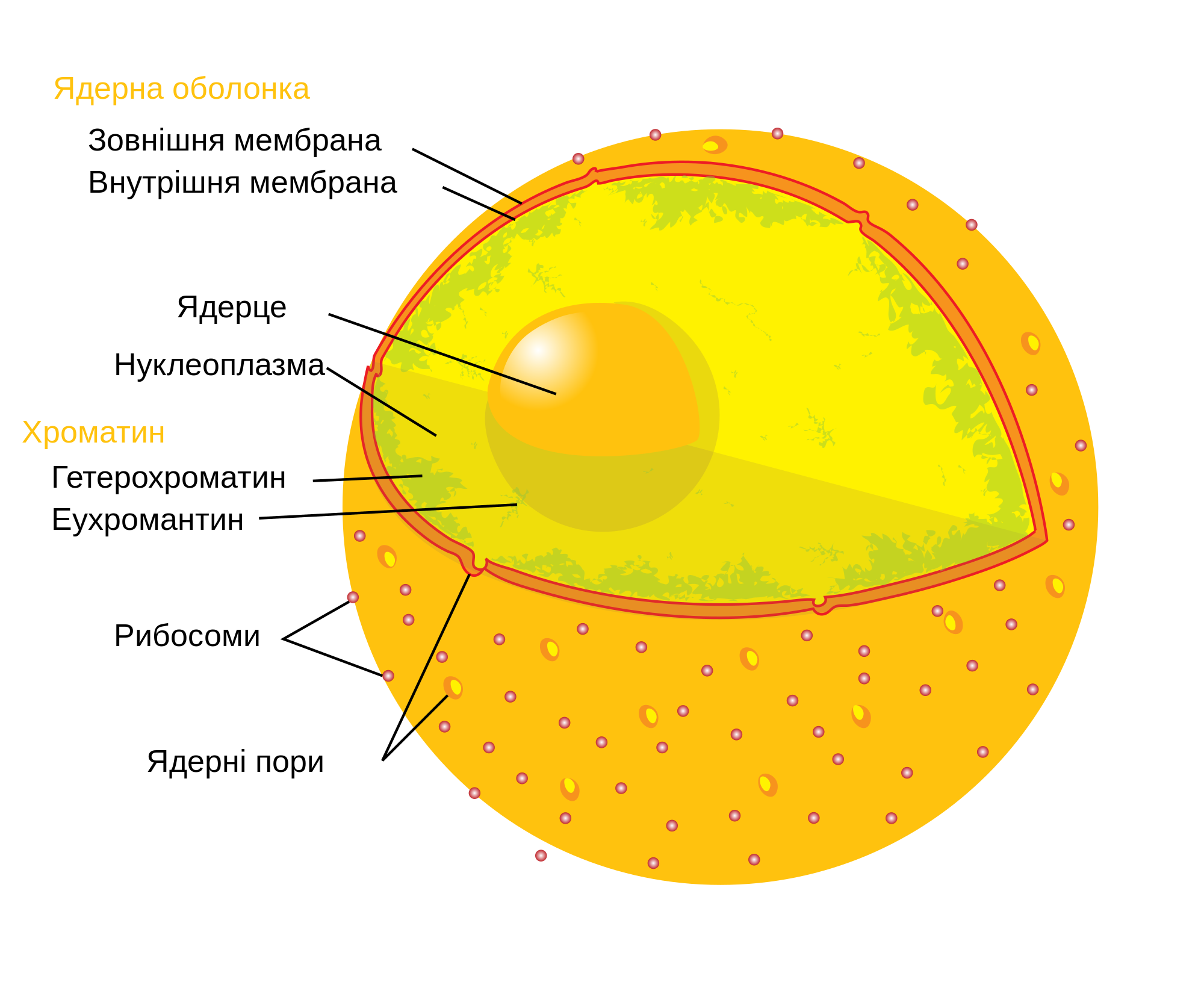 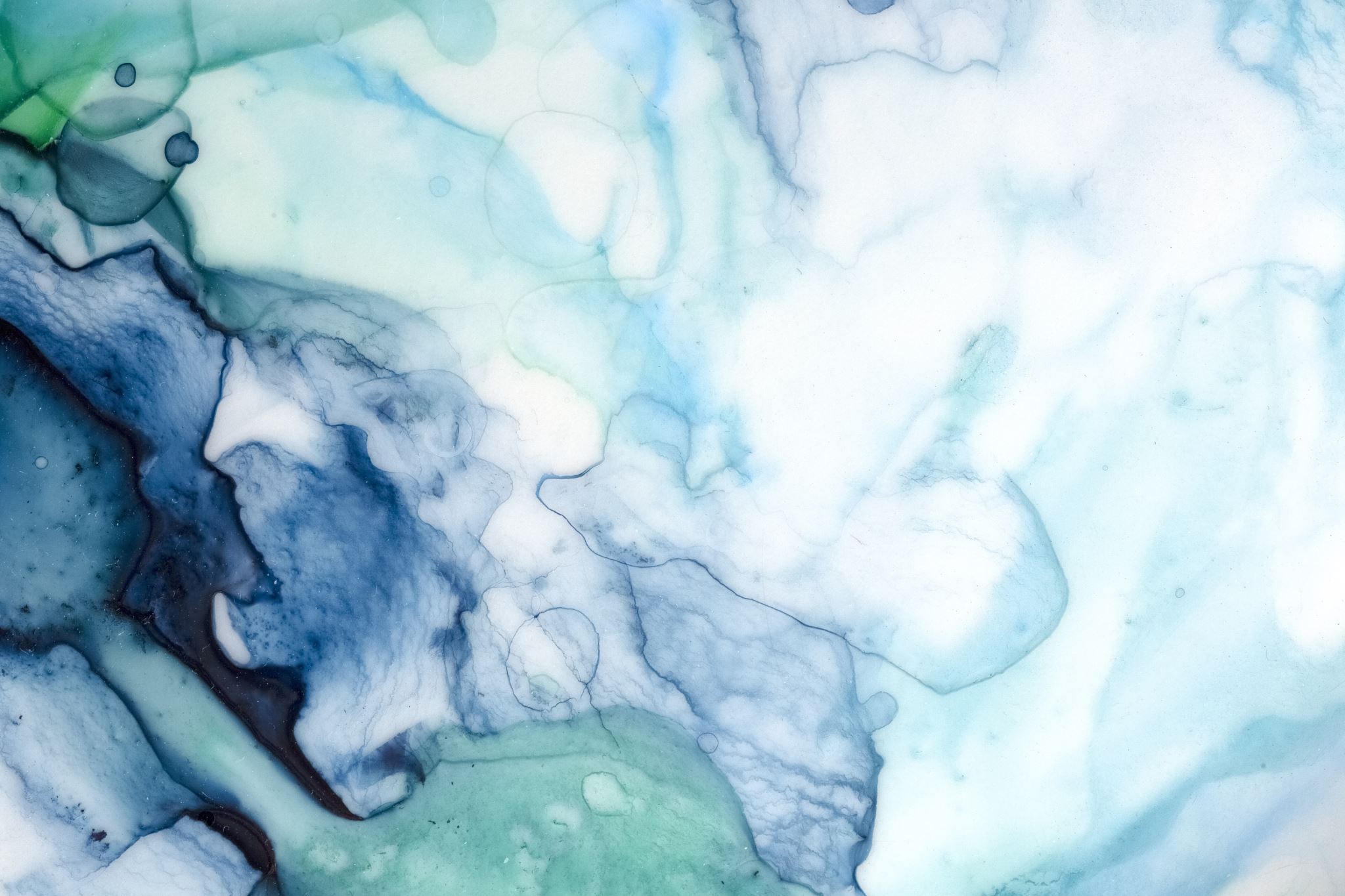 Пластиди є характерними органоїдами рослинної клітини. Вирізняють три типи пластид: хлоропласти, хромопласти і лейкопласти. 
Пластиди утворюються з про пластид. Найпоширеніші в рослинах хлоропласти, які складаються з таких структур: двомембраної оболонки, розділеної перипластидною порожниною, строми, гран, ламел і рибосом. Основною структурною субодиницею хлоропластів є ліпопротеїдні ламели (двошарові пластинки або трубочки) – носії фотосинтетичних пігментів – хлорофілів. Ламели місцями утворюють сплющені пухирцеві диски – тилакоїди, які групуються у грани. Тилакоїди гран взаємопов’язані в єдину систему за допомогою міжгранальних тилакоїдів. У хлоропластах містяться рибосоми, за участю яких відбувається біосинтез білків. В оболонці хлоропластів є пори, завдяки яким здійснюється обмін речовин строми з цитоплазмою та іншими органоїдами.
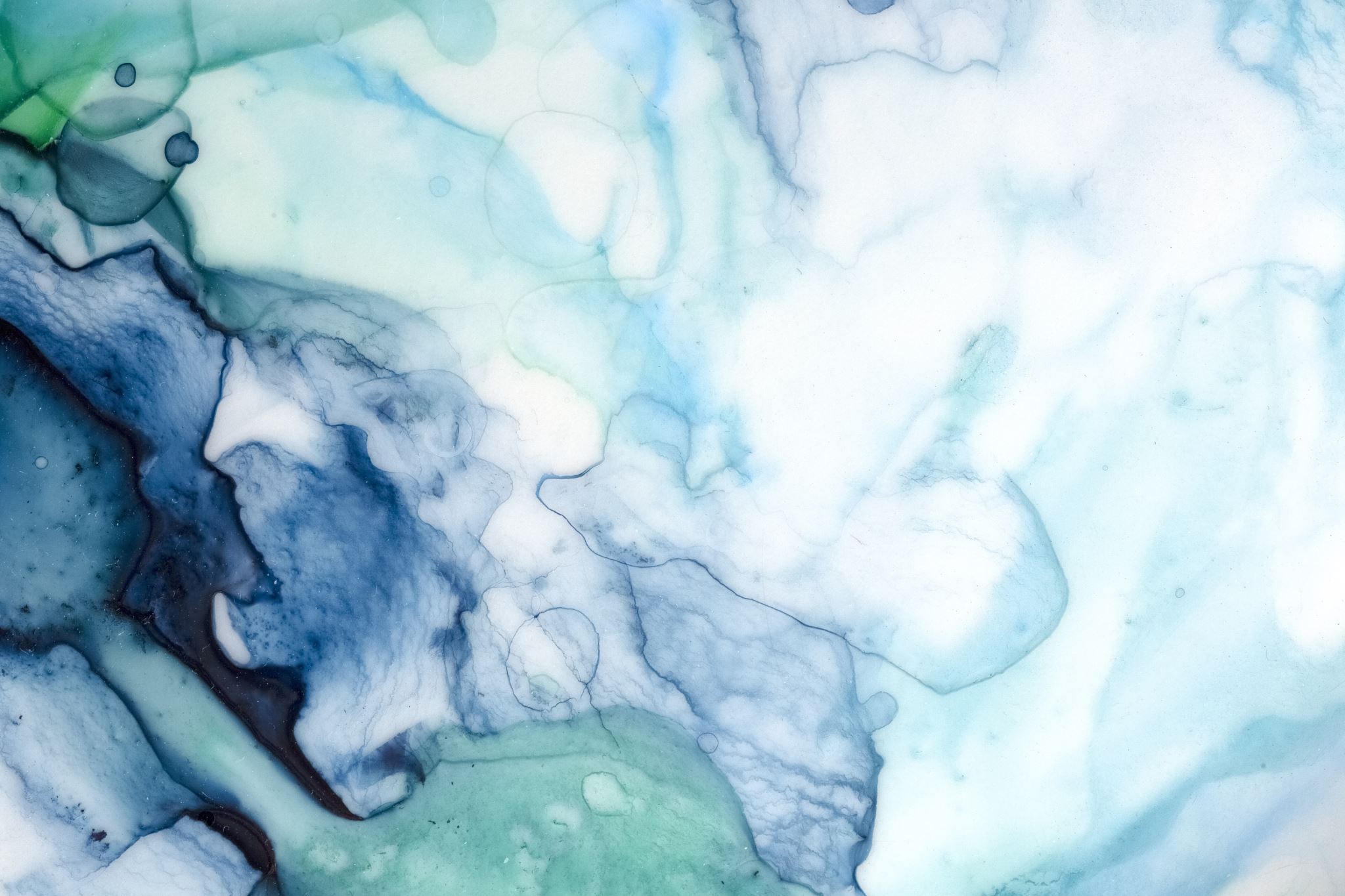 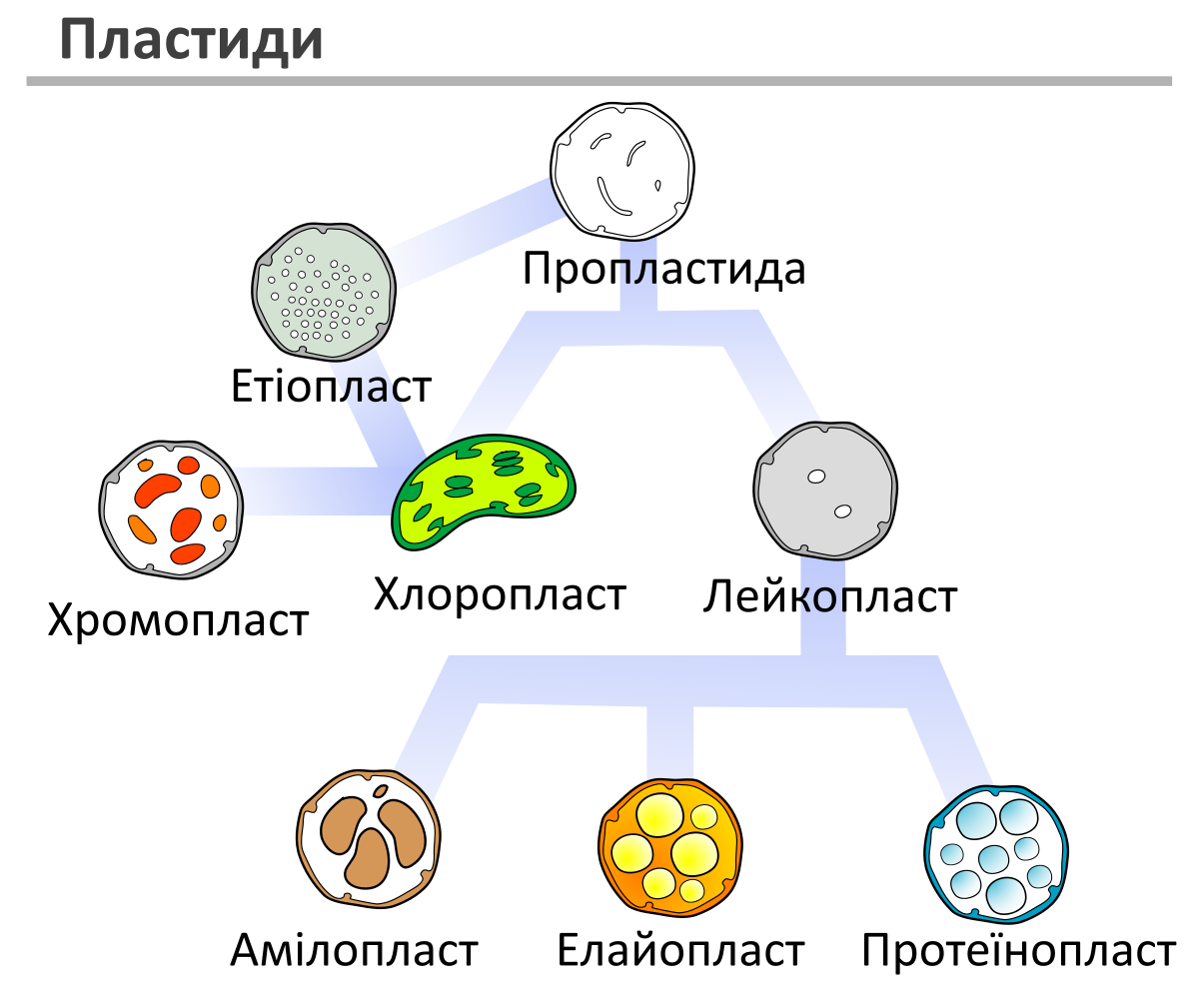 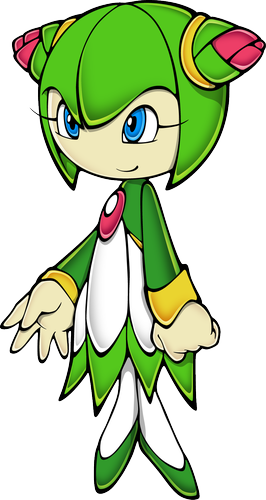 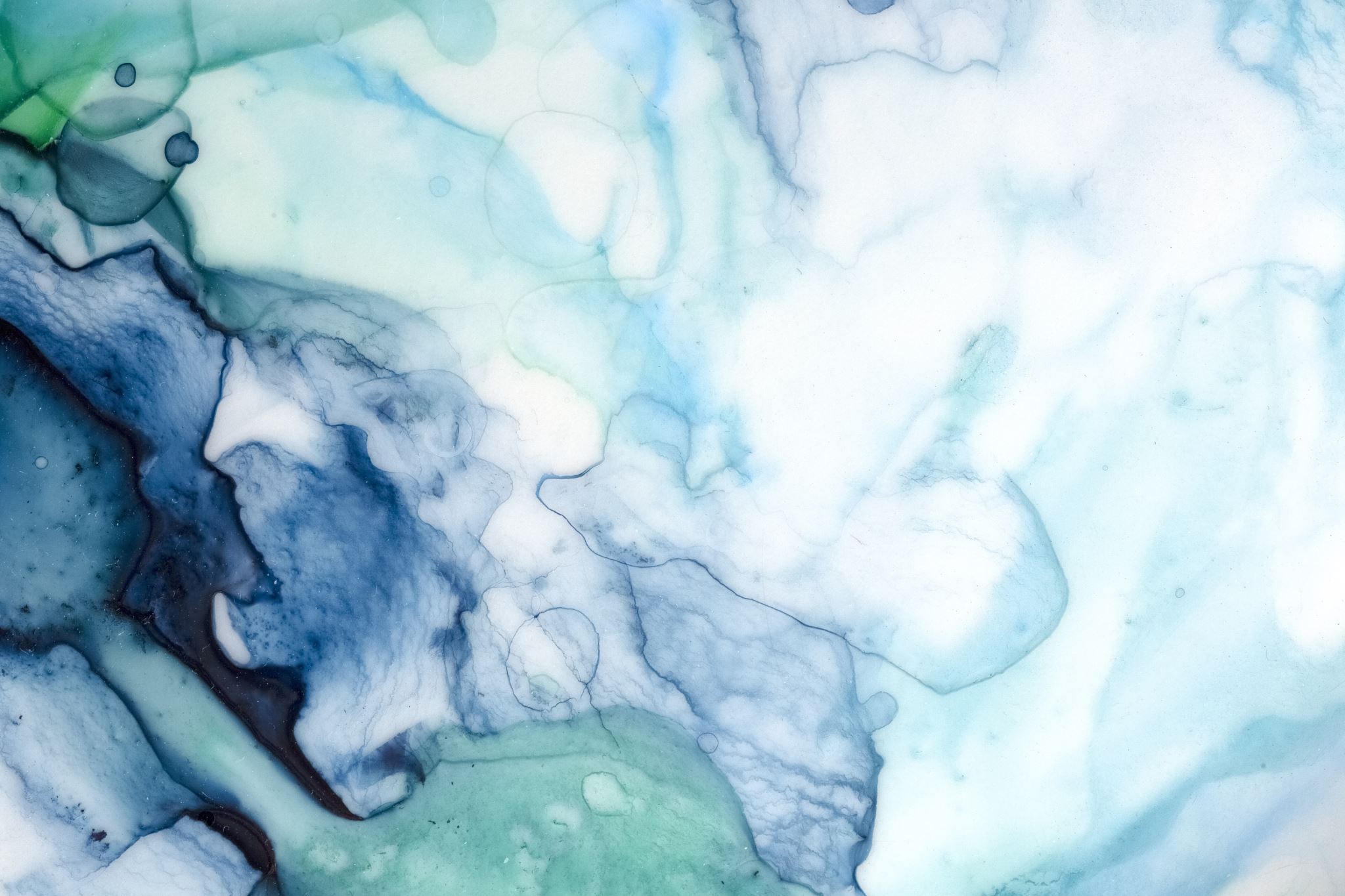 Хлоропласти являють собою білково-нуклеїново-ліпоїдні тільця, що містять пігменти хлорофіл (a та b), каротин і ксантофіл; останні слугують захистом хлорофілу від руйнування його ультрафіолетовими променями. За їх участі проходить процес фотосинтезу, що є найхарактернішою ознакою рослин. У хлоропластах відбувається фотосинтетичне фосфорилювання, синтез амінокислот та жирних кислот.
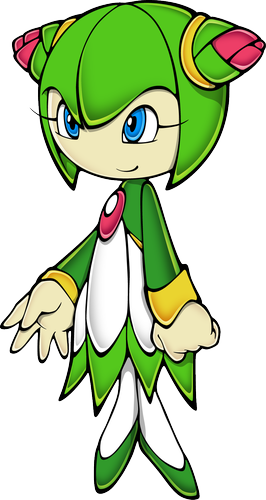 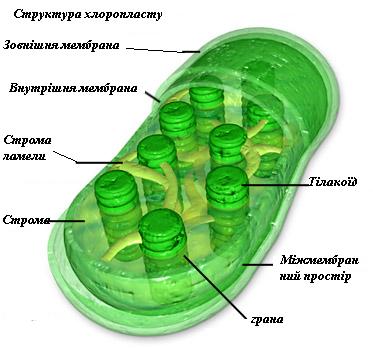 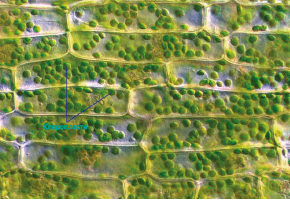 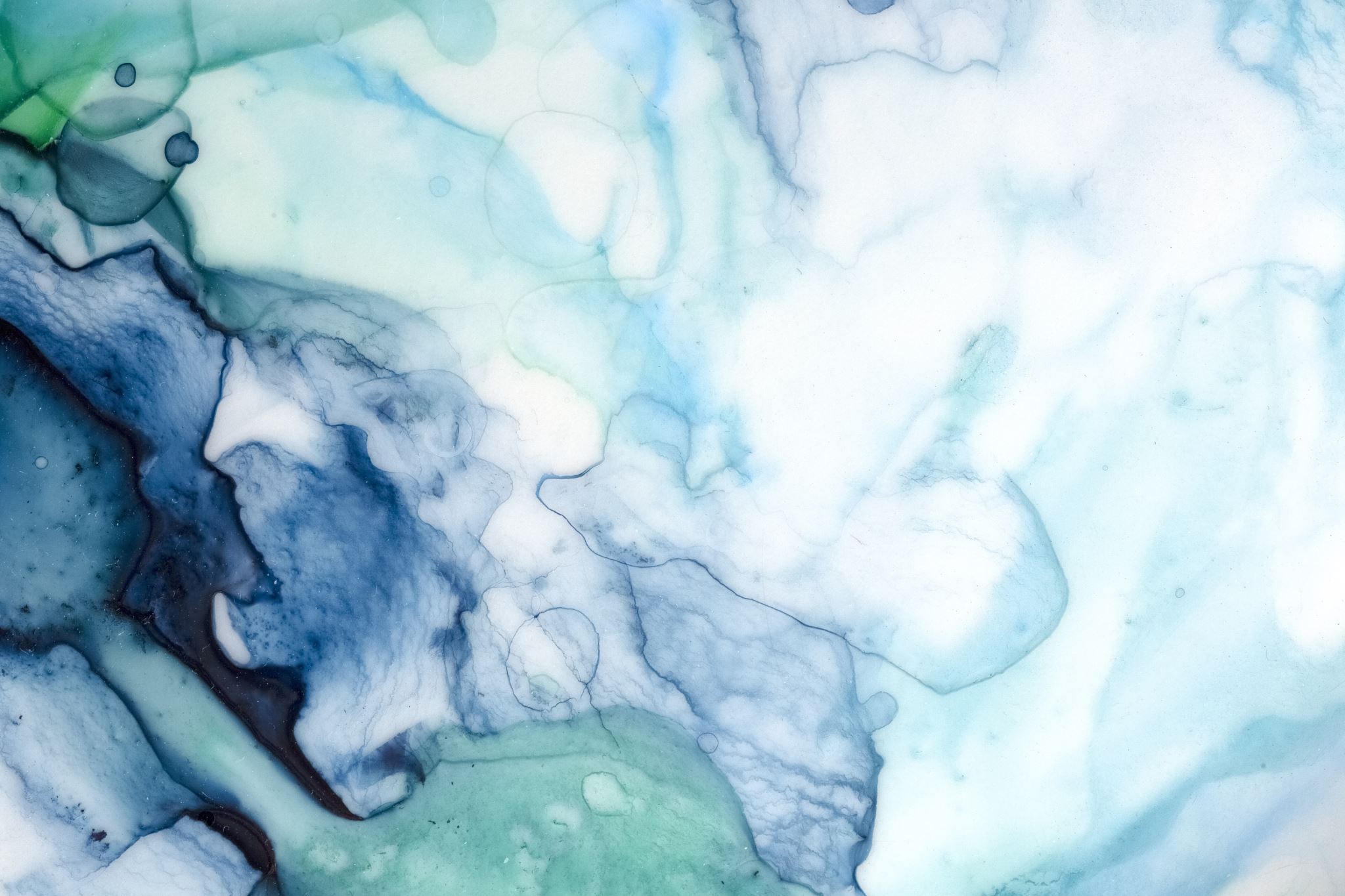 Хромопласти – це різноколірні червоно-жовті пластиди, властиві для квіток, плодів та насіння, їх можна кваліфікувати як деградуючі хлоропласти, що втрачають внутрішню гранильну структуру, але зберігають властивості синтезувати каротиноїди.
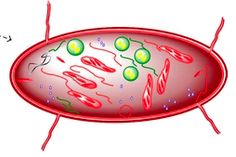 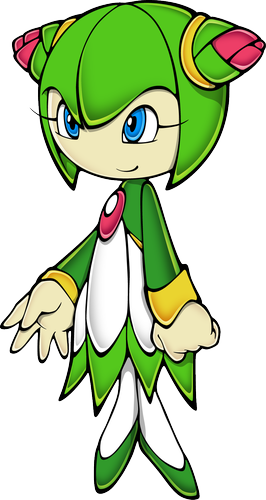 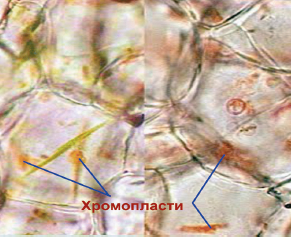 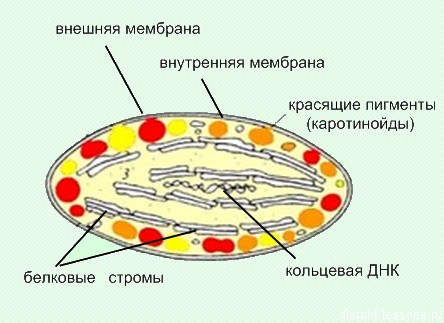 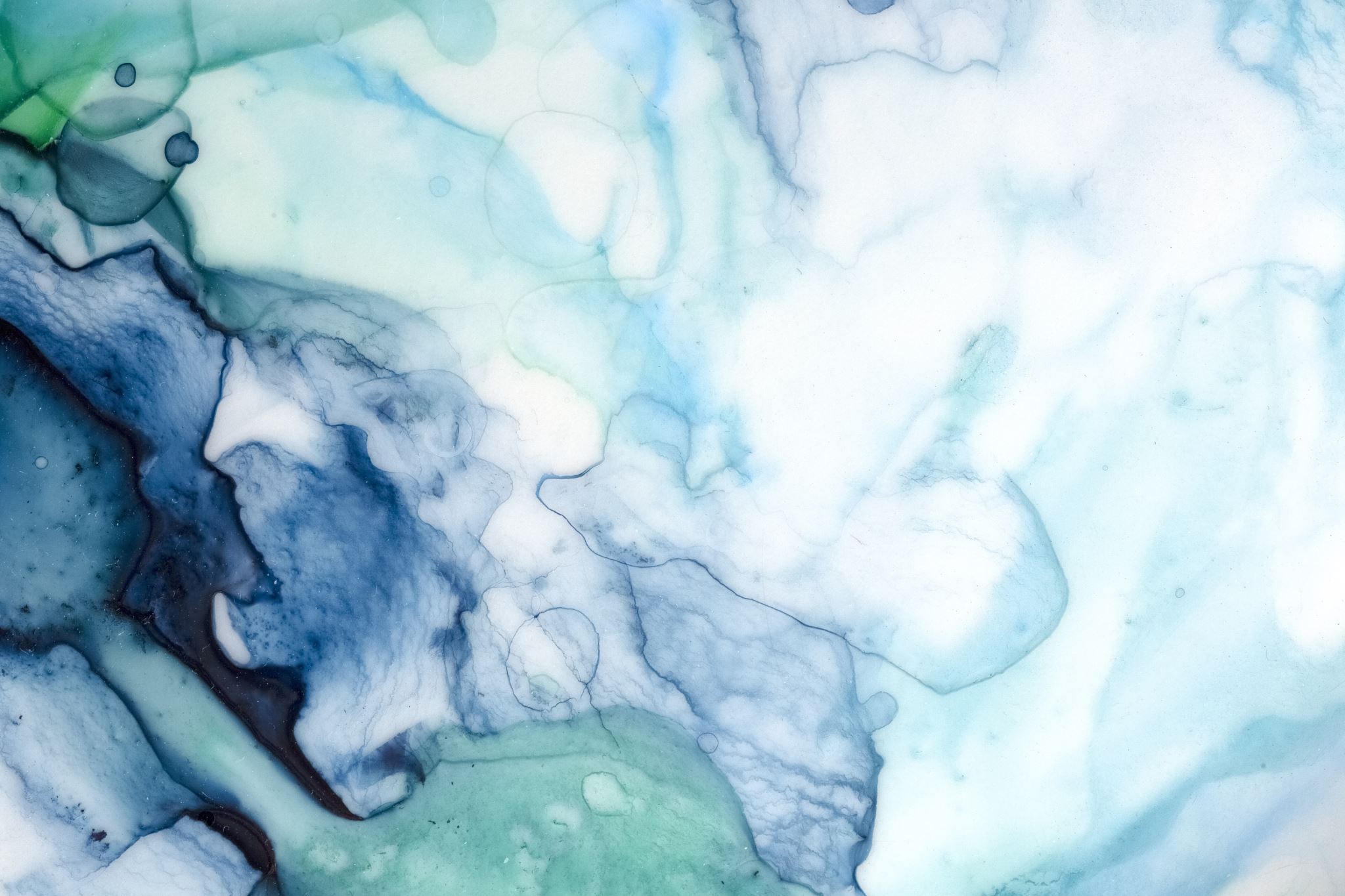 Лейкопласти – безбарвні, без пігментні пластиди, які містяться в бульбах, плодах і кореневищах. Вони є місцем синтезу запасного крохмалю.
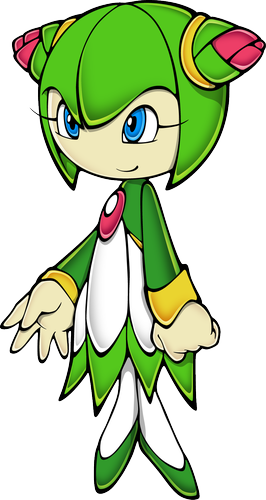 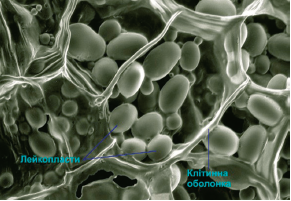 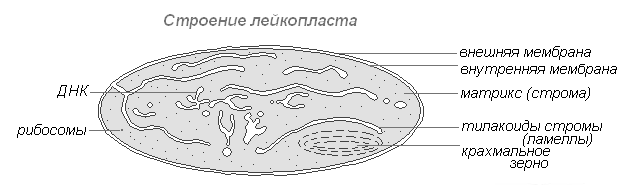 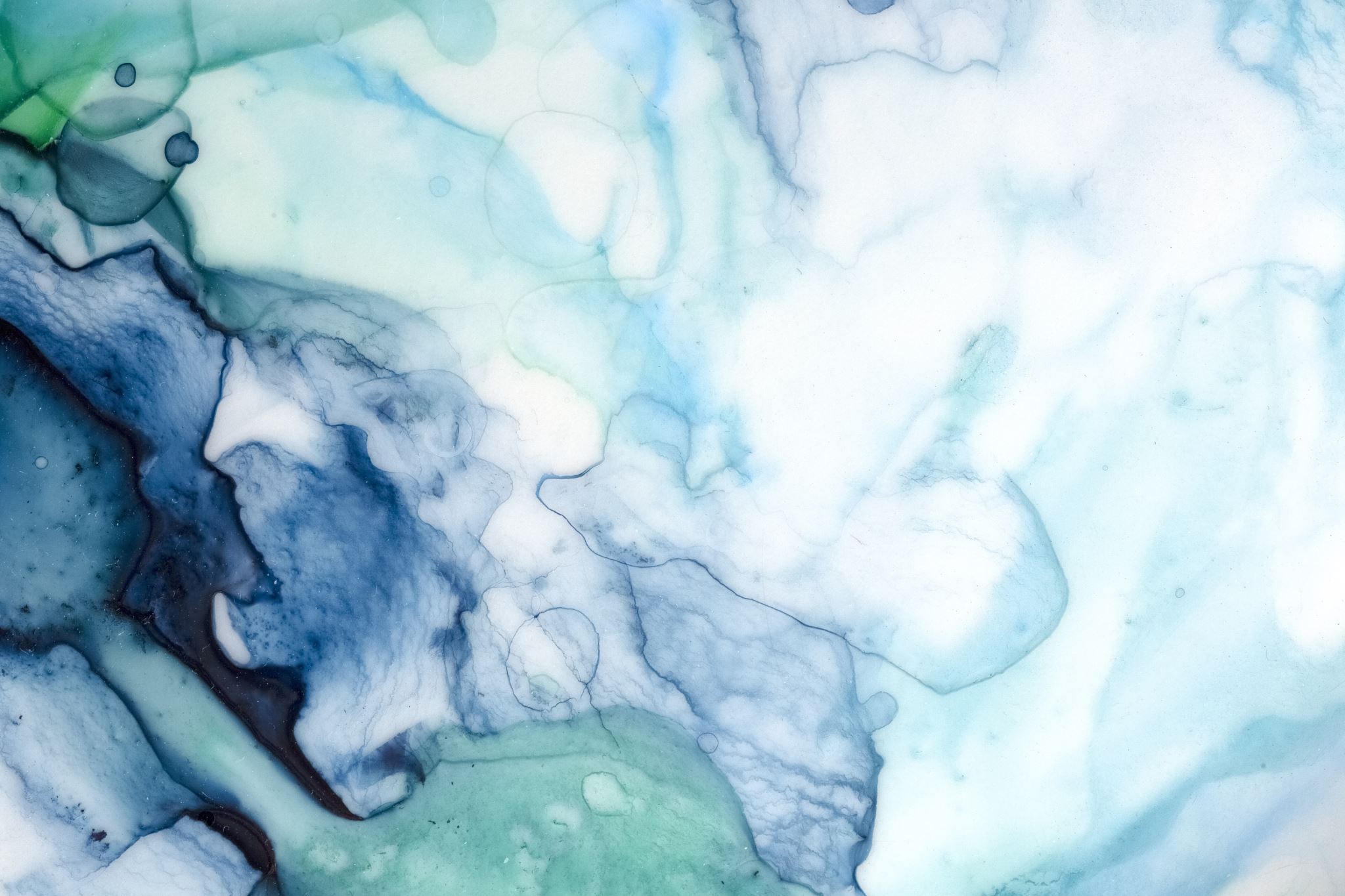 Мітохондрії – це білково-ліпідні субклітинні відособлені тільця кулястої форми, вкриті двома мембранами – зовнішньою та внутрішньою, товщиною 75-100 А. Внутрішня мембрана утворює неповні внутрішні поперечні випинання – гребені, кристи завдяки яким збільшується активна поверхня. На кристах розміщуються полі ферментні системи, рибосоми тощо. Міжмембранні порожнини заповнює матрикс. Основною функцією мітохондрій є дихання, внаслідок якого відбувається кисневе розщеплення (окиснення) органічних речовин, у результаті чого вивільняється велика кількість енергії (порівняно з без кисневим). Частина вивільненої енергії випромінюється у вигляді тепла, решта витрачається на синтез аденозинтрифосфорноїх кислоти (АТФ) – універсального джерела енергії живої клітини. Тому мітохондрії називають центрами дихання клітин, або енергетичними центрами.
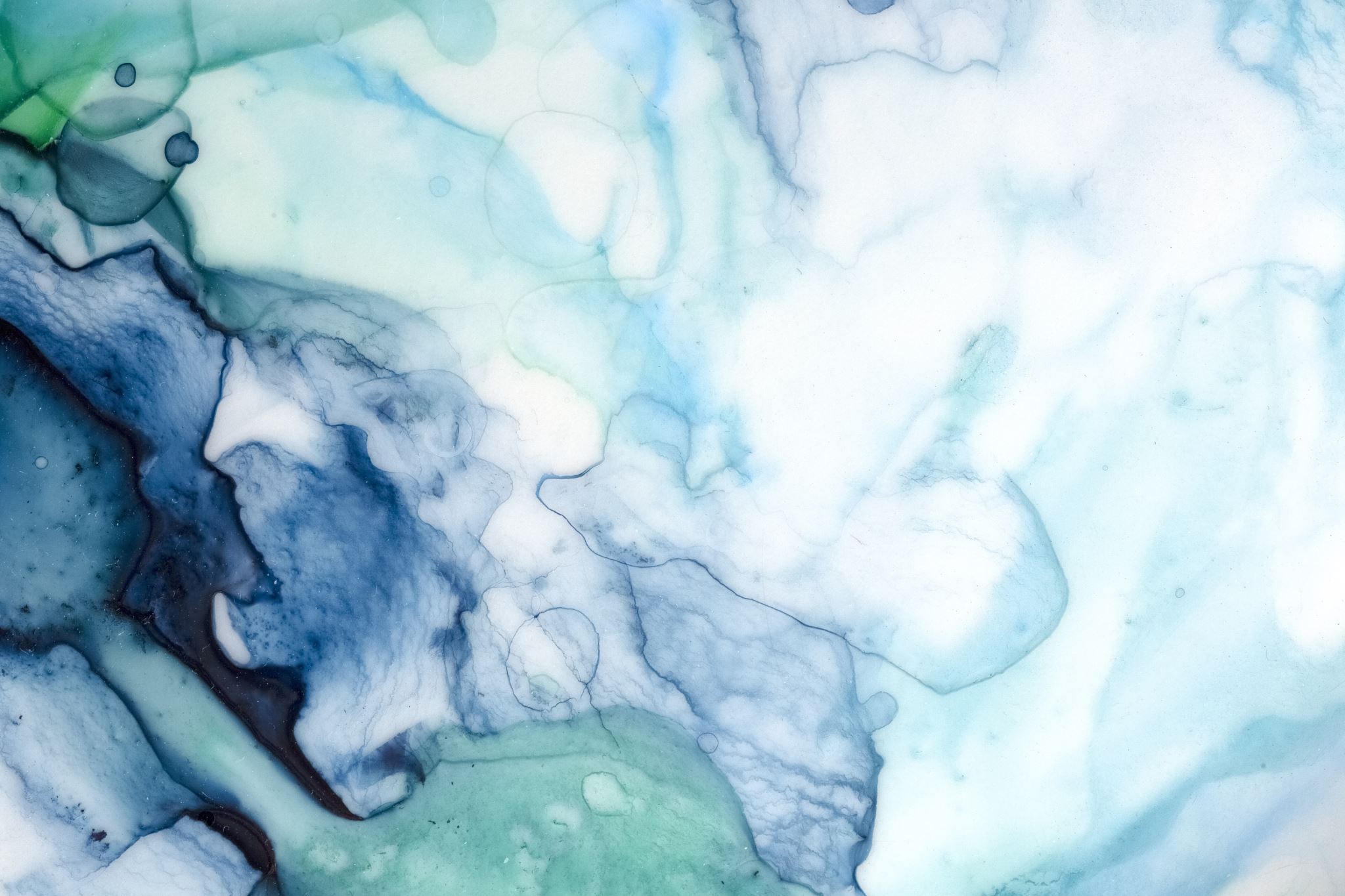 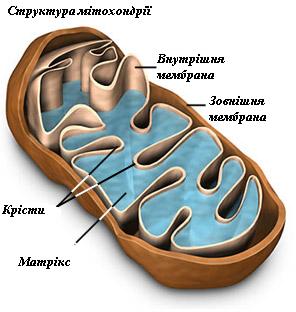 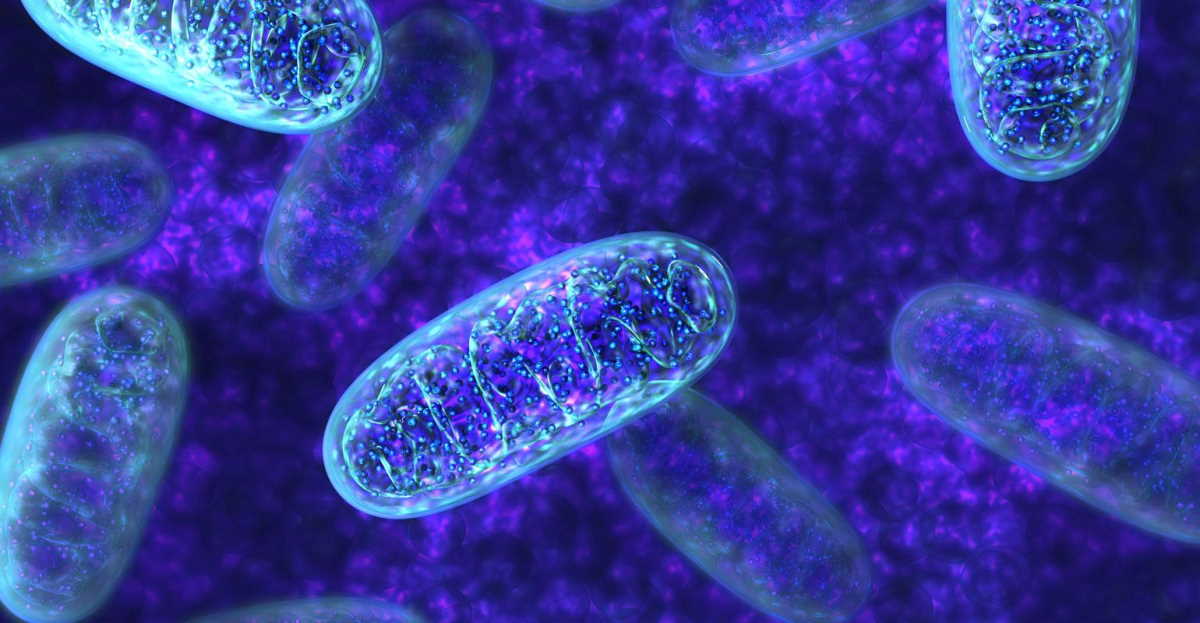 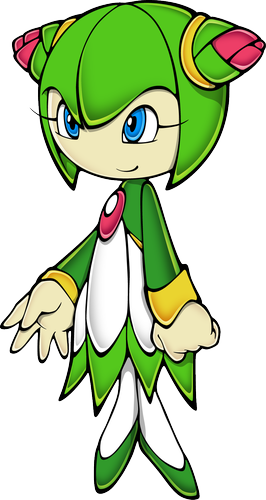 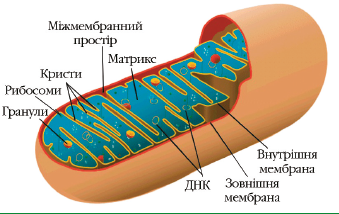 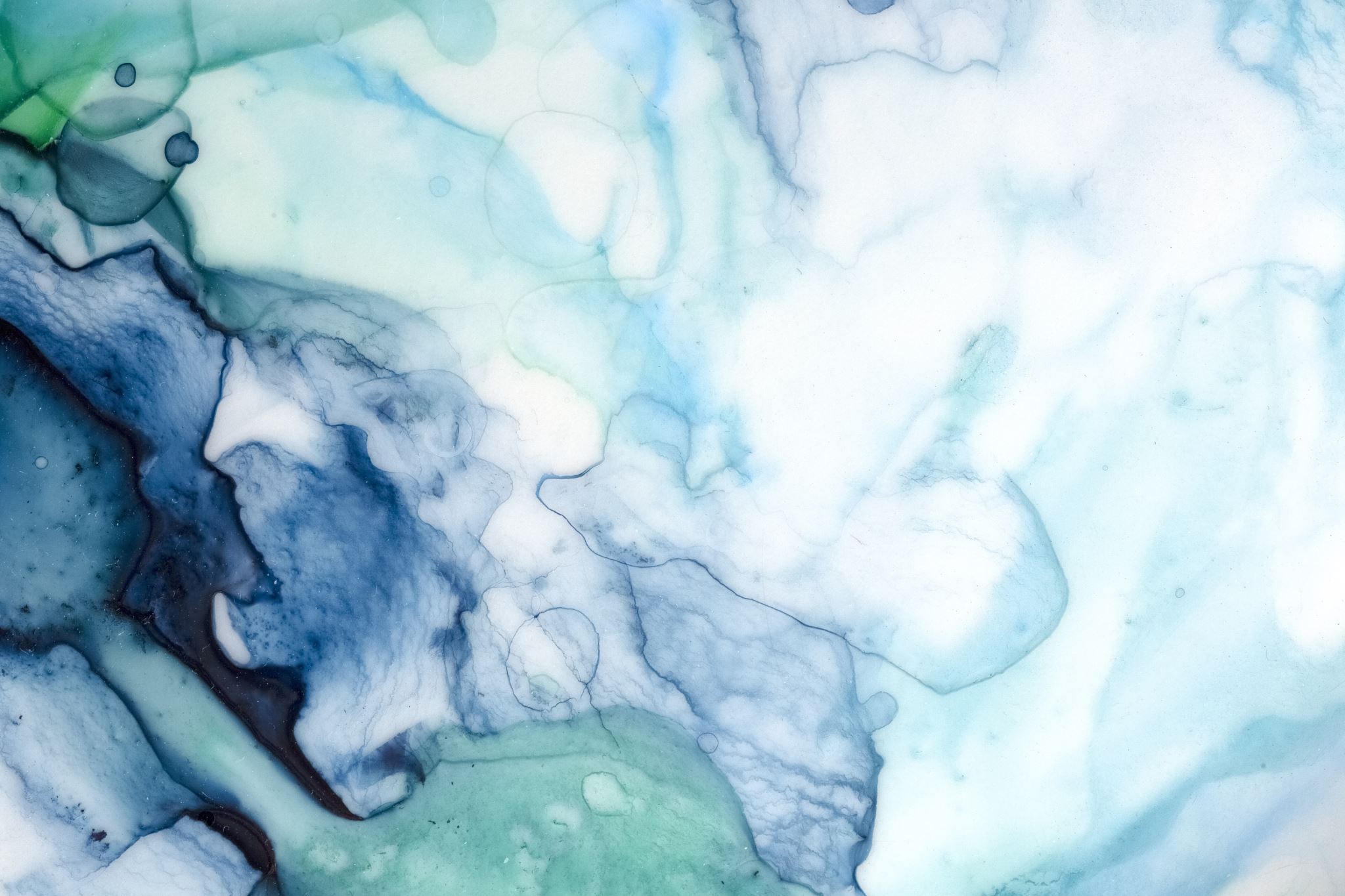 Рибосоми – це субмікроскопічні кулясті або грибоподібні тільця, розміром 150-200 А, розміщені на ендоплазматичній сітці, а також у ядрі, мітохондріях, хлоропластах, де створюються локальні біосинтезуючі системи. Рибосоми також перебувають у вільному стані, утворюючи ланцюжки (полі рибосоми). Складається рибосома з двох рівновеликих субодиниць – димерів, кожна з яких має сталий хімічний склад. Основу субодиниць становлять рибосомальні РНК і структурні білки. Між димерами пролягає інформаційна РНК, що несе код синтезу певного виду білків. Процес біосинтезу білків відбувається в три етапи: активація амінокислот; синтез поліпептидних ланцюгів на більшому димері; звільнення димера від синтезованої порції білка. Утворений білок частково використовується для побудови різних структур органел і частково включається в обмін речовин клітини.
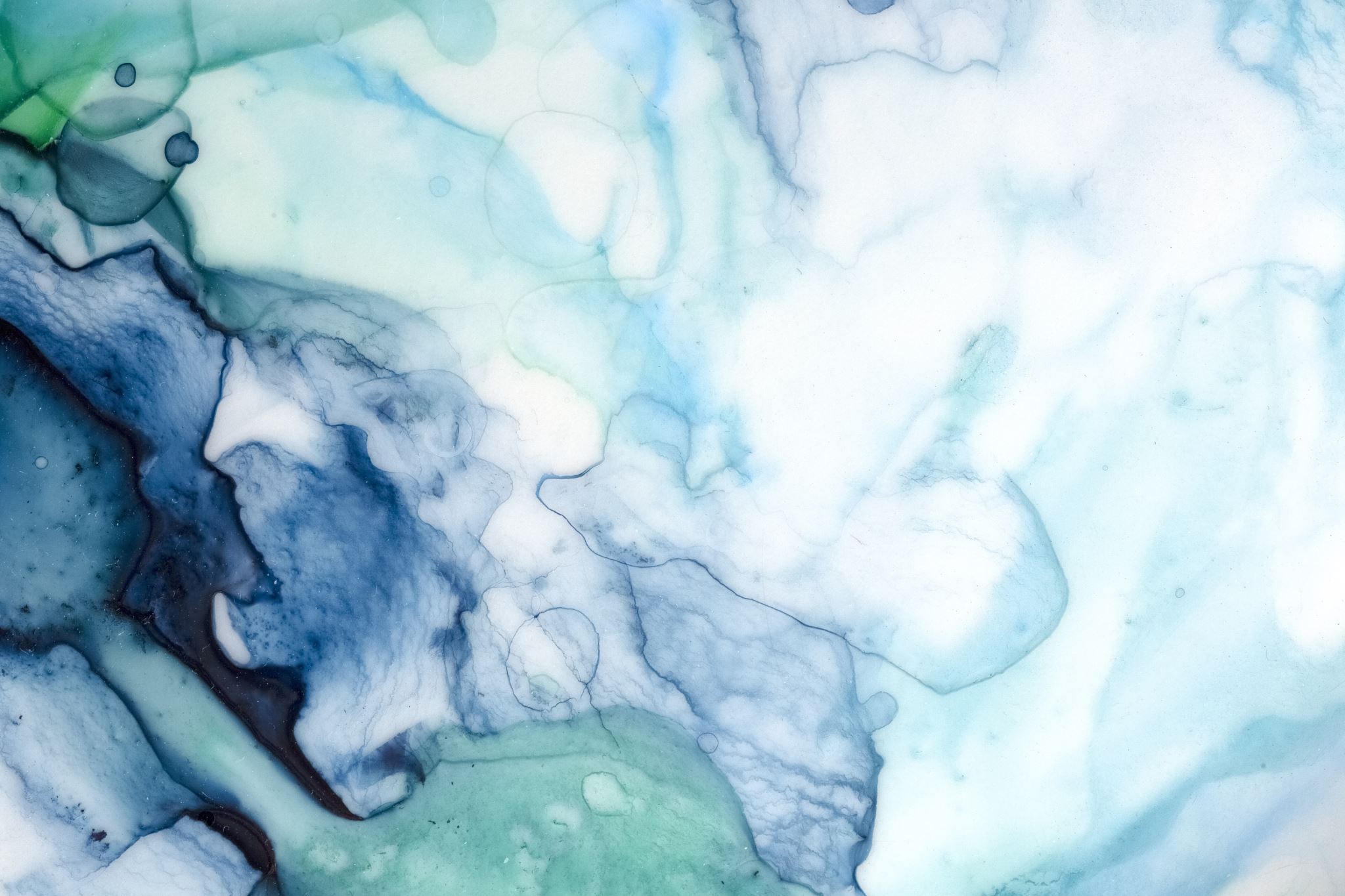 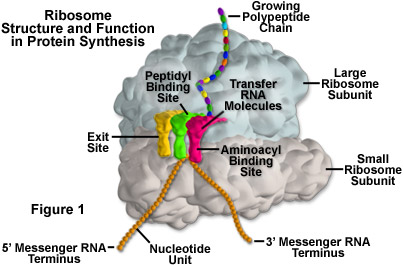 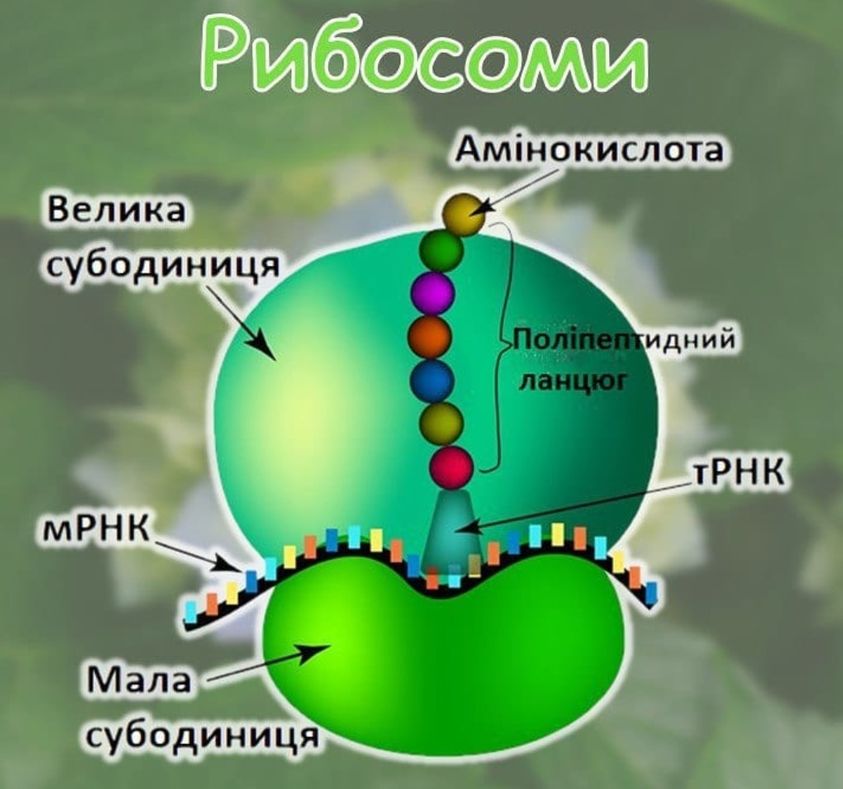 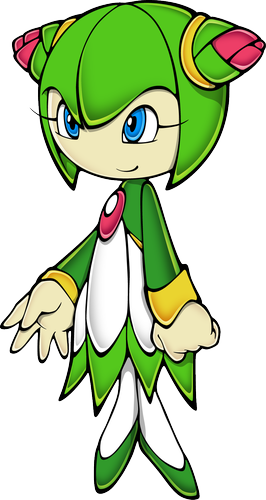 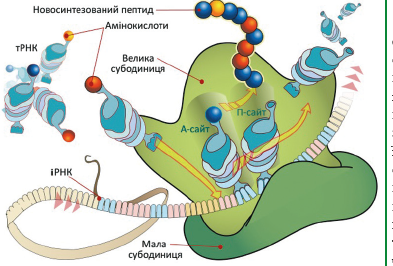 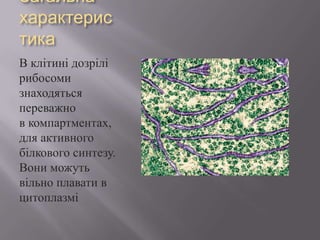 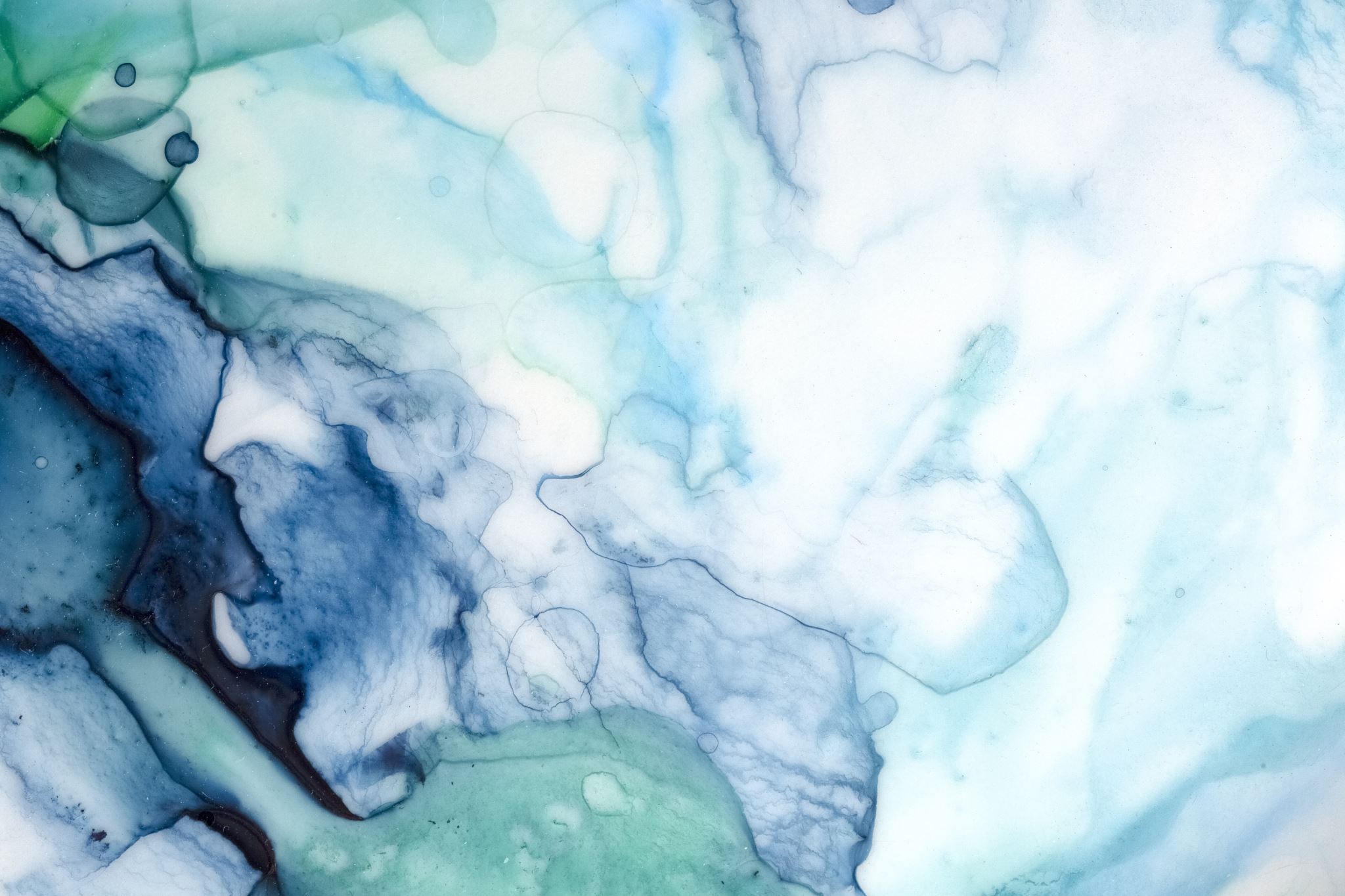 Комплекс Гольджі у морфологічному відношенні складається із секреторних мікропухирців і 4-8 сплющених плоских цистерн, розміщених одна над одною, створюючи багатоярусну систему із трубочок. Комплекс Гольджі відіграє істотну роль у процесах секреції олії, слизу, в синтезі глюкопротеїдів та полісахаридів, формуванні первинної клітинної оболонки, ендоплазматичної сітки та в нагромадженні секреторних речовин.
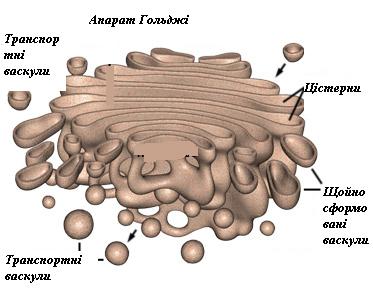 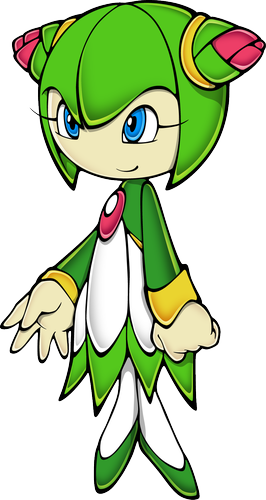 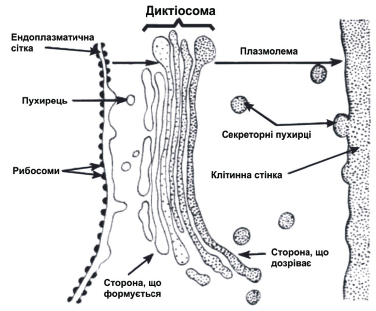 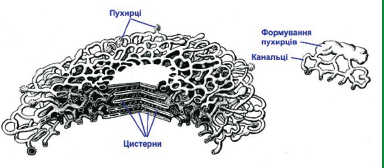 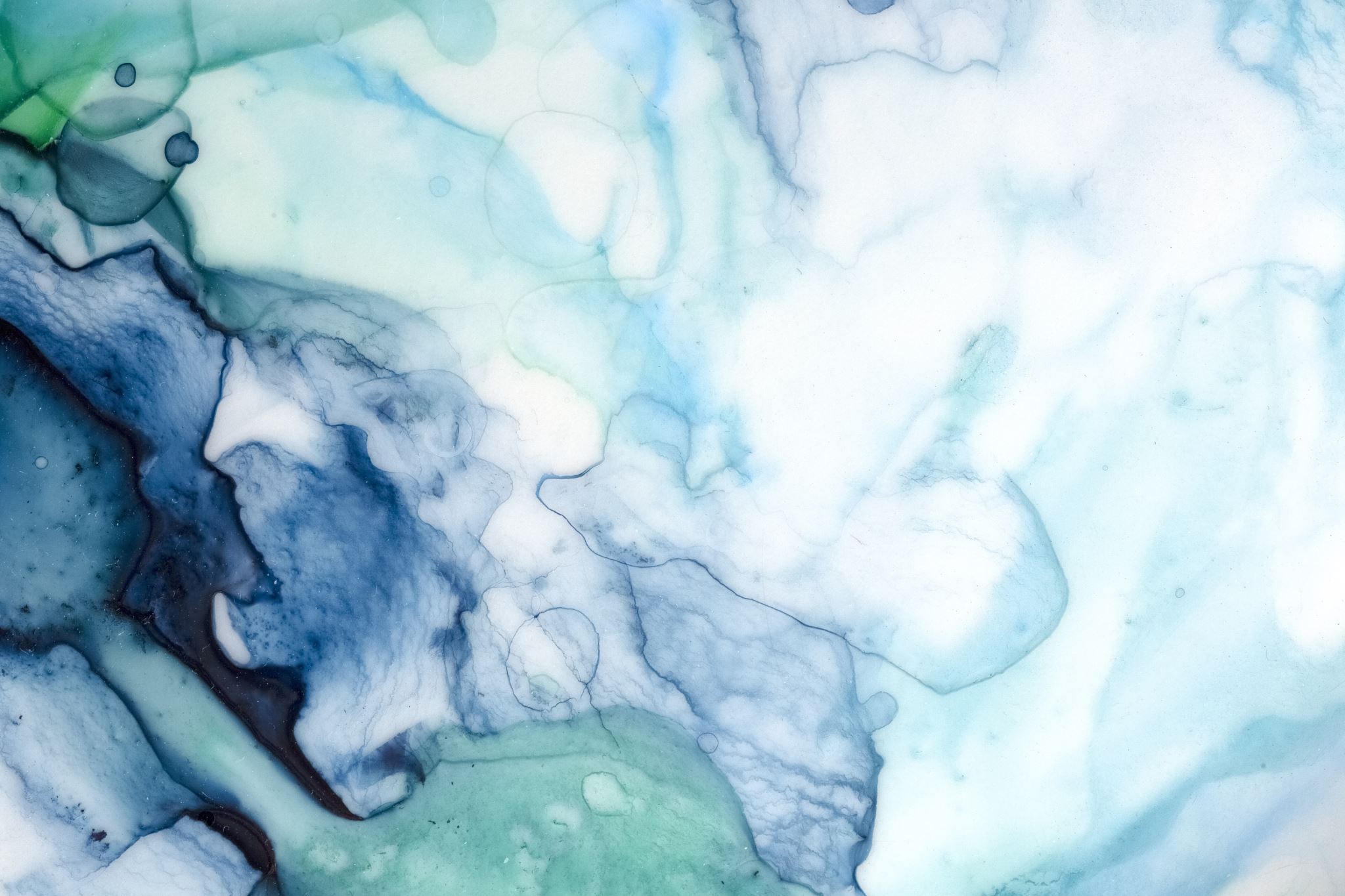 Секреторні пухирці мігрують до периферії і зливаються з цитоплазматичною мембраною, забезпечуючи її необхідним матеріалом та вбудовуючи мембрани мікропухирців у плазмалему клітин або до вакуолей.
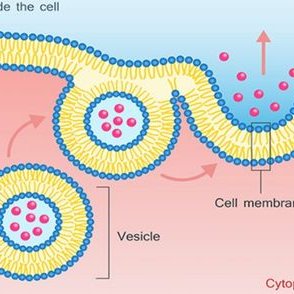 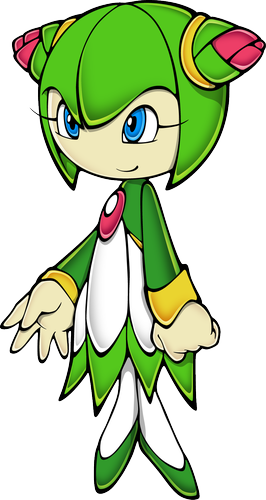 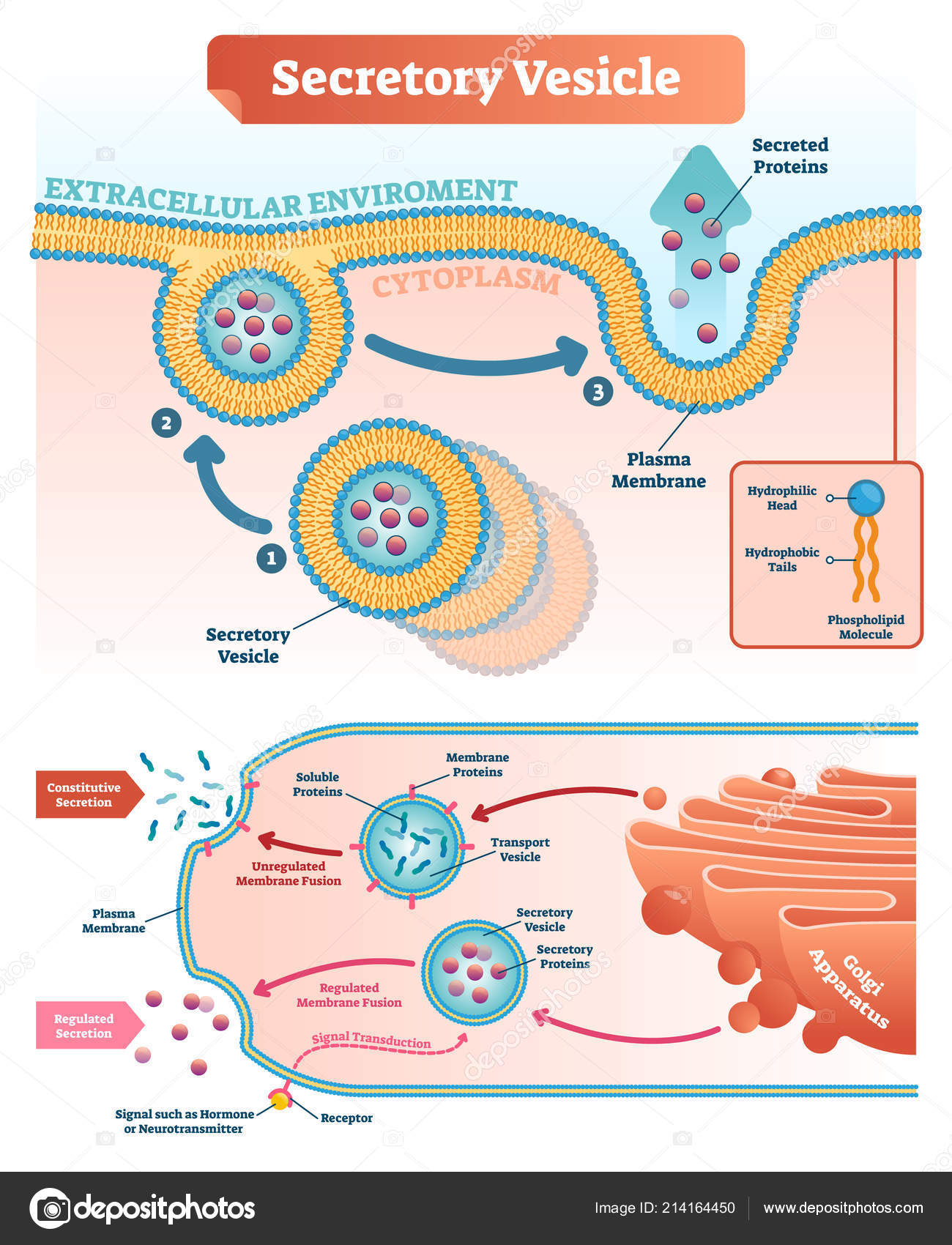 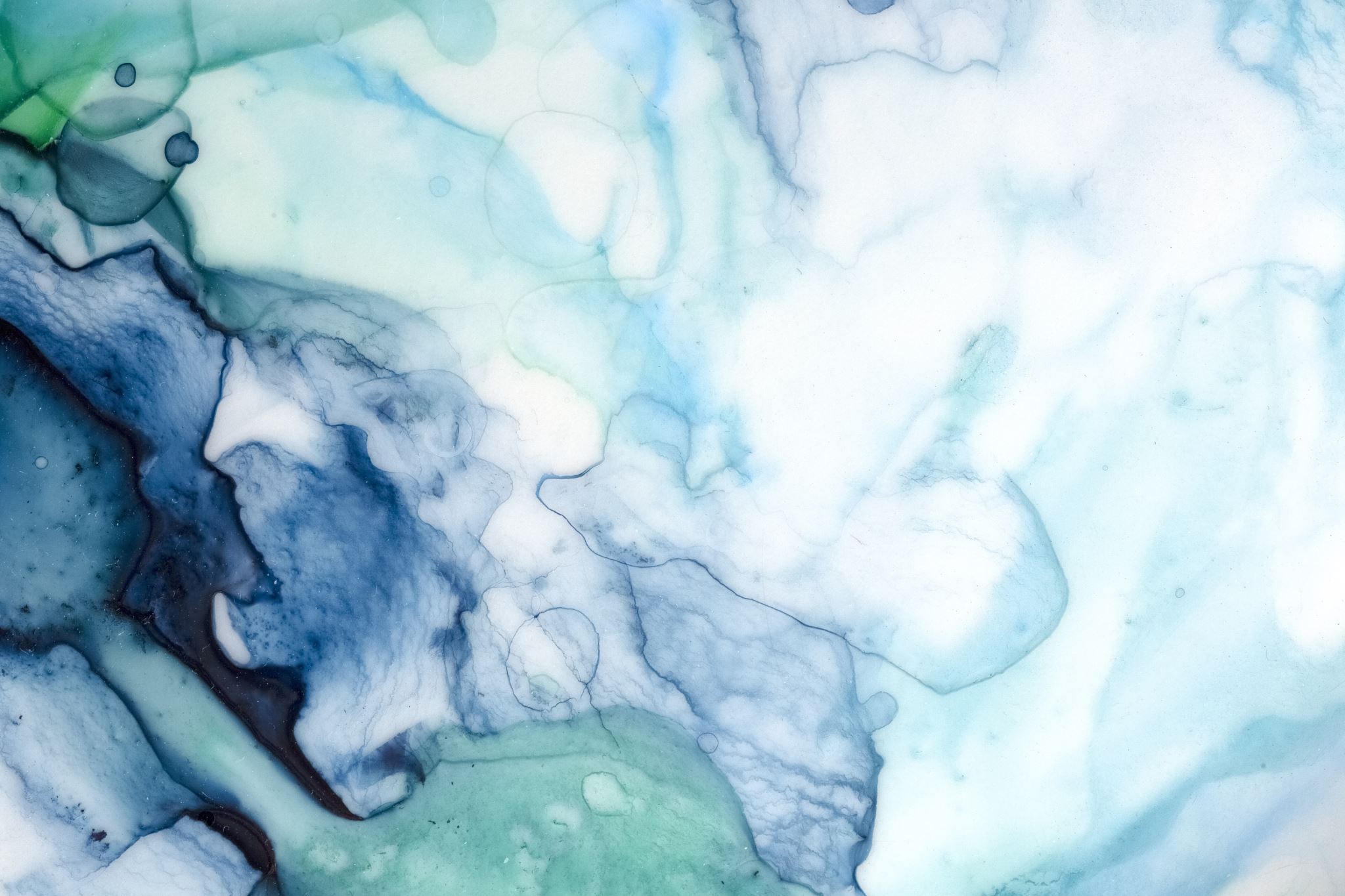 Сферосоми – це дрібні білково-ліпідні тільця діаметром 0,8-1,5 мкм. Вони мають одинарну мембрану й зернисту строму, більшу електронну щільність і ступінь світлозаломлення, ніж у води.
Сферосоми на ¾ складаються з білків та ліпідів. До їхнього складу входять ферменти ліпідного синтезу (ліпаза) та жири, тому сферо соми називають жиро утворювачами.
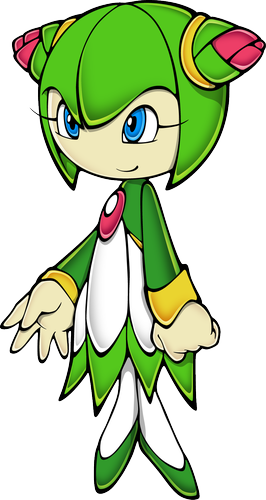 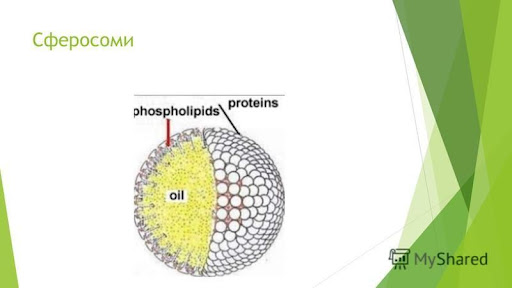 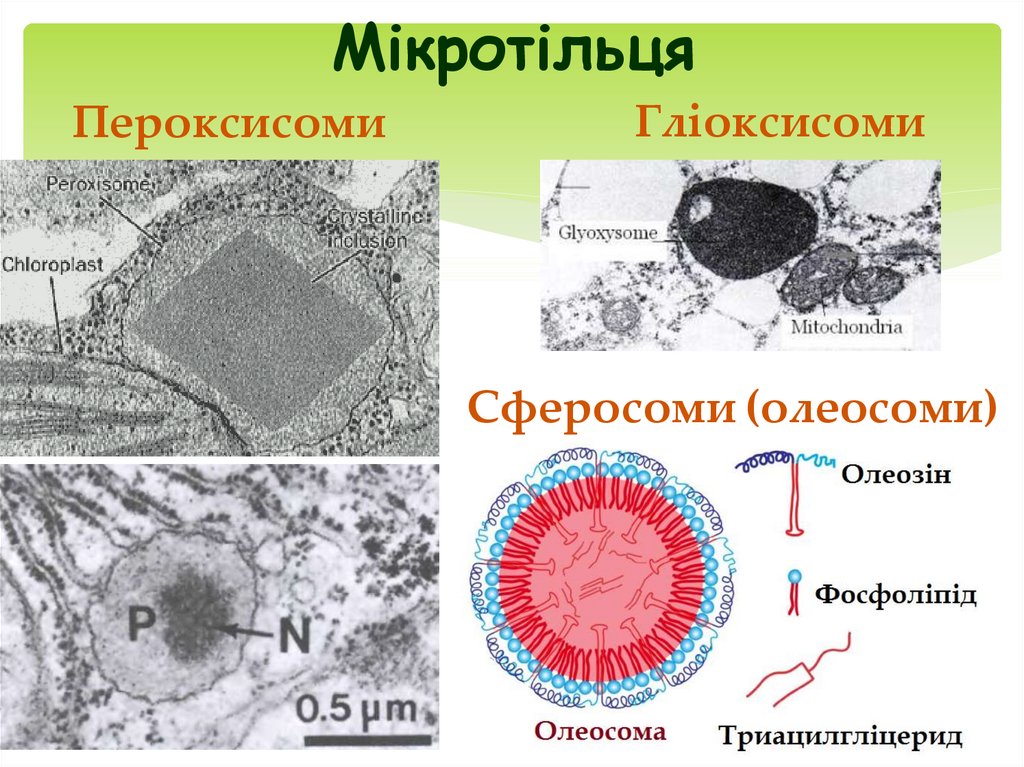 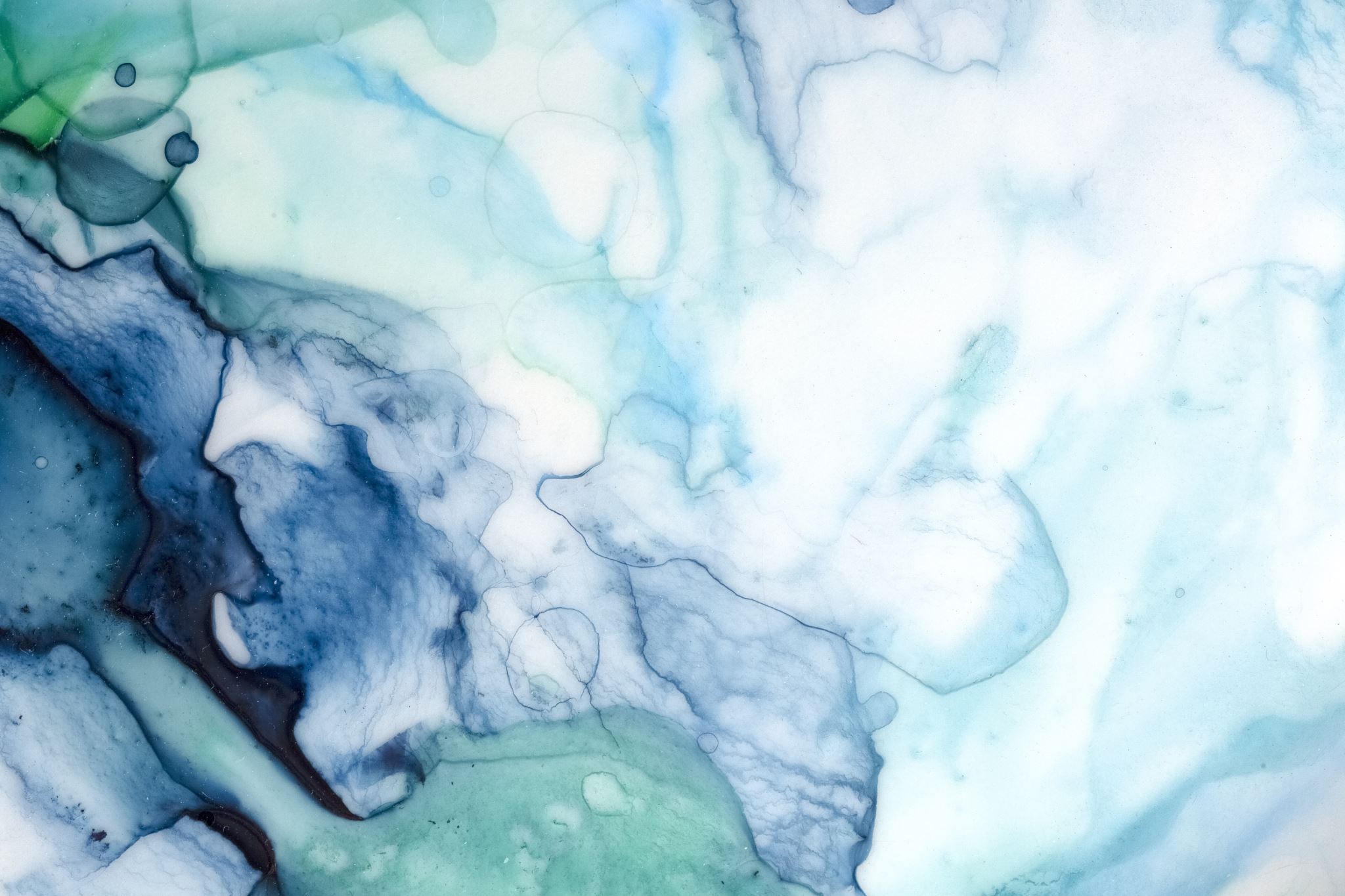 Лізосоми – це пухирці кулястої форми діаметром 0,2-0,8 мкм. Вони мають одно мембранну оболонку і зернисту строму. За хімічним складом подібні до сферо сом: у їх стромі ¾ білків і ліпідів, гідролітичні ферменти тощо. Характерними ферментами є кисла фосфатаза, дезоксирибонуклеаза, рибонуклеаза, кате псин. За допомогою ліричних ферментів перетравлюються сторонні тільця, що потрапляють в клітину. За руйнування мембрани ферменти розчиняють білки, нуклеїнові кислоти, фосфоровмісні сполуки, що призводить до некрозу клітини, тому їх називають знаряддями самогубства клітини. Лізосоми здійснюють локальний автоліз, який до деякої міри зумовлює виживання клітини в період нестачі поживних речовин.
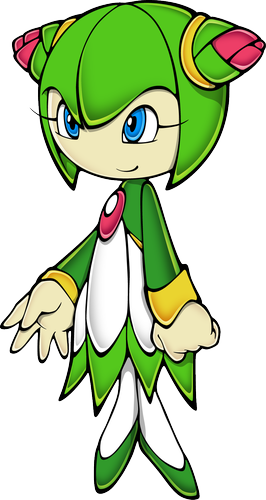 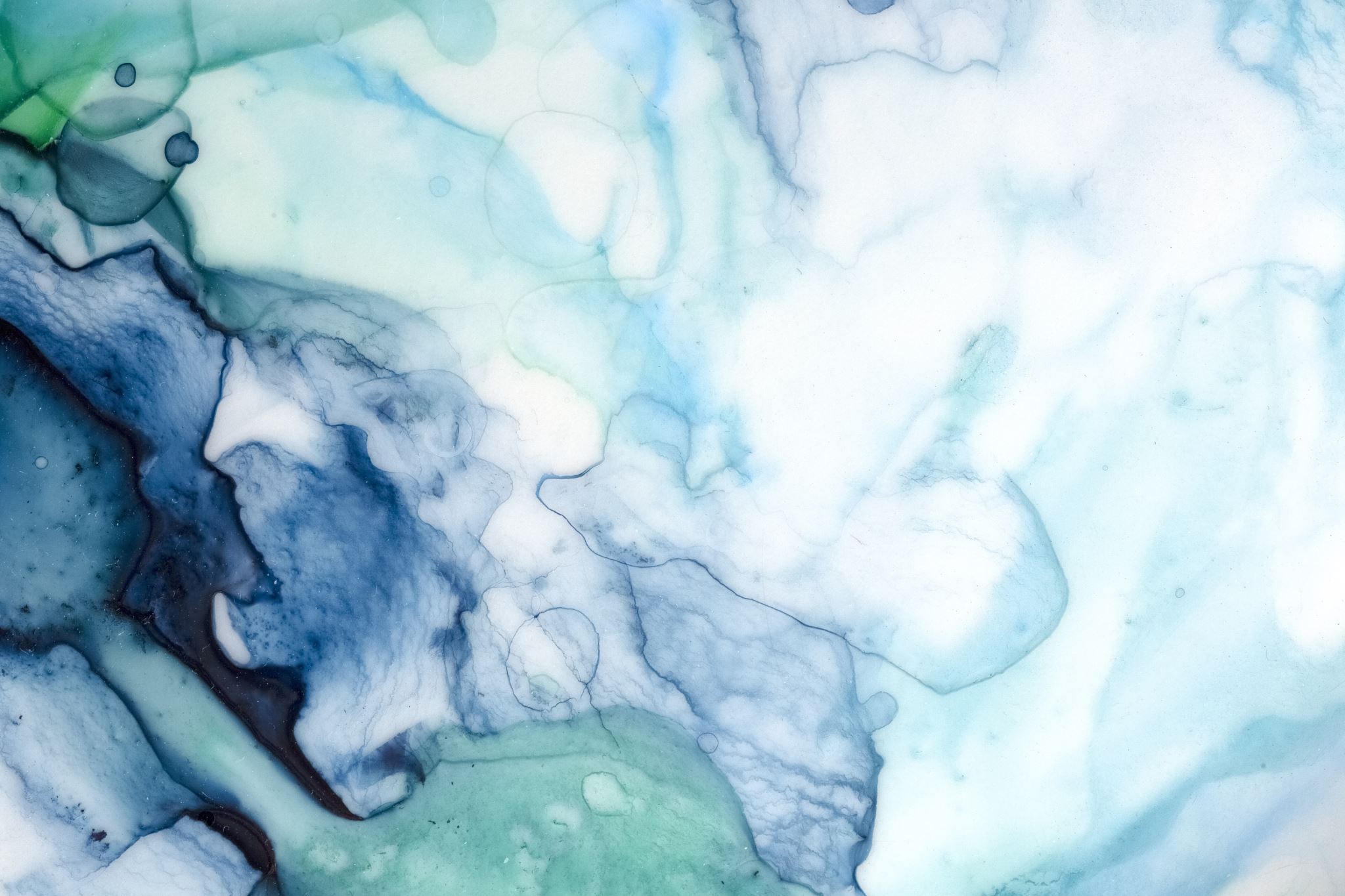 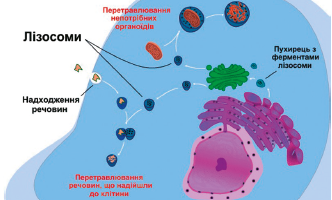 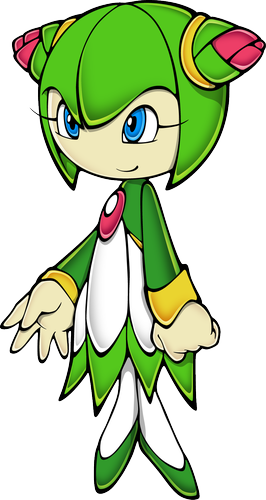 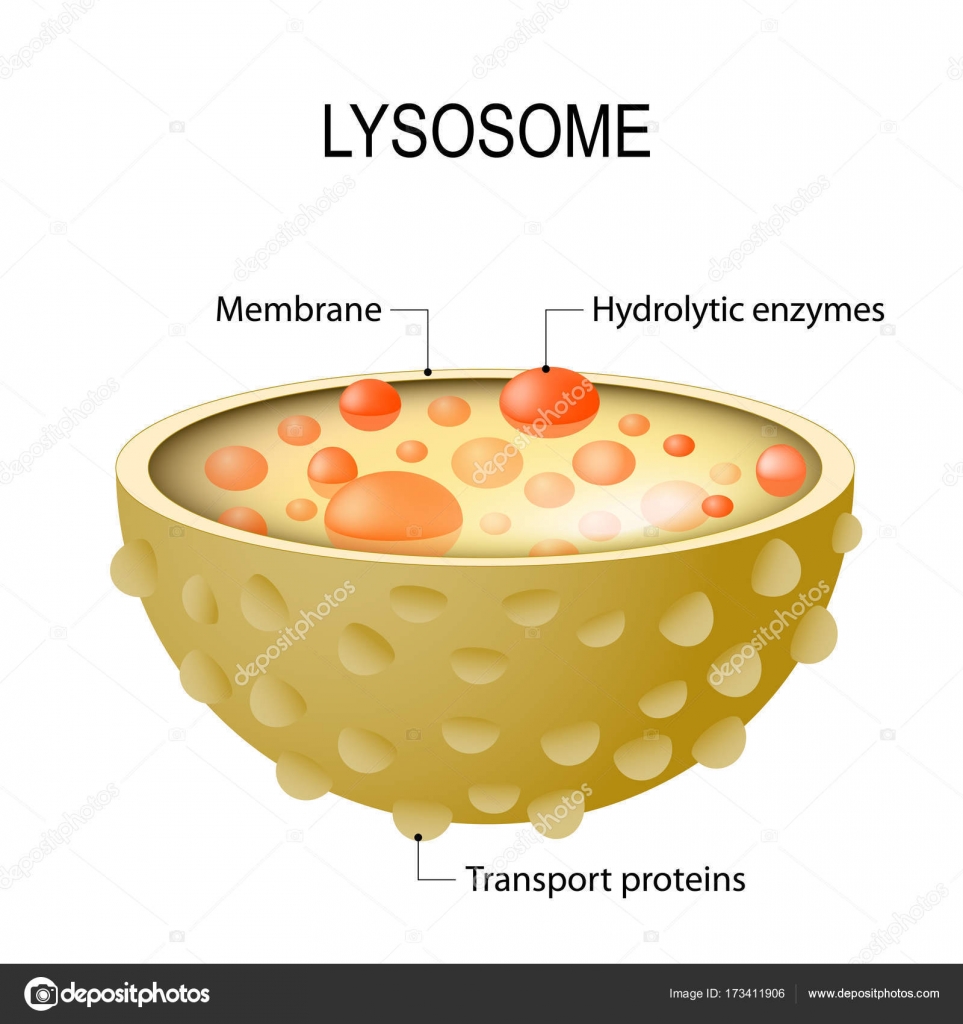 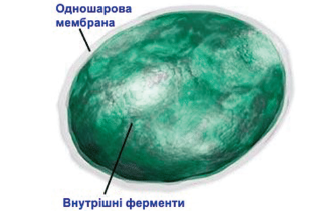 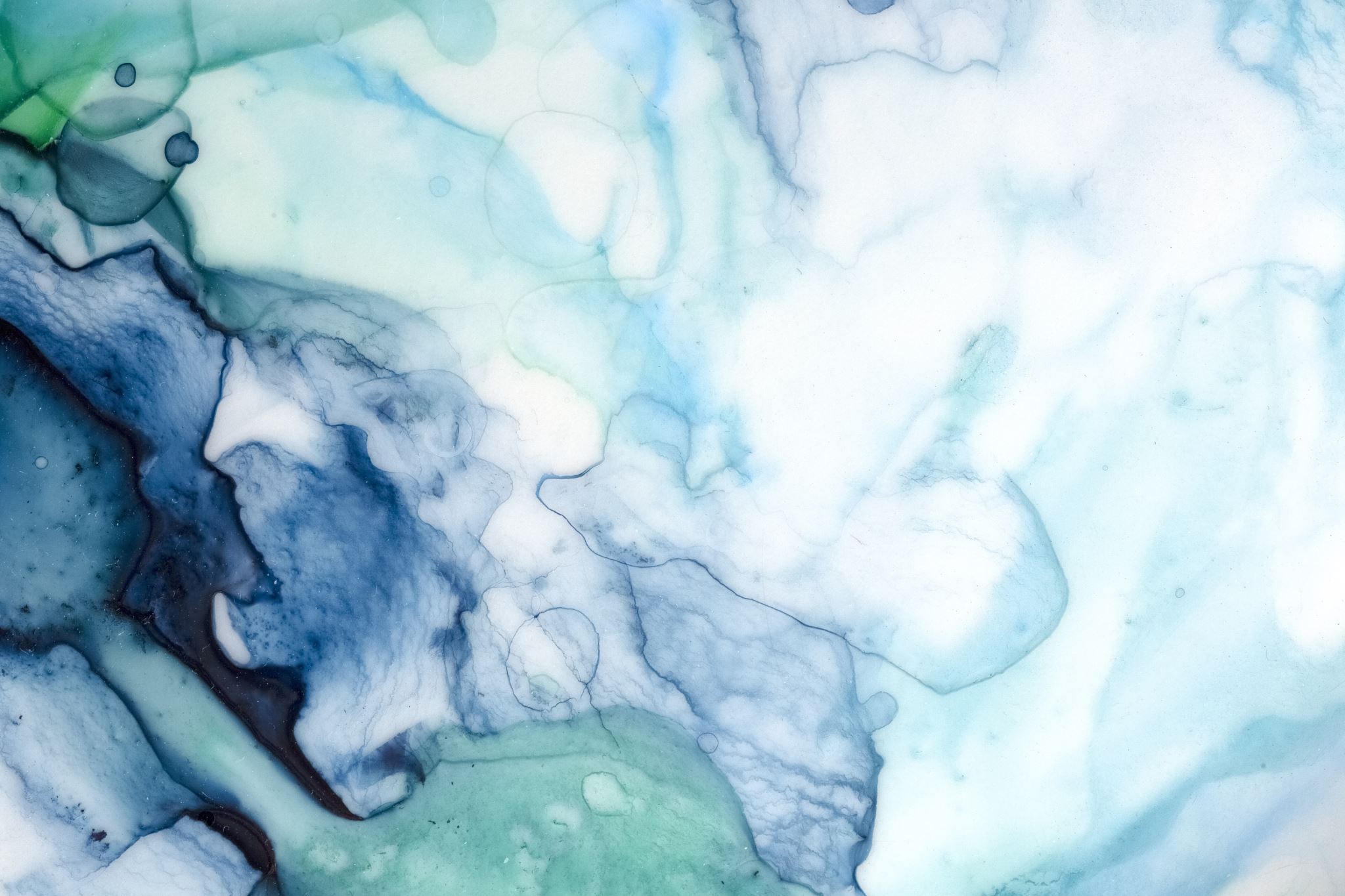 Мікротрубочки – це тонкі цитоплазматичні структури циліндричної форми, діаметром 25 нм, довжиною 0,5-3,5 мкм, що складаються із сферичних субодиниць білка, який називається туболіном. Кожна субодиниця утворена 13 повздовжніми нитками, які оточують центральну порожнину. Мікротрубочки в клітині утворюють динамічну систему: генетично давні зникають, замість них з’являються нові, відновлюючи їхню систему і функціональну активність. Синтез речовин клітини також пов'язаний з певними центрами організації цих структур.
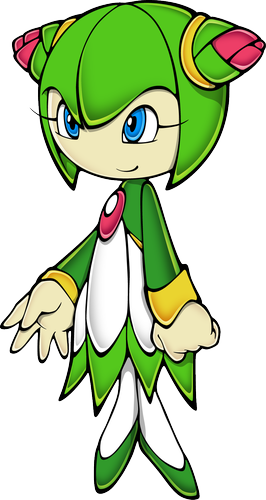 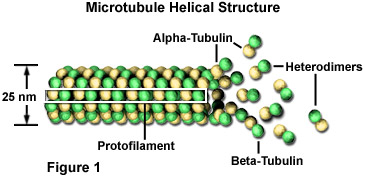 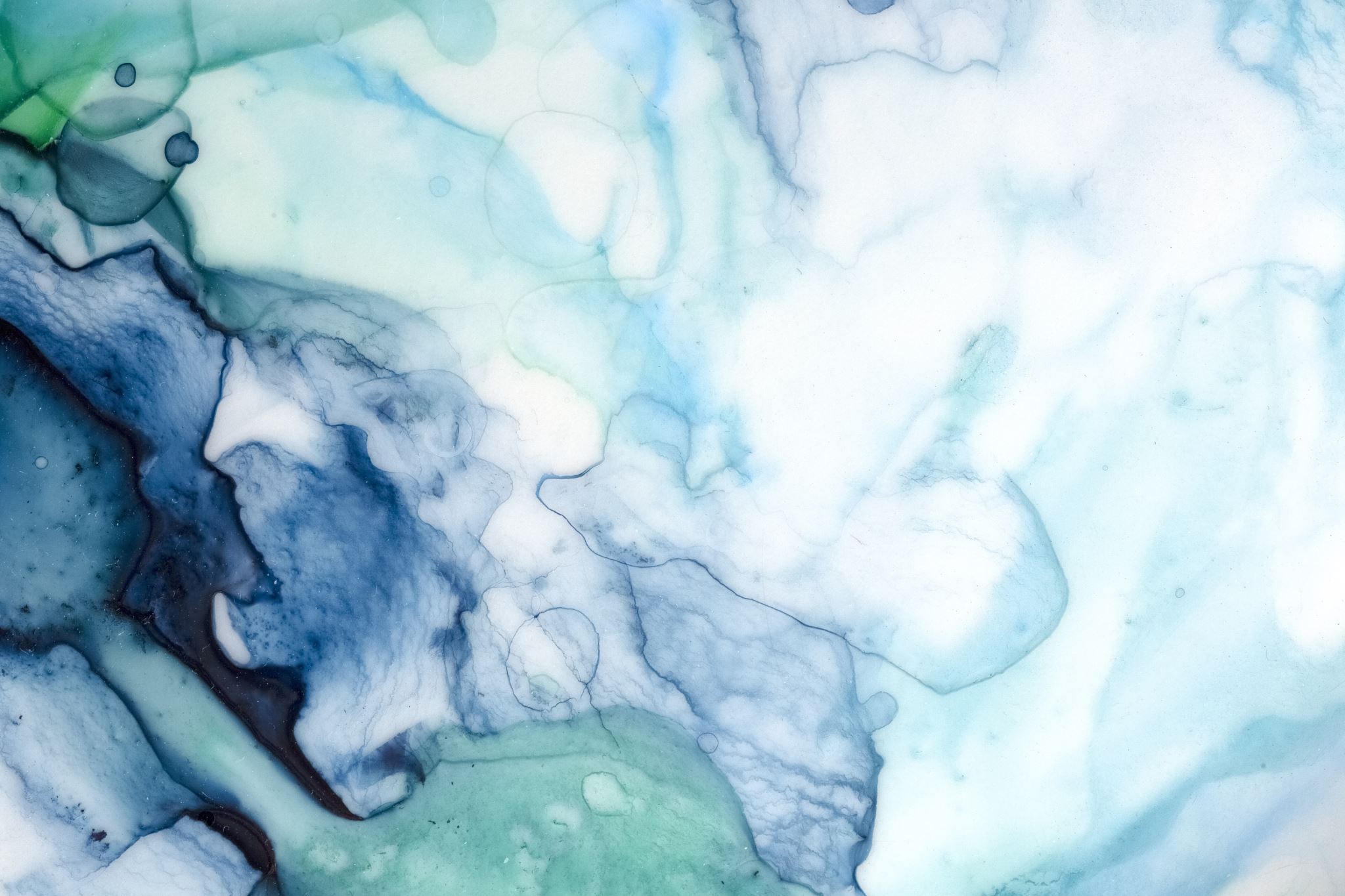 У рослинній клітині мікротрубочки виконують важливі функції. У молодих клітин, що ростуть, вони розміщуються в пристінній цитоплазмі й забезпечують ріст, величину і форму клітин та їх оболонки, З їхньої участі відбувається формування й групування целюлозних мікрофібрил, а також включення в наростаючу клітинну оболонку. Спрямування розтягу клітин зумовлюється орієнтацією целюлозних мікрофібрил у клітинній оболонці. З їхньою допомогою мікропухирці комплексу Гольджі переміщуються до клітинної оболонки. Окрім того, вони забезпечують просторове розміщення і пересування органел до місць фізіологічної активності, розходження хромосом до протилежних полюсів під час ділення ядра. Ці структури формують первинні клітинні пластинки між дочірніми клітинами в процесі цитокінезу, а також є компонентами джгутиків, війок, центріолей, ахромати нових ниток.
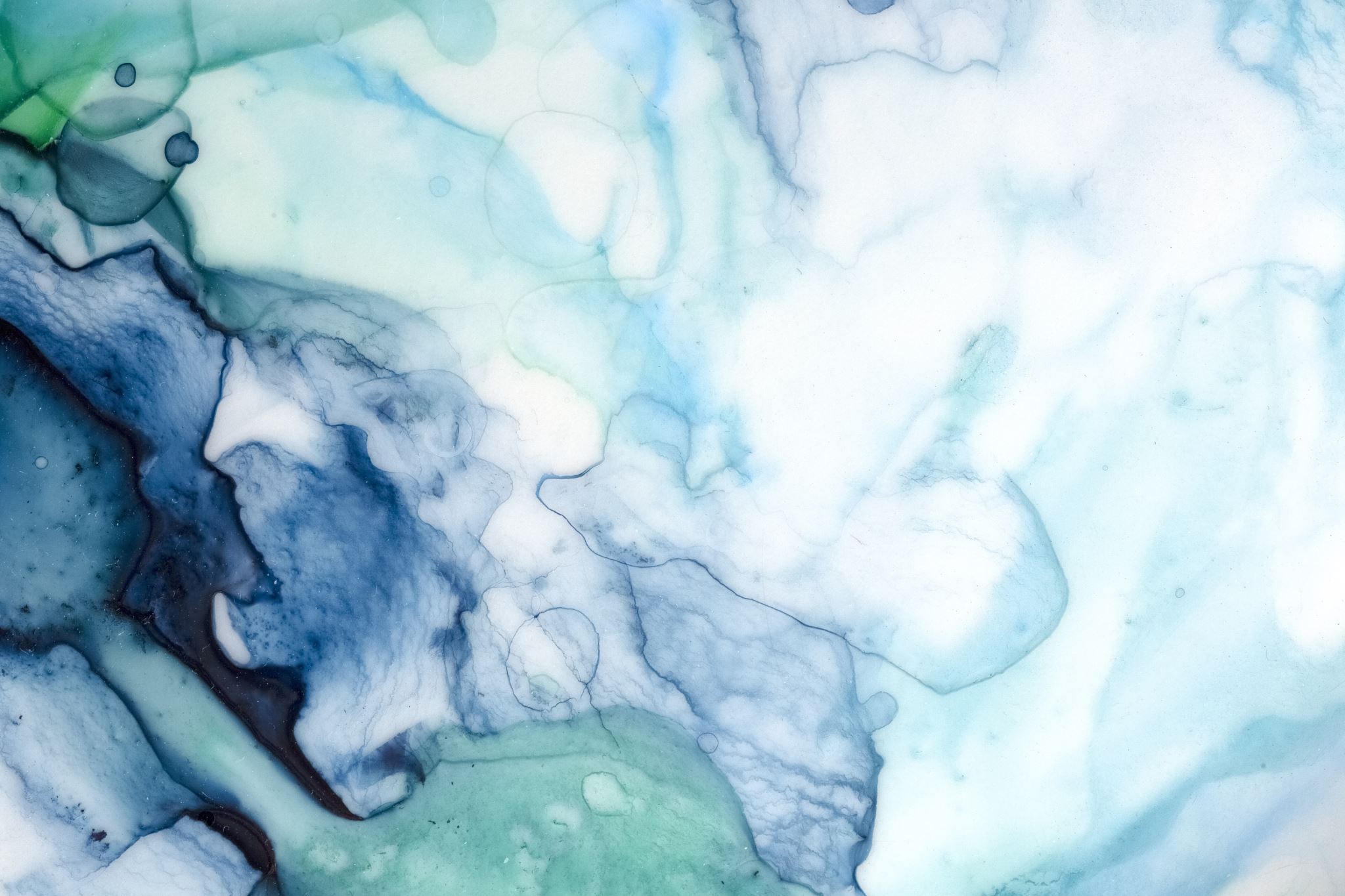 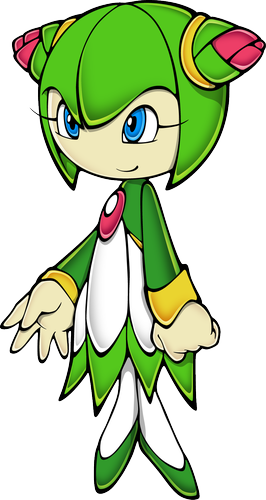 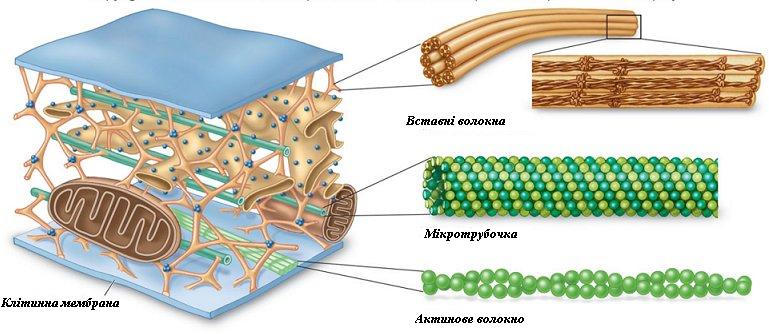 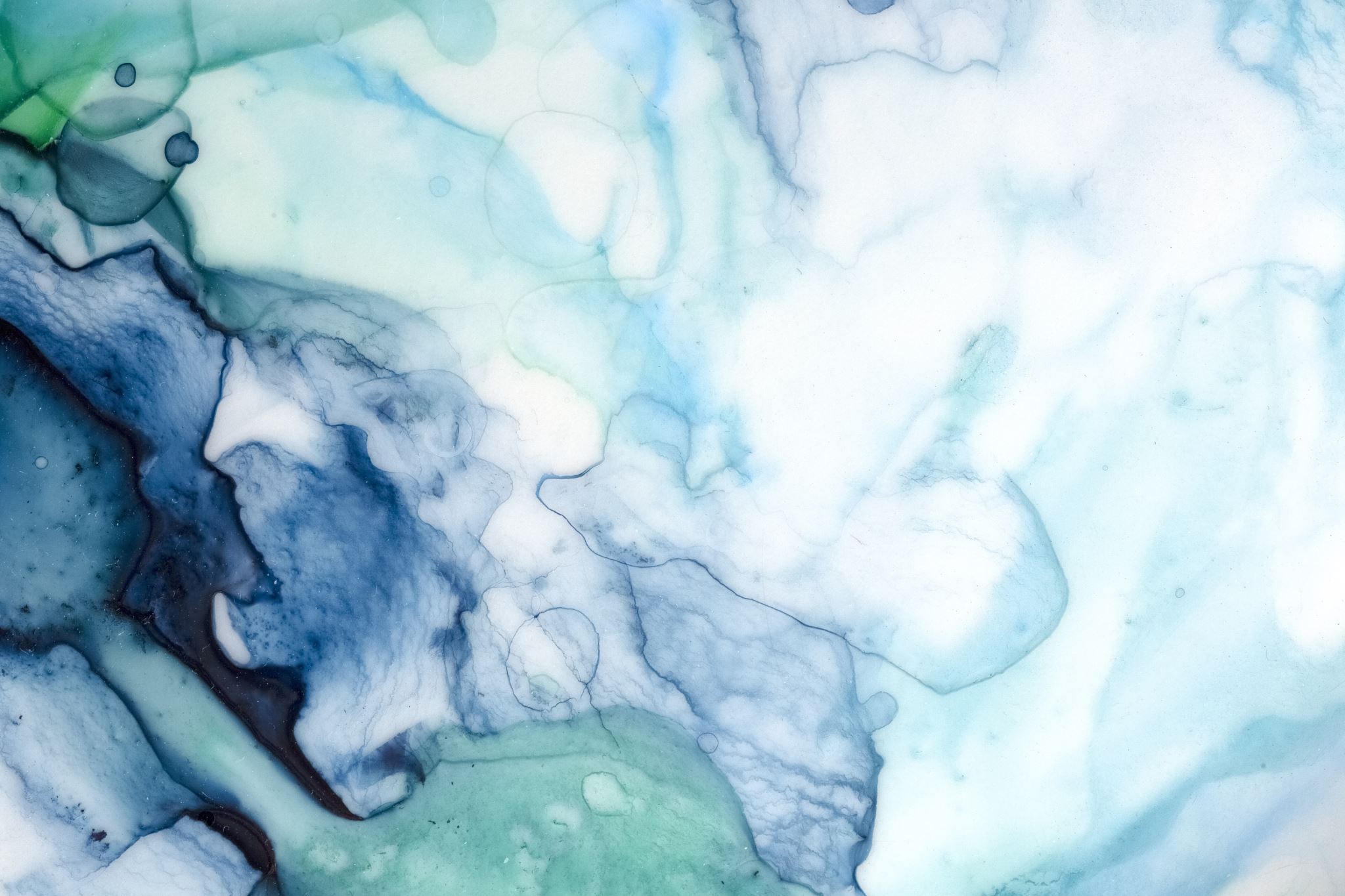 Мікрофіламенти – органели клітини діаметром 5-7 нм, які за бідовою подібні до мікротрубочок, але значно довші і тонші. Ці структури складаються з окремих білкових субодиниць, які групуються в спаралізовані стрічкоподібні утворення. Мікрофіламенти – це обов’язкові компоненти цитоплазми, що утворюють систему цитоплазматичних волокон. Завдяки скороченню мікрофіламентів та зміщенню чи переміщенню їх в протилежні боки, в клітині починається рух цитоплазми. З їх участю в клітині виникають різні види руху цитоплазми та органел. Напрям їх руху спрямовується системою мікрофіламентів. Разом з мікротрубочками остання утворюють лабільну сітчасту систему, яку називають цитоскелетом клітини.
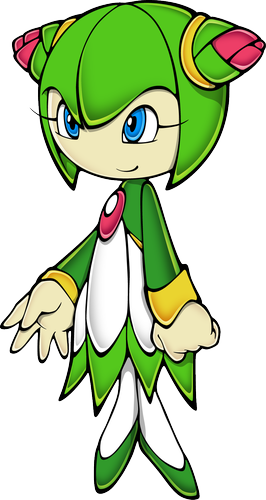 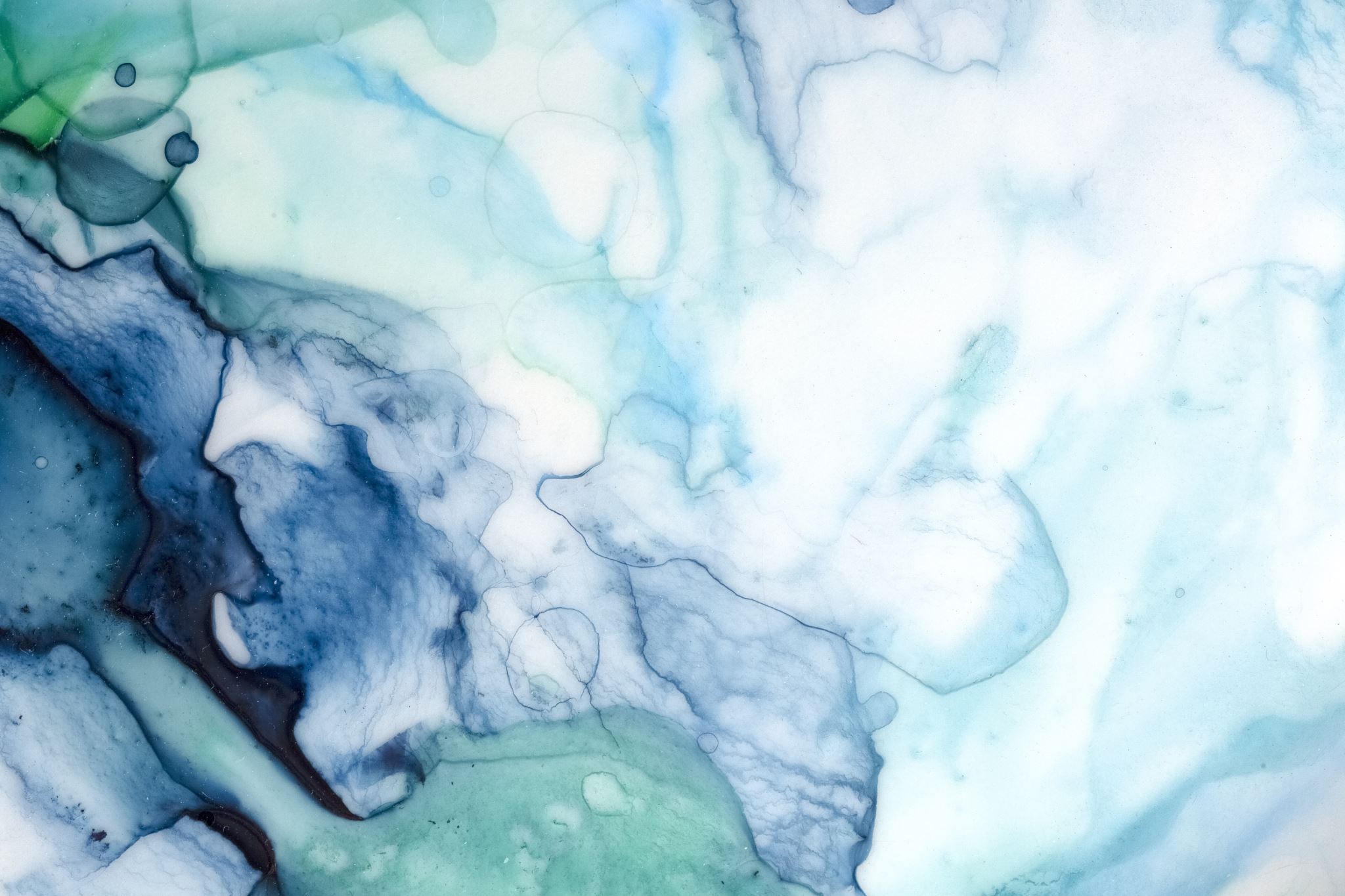 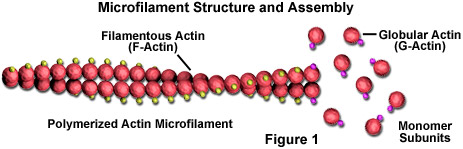 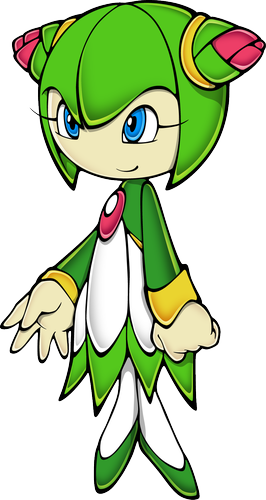 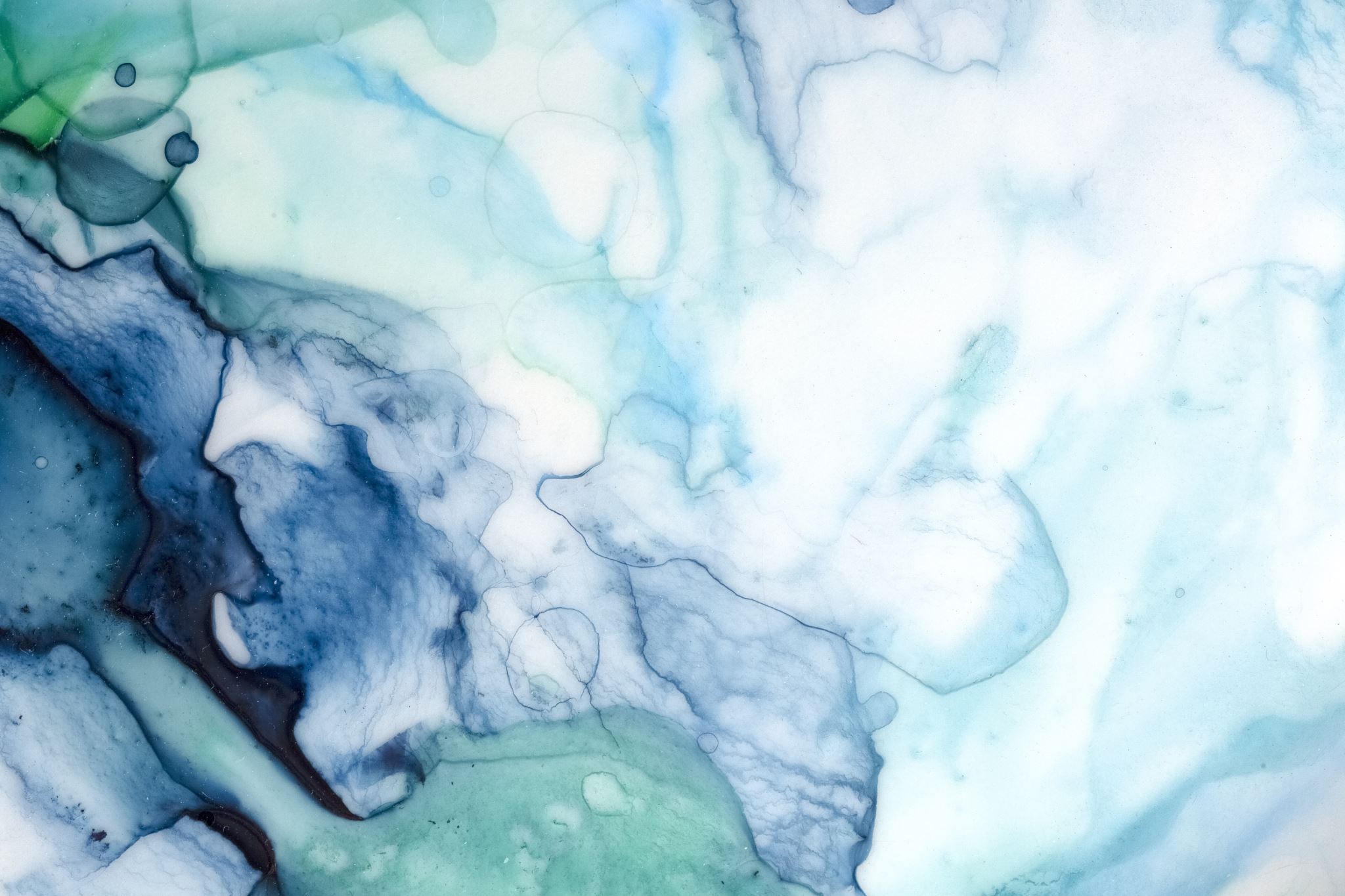 Мікротільця – це органели клітин рослин і тварин. Часто трапляються на внутрішніх мембранах – кристах мітохондрій, ендоплазматичній сітці та інших структурах. Вирізняють пероксисоми і гліоксисоми. Це кулясті тільця розміром 0,15-1,5 мкм. Вони складаються із дрібнозернистої строми, або матрикса, диференційованої на аморфну центральну частину чи упорядковану субструктурну та крайову оточуючу мембрану. Інколи в них трапляються кристалічні білкові включення. За походженням – це похідні цистерн ендоплазматичної сітки, від якої відособлюються або ж залишаються з’єднаними. У стромі містяться каталаза і ряд інших ферментів з участю яких відбувається окислення вуглеводів. Мікротільця беруть участь у продукуванні енергії та енергетичному обміні, підтриманні анаеробного метаболізму, новоутворенні глюкози тощо.
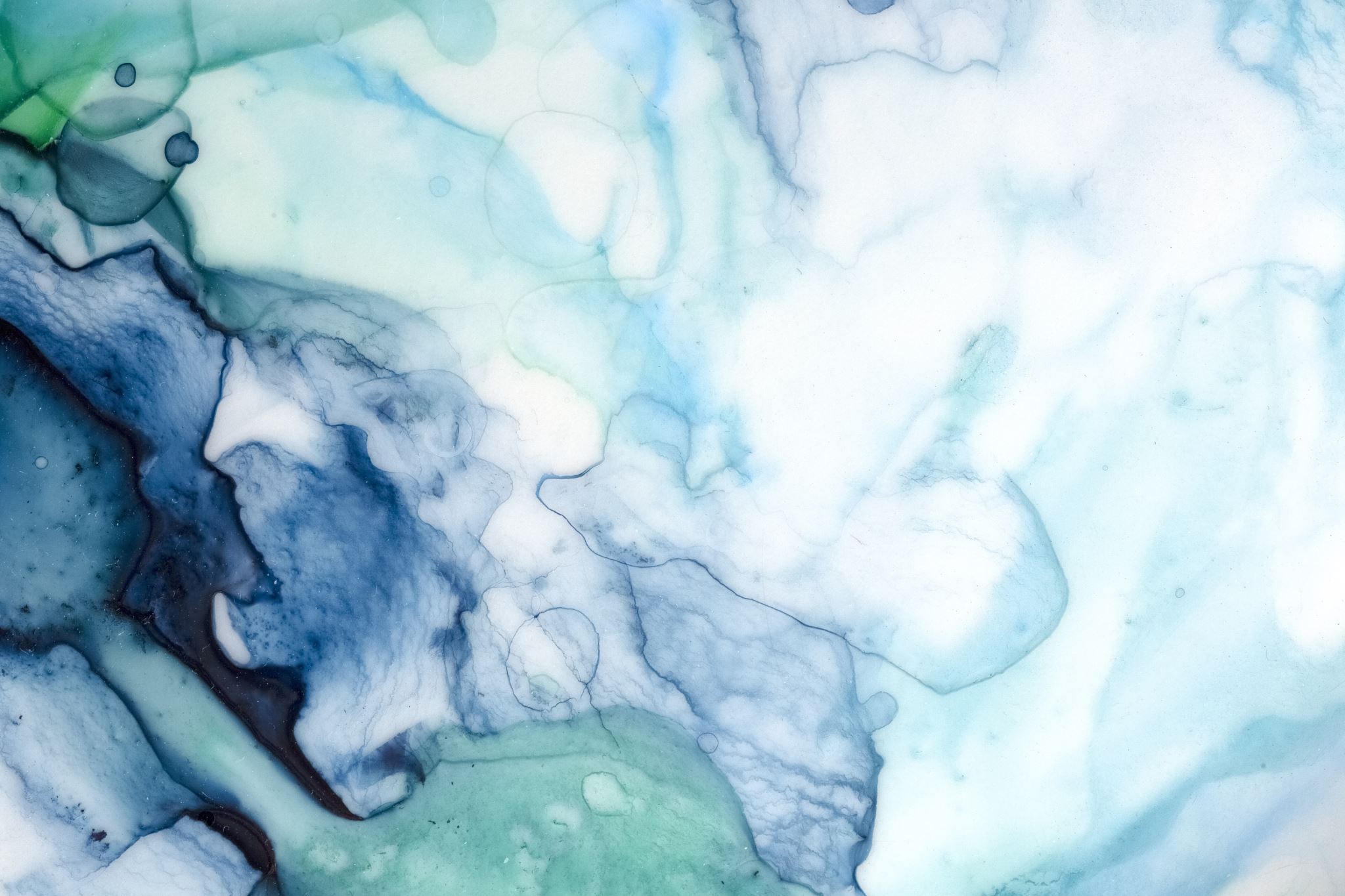 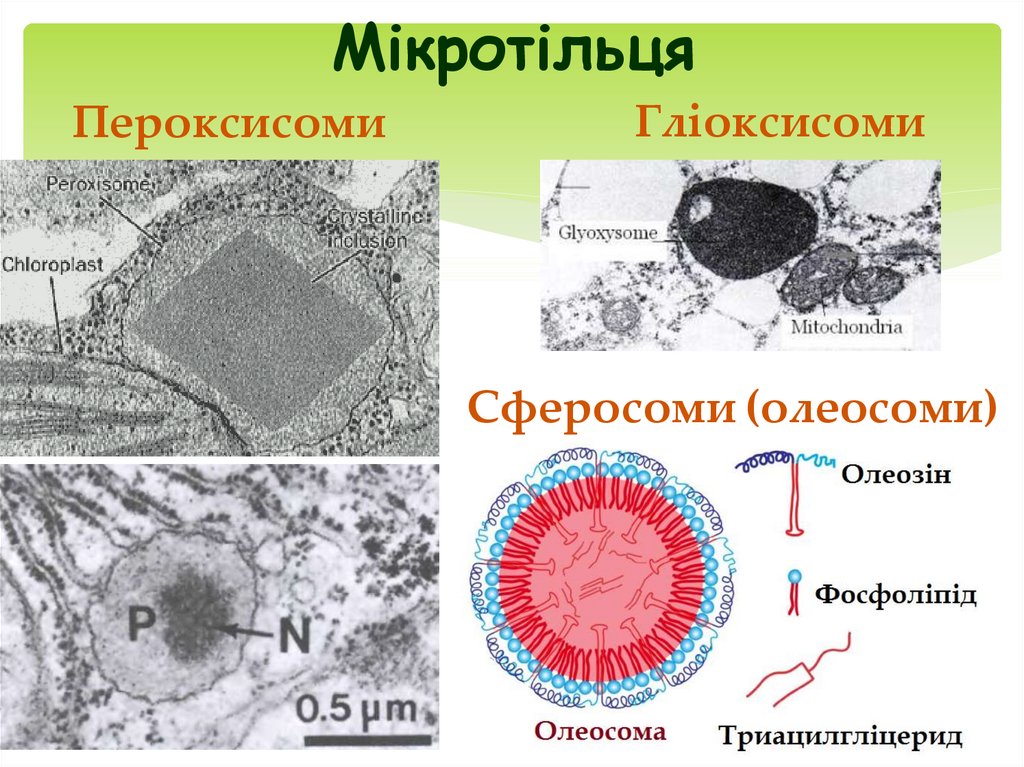 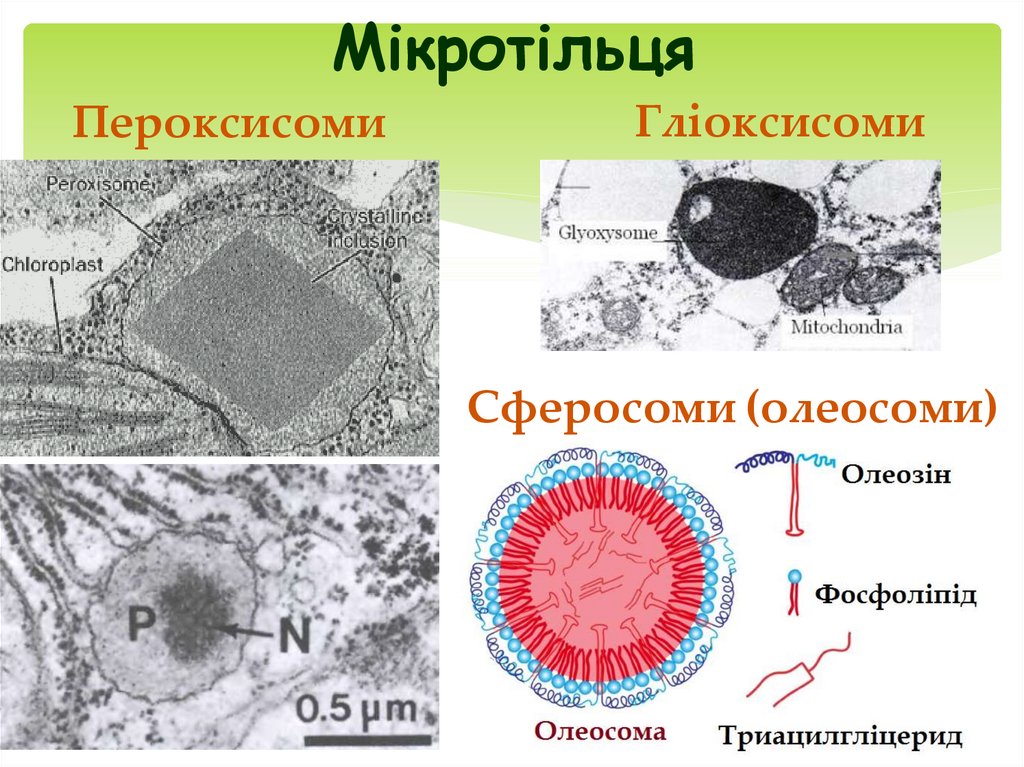 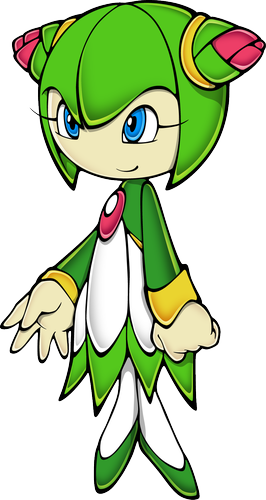 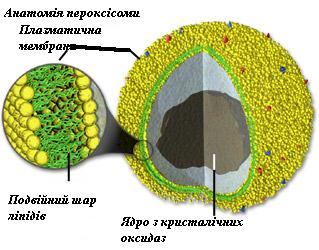 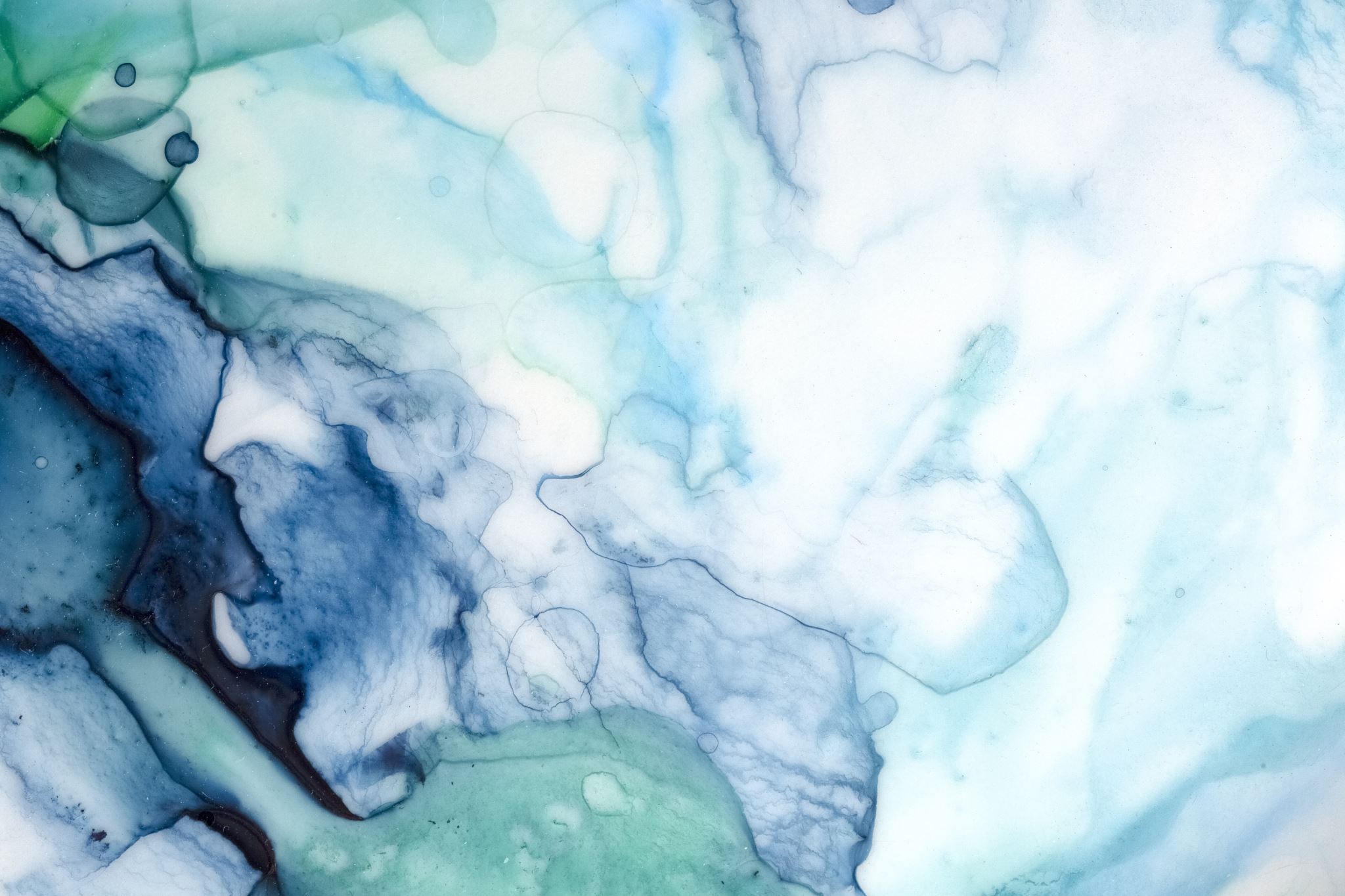 Особливістю рослинних клітин є також наявність щільної полісахаридної оболонки – клітинної стінки, яка розташована ззовні плазмалеми та надає їм певної форми і міцності. Клітинна стінка виникає в процесі життєдіяльності протопласту. Формується вона  під час мітотичного поділу клітини (первинна), а після припинення росту замінюється на вторинну (шляхом нашаровування нових шарів зсередини). Вона складається з целюлози, геміцелюлози та пектинових речовин. Целюлоза формує міцели, які містять 40-60 залишків глюкози. Міцели об’єднуються у мікрофібріли, а останні – у макрофібріли, які утворюють нещільне плетиво у формі тримірної сітки. Простір між фібрилами заповнений пектиновими речовинами.
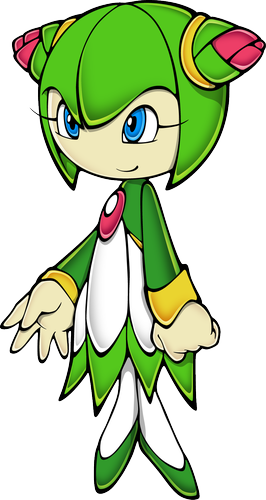 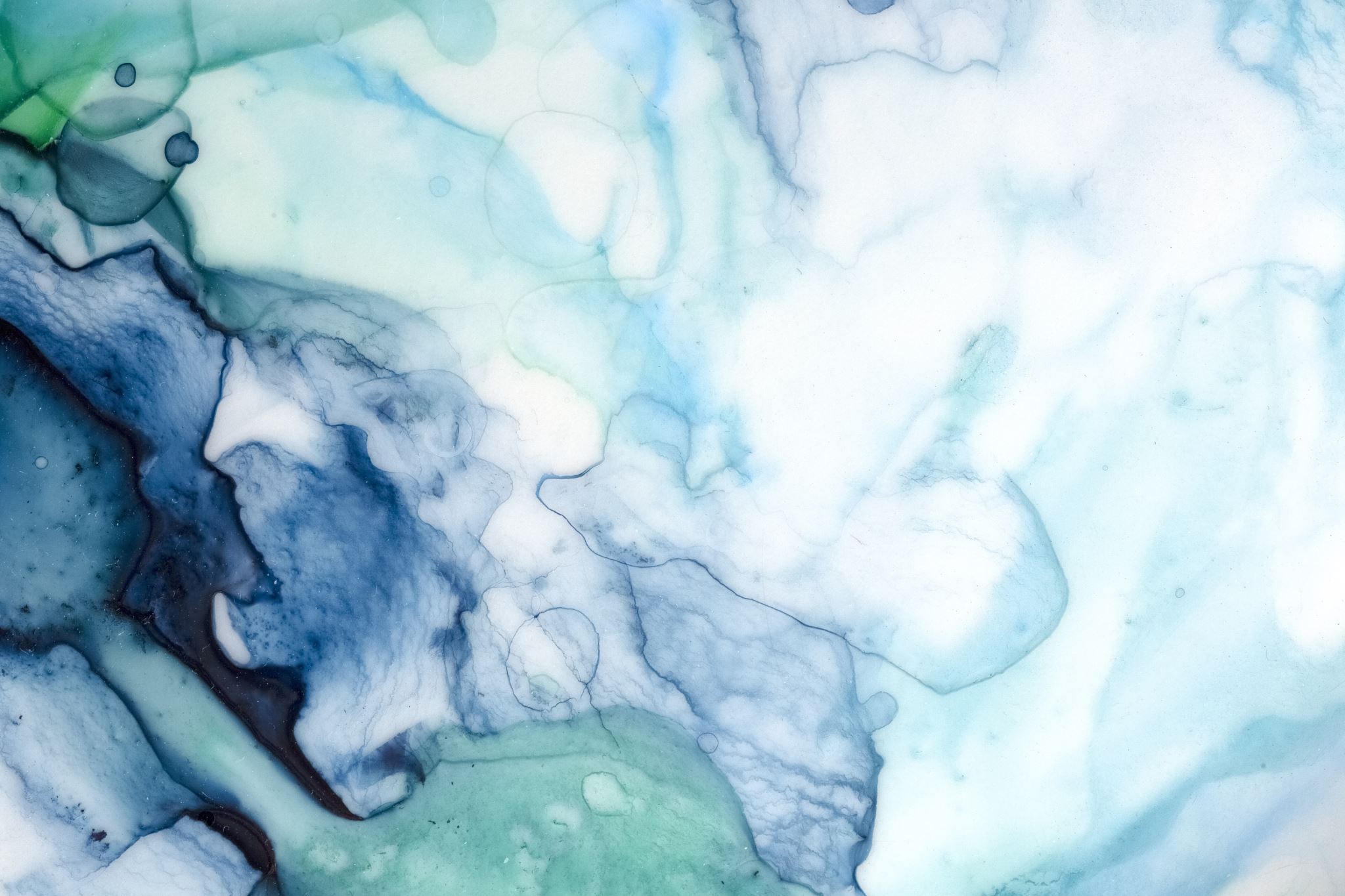 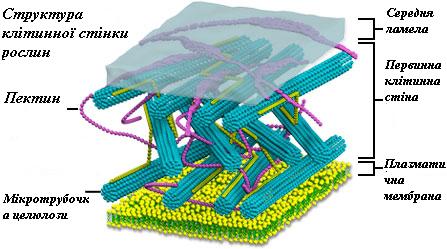 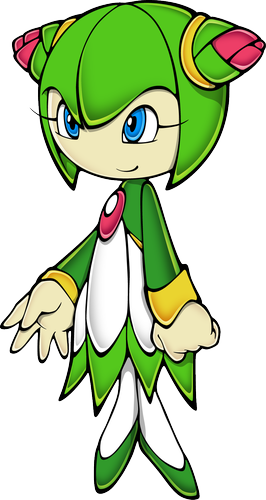 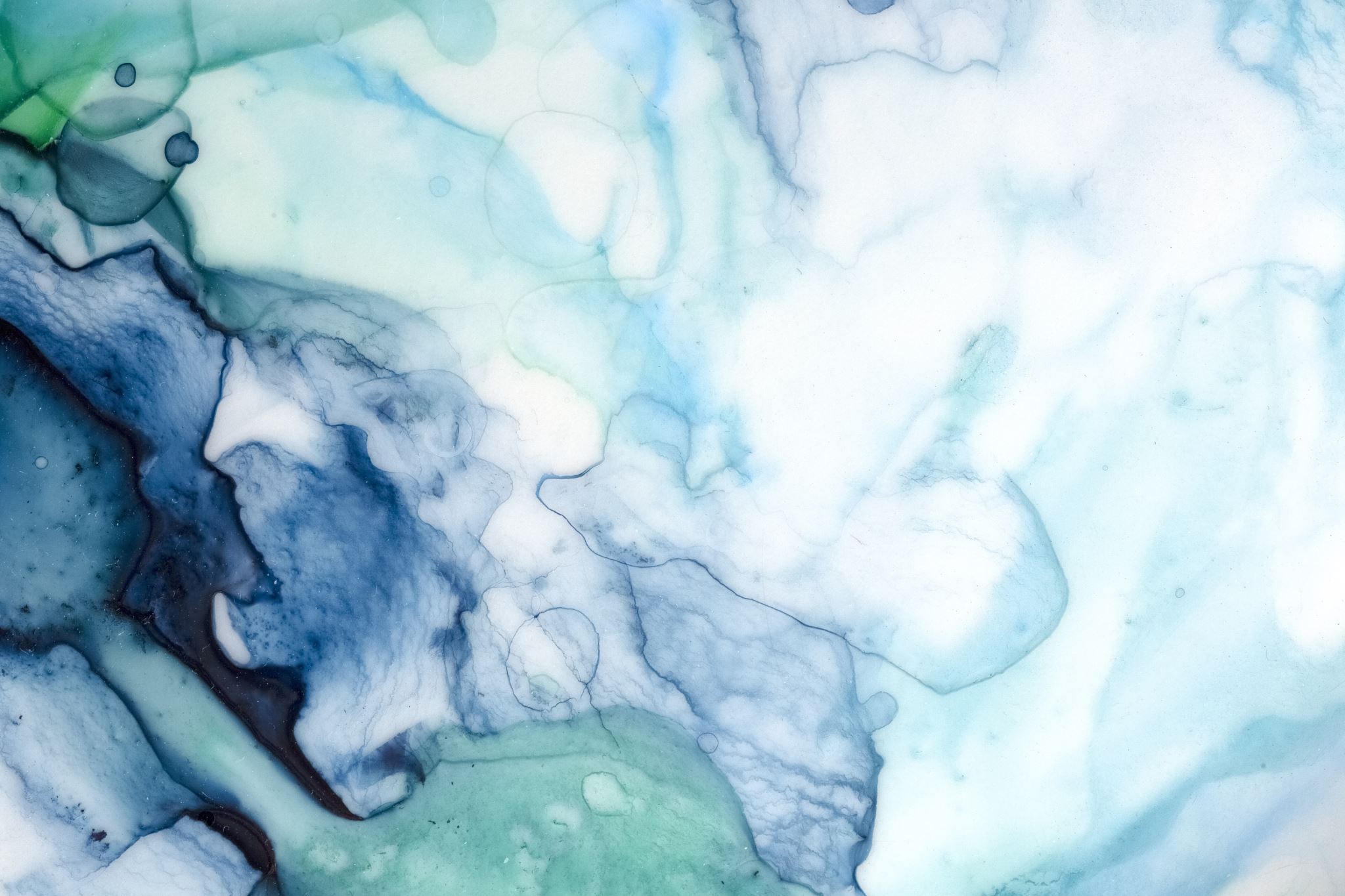 Целюлоза і пектинові речовини адсорбують воду, забезпечуючи оводненість клітинної стінки, а катінообмінна здатність пектинових речовин (містять багато карбоксильних груп, які зв'язують двовалентні катіони) є незамінною для вибіркового поглинання мінеральних солей.  Наявність в клітинній стінці білка екстенсину, що містить 90% всього оксипроліну клітини, відіграє важливу роль при розтягуванні клітинної стінки (аналог тваринного колагену). Основними інкрустуючими речовинами клітинної стінки є лігнін, суберін, кутин і віск.
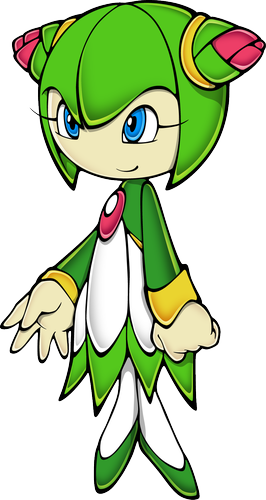 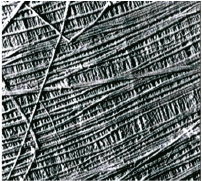 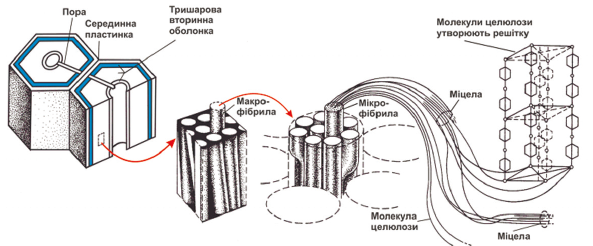 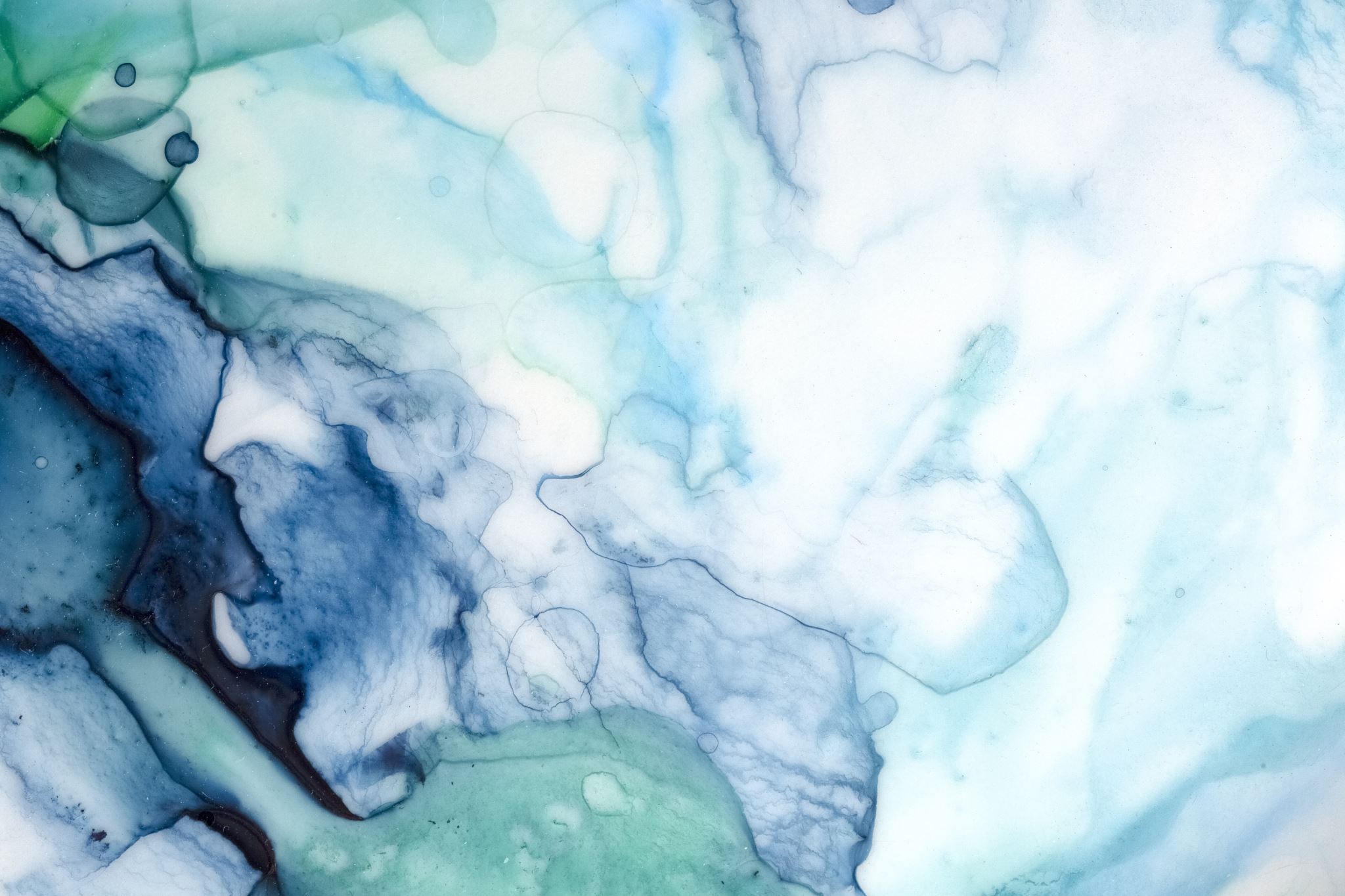 Вирізняють первинну, вторинну і третинну клітинні стінки. Потовщення оболонки може бути зовнішнім та внутрішнім. Між клітинними стінками сусідніх клітин знаходиться серединна пластинка, що складається із пектинових речовин. У клітинних стінках є пори, а в порах – цитоплазматичні тяжі, або плазмодесми, завдяки яким уміст сусідніх клітин взаємозв’язаний. З віком рослини клітинна оболонка зазнає хімічних змін: здерев’яніння, скорковіння, кутинізації, ослизнення, мінералізації. Надходження поживних речовин у клітину ґрунтується здебільшого на явищах обмінної адсорбції (в зоні кореневих волосків) та вільної дифузії (в зоні бічних коренів). Вбирання ж води відбувається завдяки осмотичному тиску, який створюється внаслідок різниці концентрацій у сусідніх клітинах.
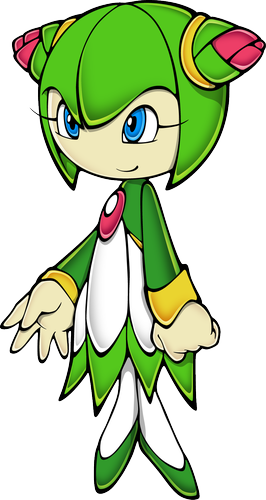 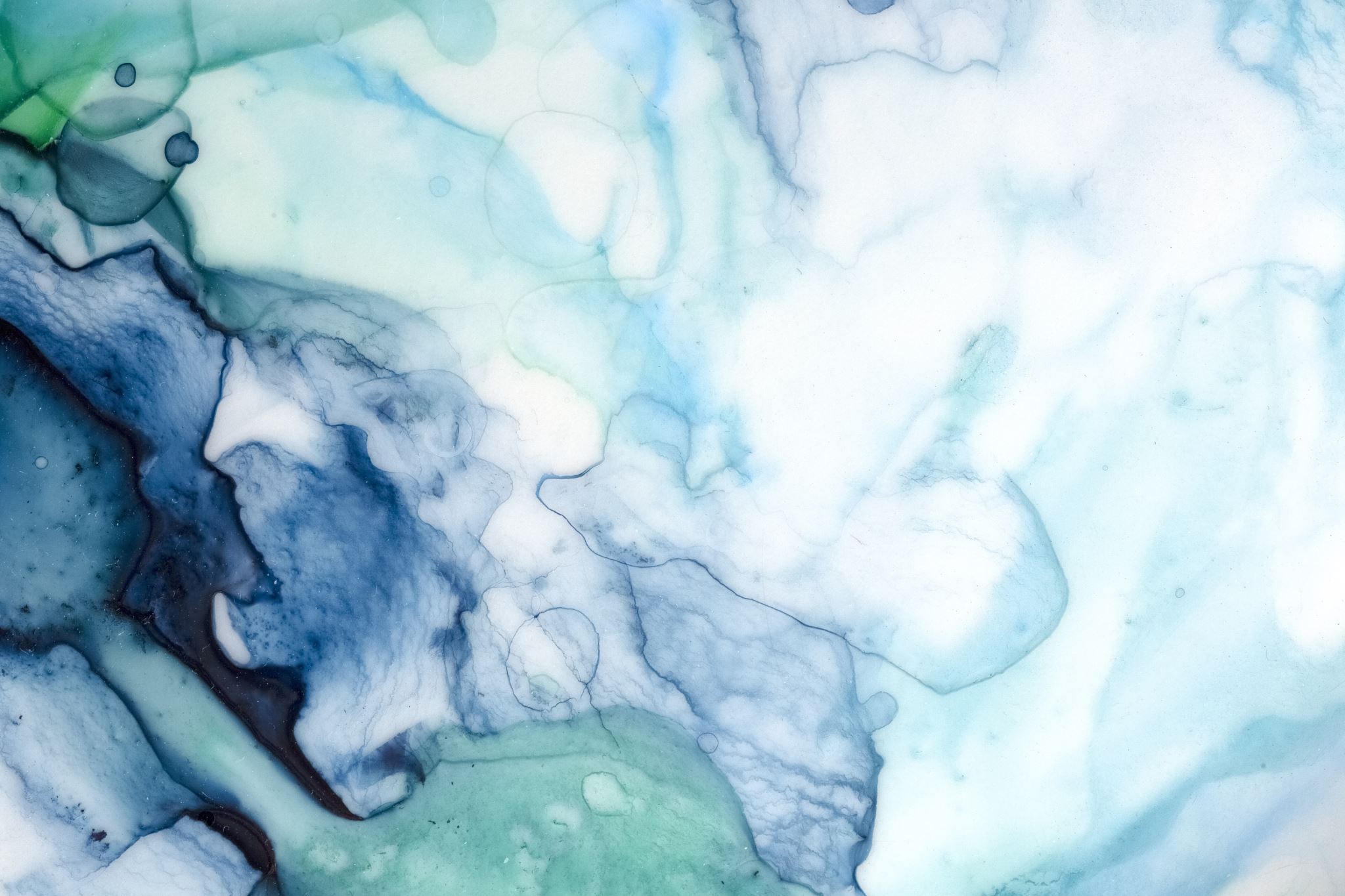 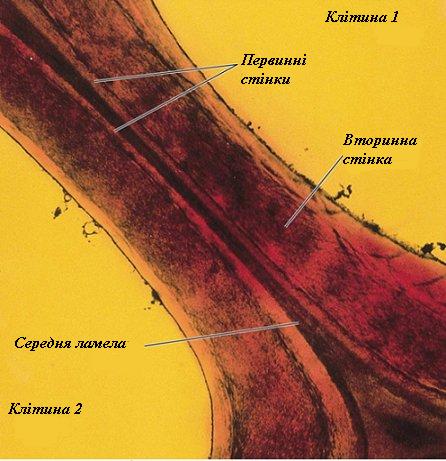 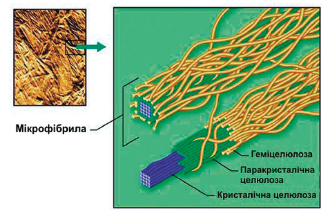 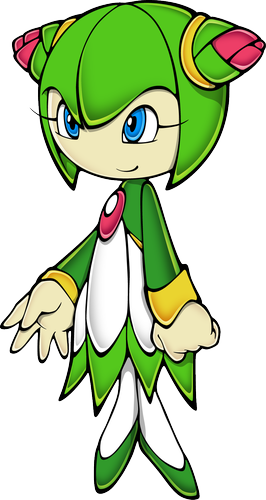 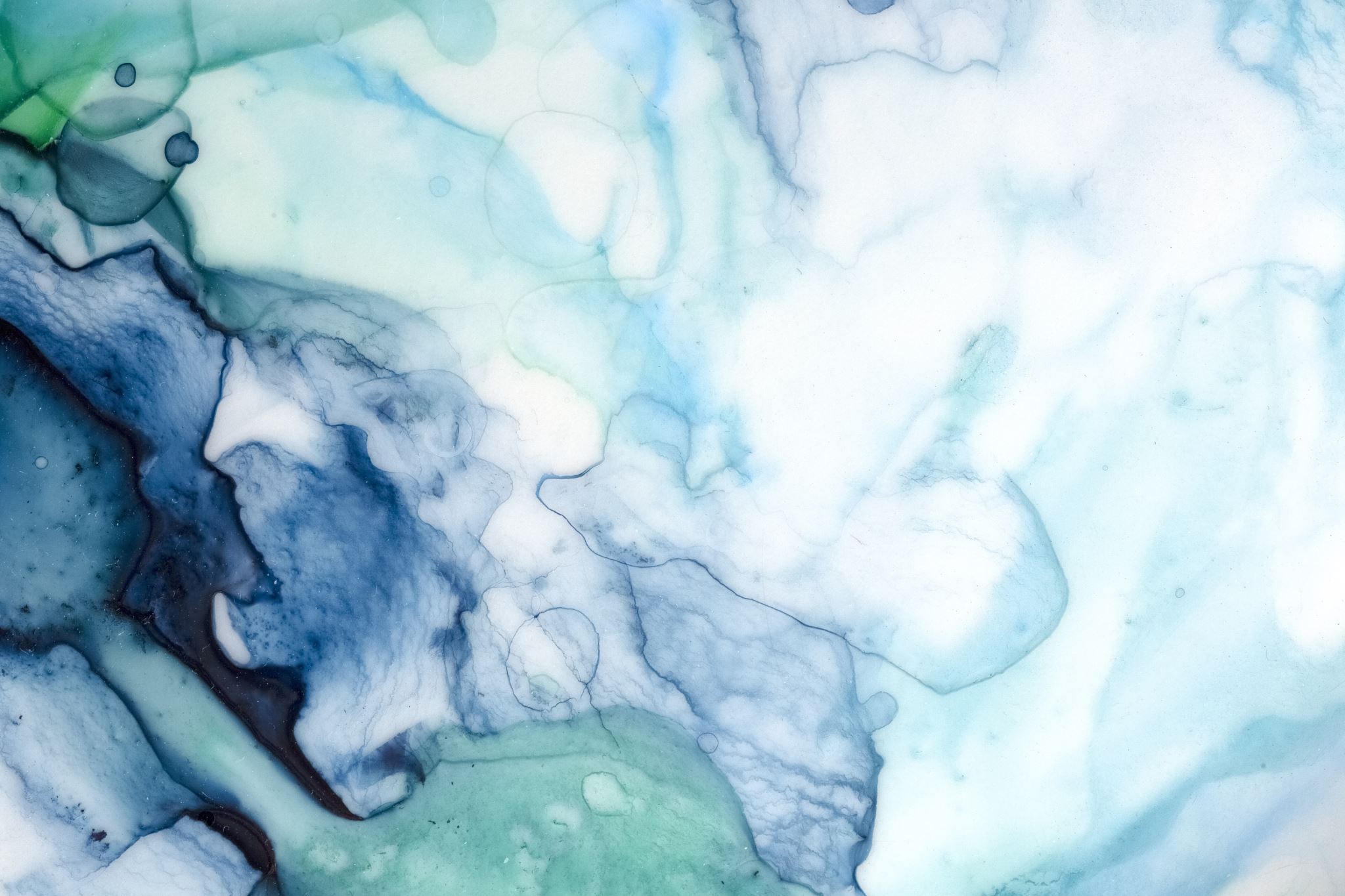 Ззовні протопласт оточений плазматичною мембраною. Крім того, органели клітини оточені мембранами, вакуоля – тонопластом. Складається клітинна мембрана приблизно з однакової кількості білків та ліпідів (40%), а також вуглеводів, іонів кальцію та магнію. За сучасними даними, мембрана має рідинно-мозаїчну структуру, за якою шар білків, ніби у вигляді мозаїки розміщується у бішарі ліпідів. Цю модель плазматичної мембрани запропонували англійські вчені С. Сінгер і Г. Ніколсон у 1972 р.
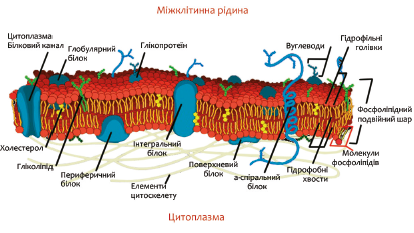 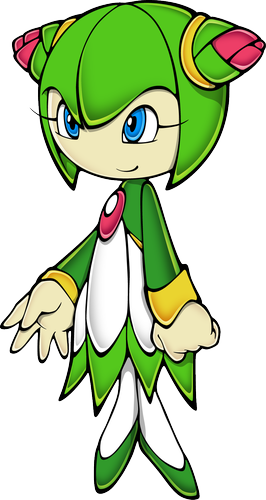 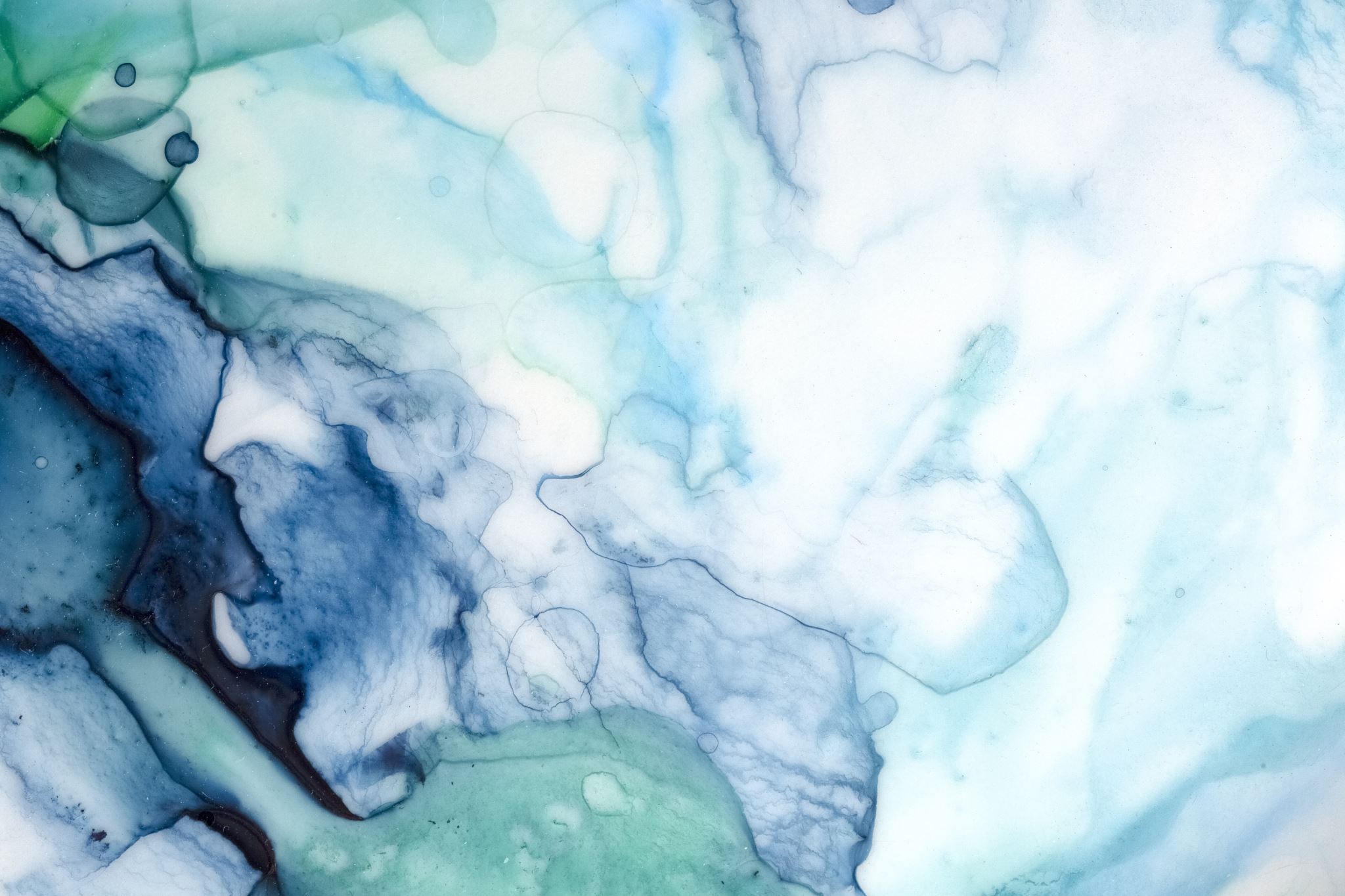 Мембрани згідно рідинно-мозаїчній гіпотезі є асиметричними як за складом (фосфоліпідний бішар з великою кількістю гліколіпідів і стеринів орієнтований в якісно різні гідрофільні середовища, а завдяки ненасиченим жирним кислотам компоненти мають дещо розрихлений стан і здатні до переміщення), так і за функціями. Спеціалізовані протеїнові комплекси розташовуються залежно від функцій, які виконують (ферменти, насоси, іонні канали, білки-регулятори і структурні білки). Тобто первинна функція мембран як відділення  внутрішнього середовища від зовнішньої доповнена бар'єрною, транспортною (пасивний і активний транспорт), осмотичною (накопичення осмотично активних речовин по одну сторону від мембрани), електричною (створення градієнта зарядів), енергетичною (робота АТР-синтетазних комплексів), біосинтетичною, секреторною, рецепторно-регуляторною та іншими функціями.
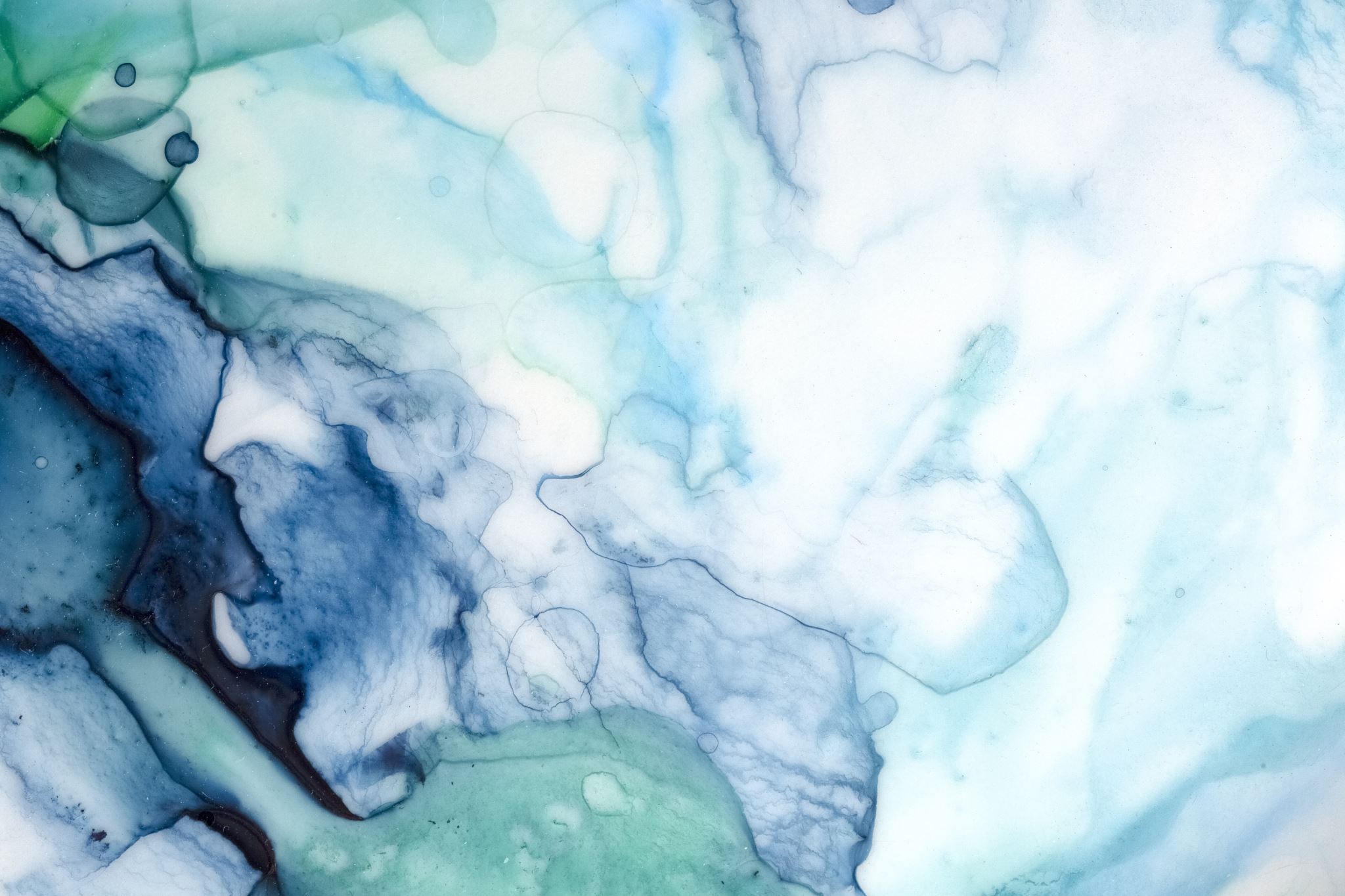 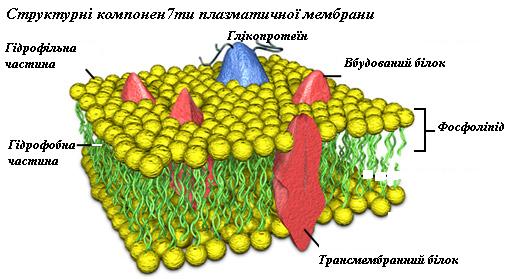 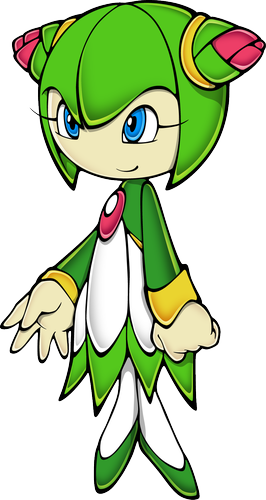 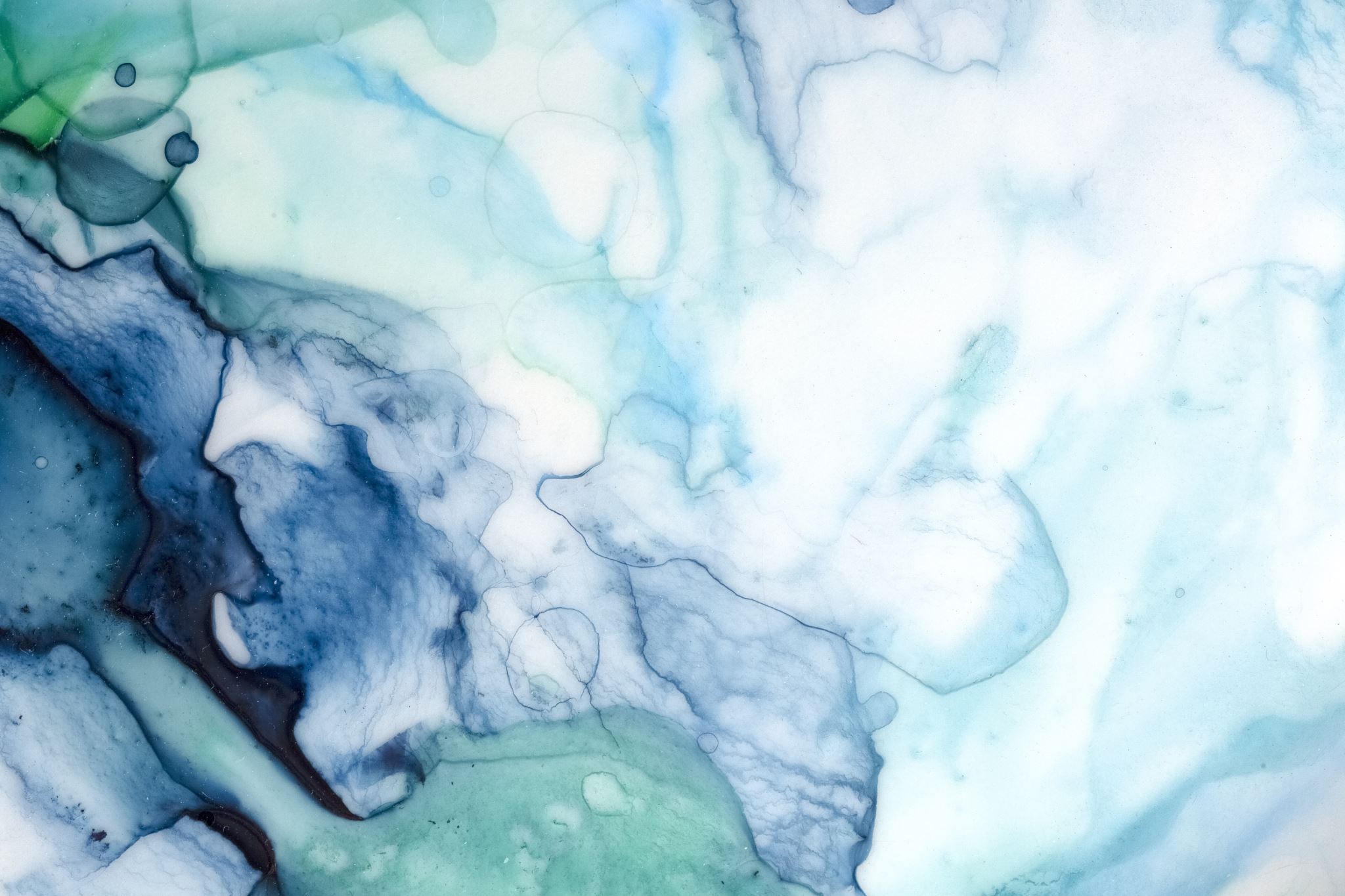 Хімічний склад мембран і особливості їх молекул зумовлює властивості самих мембран. Головна властивість ліпідів – їх текучість, що має важливе значення для транспорту води та іонів, сприйняття зовнішніх сигналів. Білки мембрани також характеризуються рухливістю. Крім того, молекули мембрани безперервно обмінюються на відповідні молекули з оточуючого середовища. Тобто структура мембрани є динамічна. Не дивлячись на динамічність, мембрана характеризується впорядкованістю, тобто кожна молекула займає певне своє місце. Різні речовини проходять через мембрани з різною швидкістю, тобто характеризується вибірковою проникністю. Мембрани здатні до самозбирання (так відновлюються зруйновані мембрани, чи утворюються нові ділянки під час росту). Деякі мембрани взаємоперетворюються. Властивості мембран визначають їх функції.
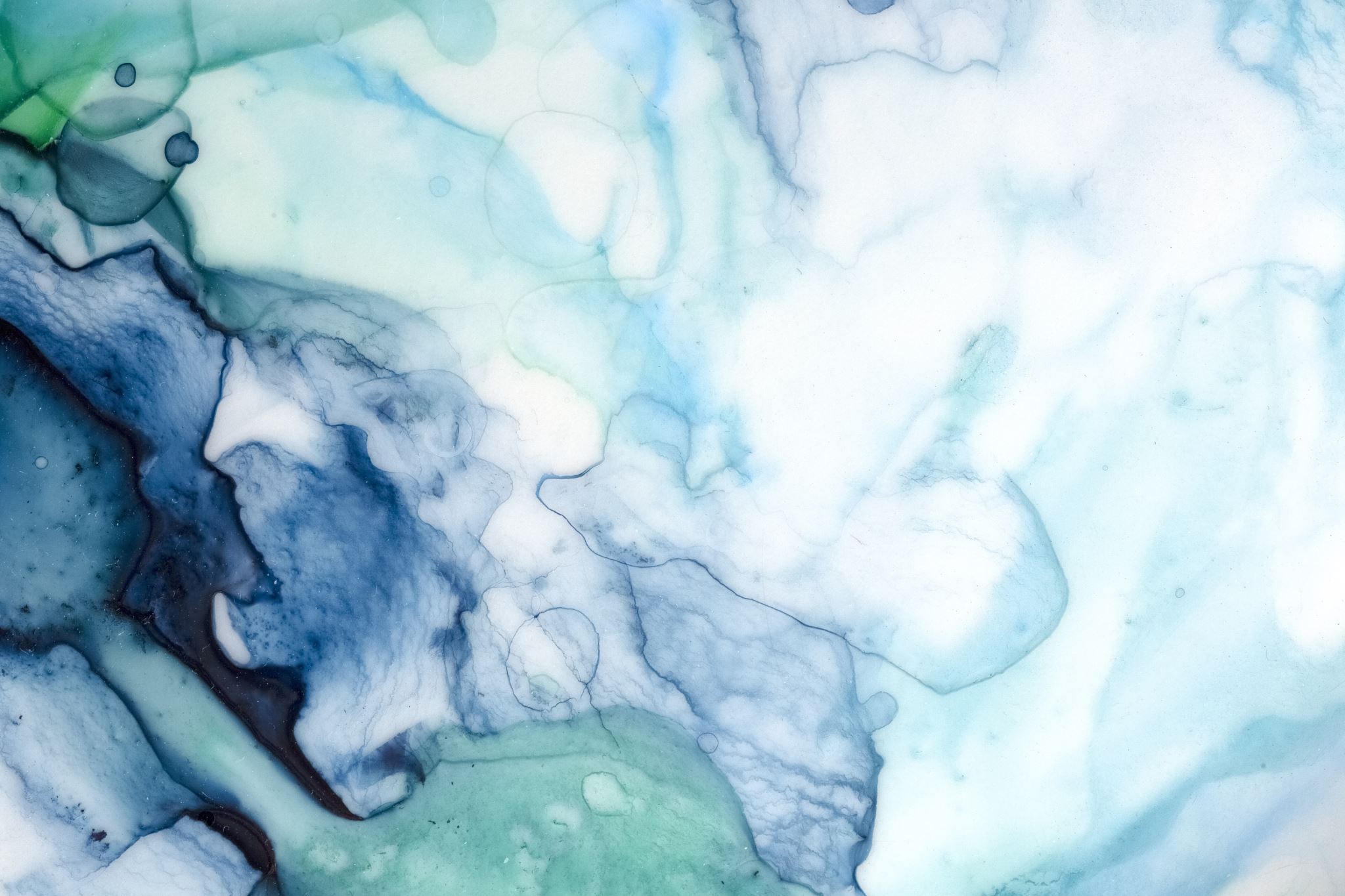 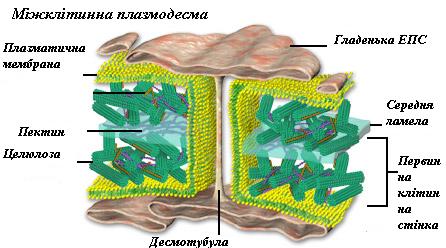 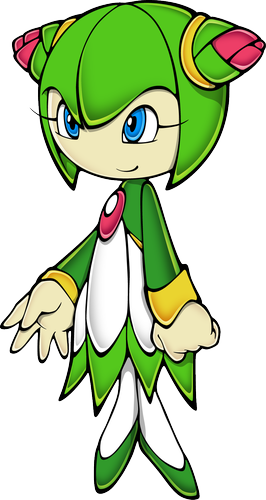 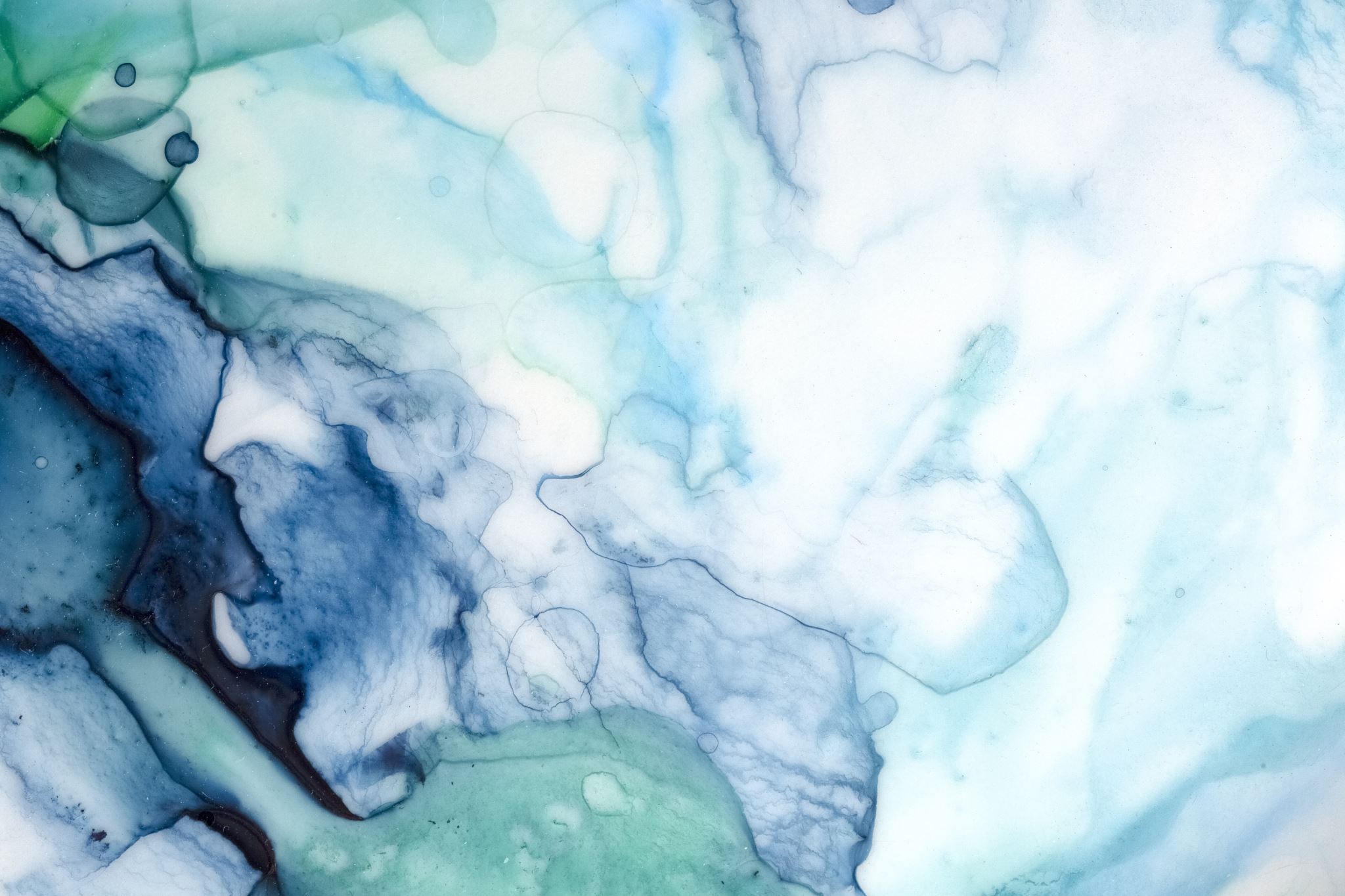 Функції біологічних мембран:
1. Виконують бар’єрну функцію.
2. Виконують захисну функцію.
3. Регулюють транспорт речовин між клітиною та навколишнім середовищем, між різними органелами.
4. Визначають вибіркову проникність клітини (вільно пропускають воду і мінеральні речовини і не пропускають колоїди).
5. Контролюючи транспорт речовин, регулюють швидкість і напрямок хімічних реакцій.
6. Оскільки на мембранах концентруються ферменти – це ще один спосіб регуляції обміну речовин.
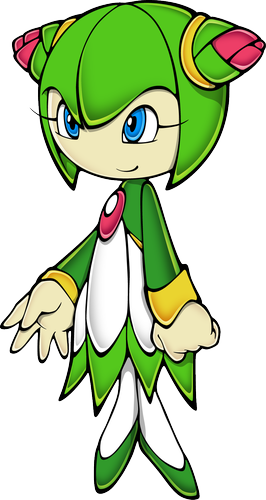 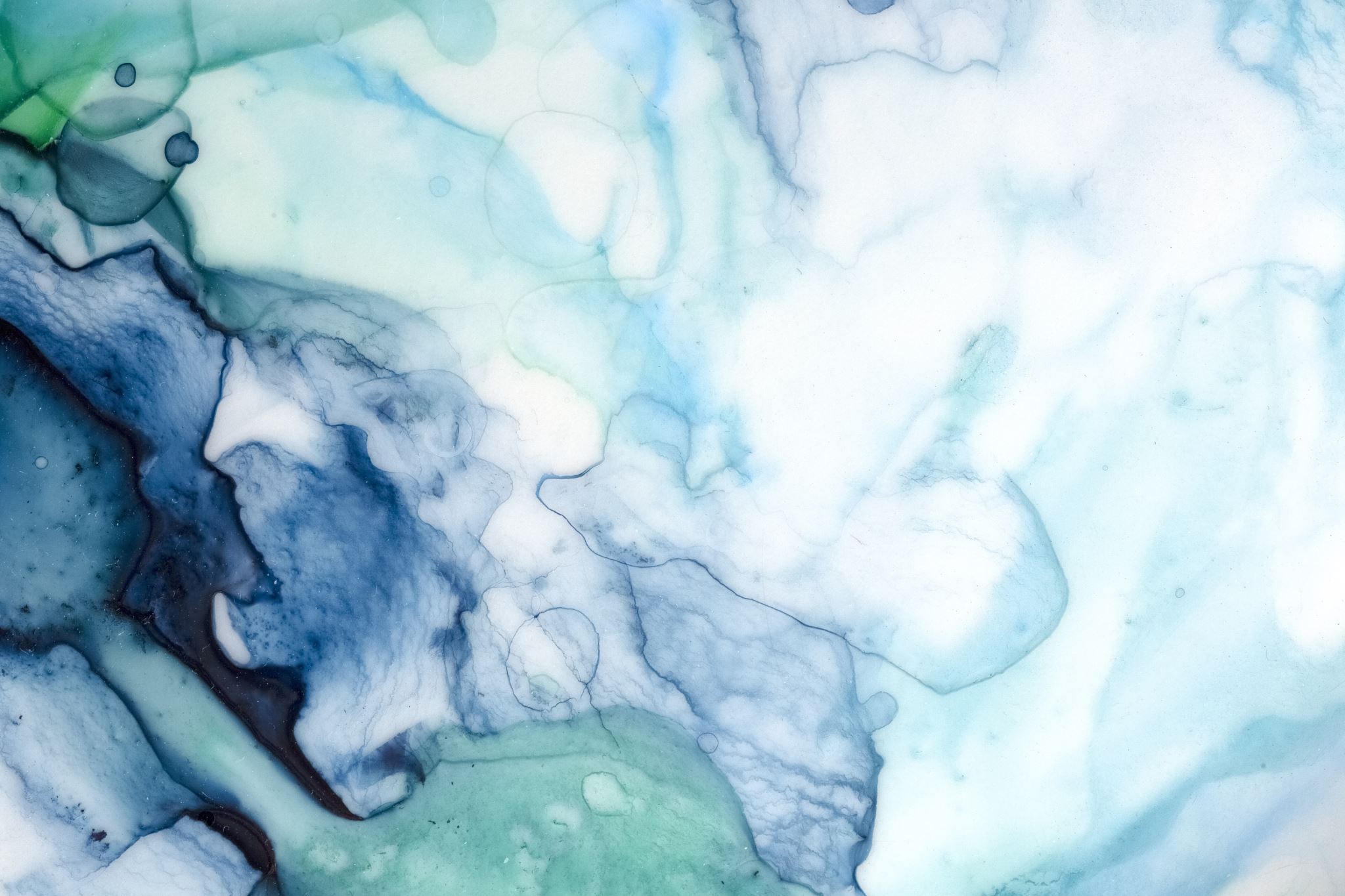 7. Своєю чергою, розміщення ферменту на мембрані визначає місце проходження певної хімічної реакції в клітині.
8. Визначають просторовий розподіл продуктів обміну і ділять клітину на відсіки – компертменти. (Кожна органела, отчена мембраною є компартментом)
9. На мембранах розміщуються рецептори, за допомогою яких здійснюється зв’язок клітини із зовнішнім середовищем.
10. Завдяки мембранам в клітині створюються градієнти хімічного складу, концентрації, електричних потенціалів, тобто мембрани забезпечують виникнення і збереження в кожному компартменті своїх, специфічних, фізико-хімічних умов. Градієнт – це міра збільшення чи зменшення будь-якої фізичної величини при переміщенні на одиницю довжини чи часу. 
11. Характеризуючись вибірковою проникністю, мембрани підтримують сталість внутрішнього середовища - гомеостаз клітини чи окремих органел.
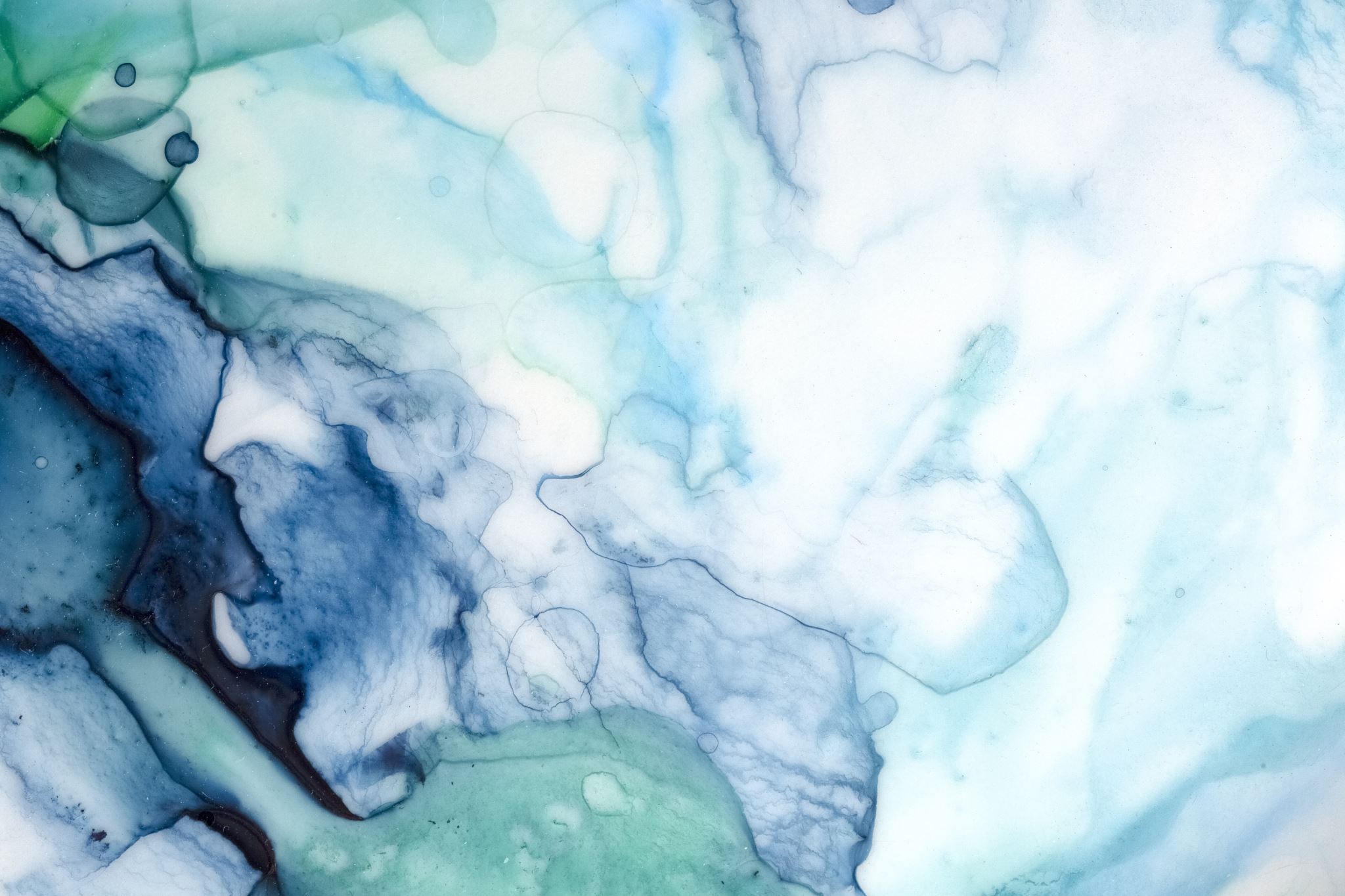 Транспорт речовин через мембрани.
Проникнення речовин у клітину здійснюється через клітинну оболонку і мембрани цитоплазми. Клітинна оболонка має сітчасту структуру і пропускає все залежно від розмірів. Тоді як мембрани цитоплазми мають вибіркову проникність.
Проникнення речовин в клітину може проходити 2-ма шляхами: пасивним і активним.
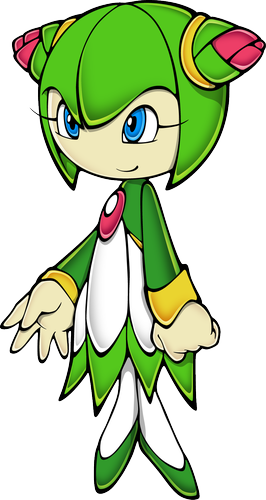 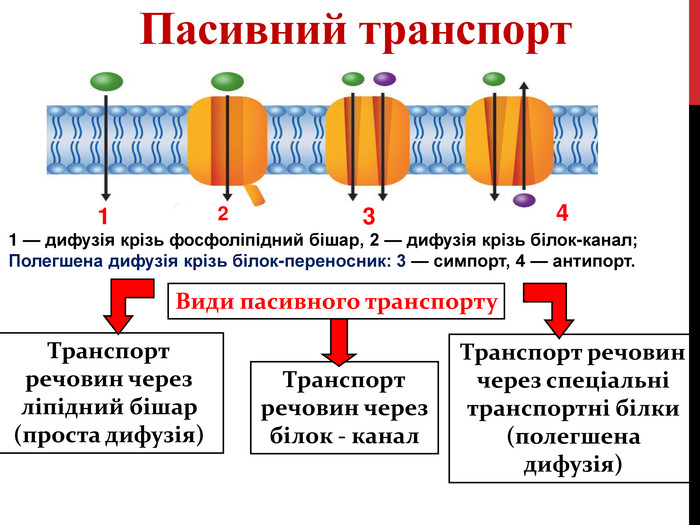 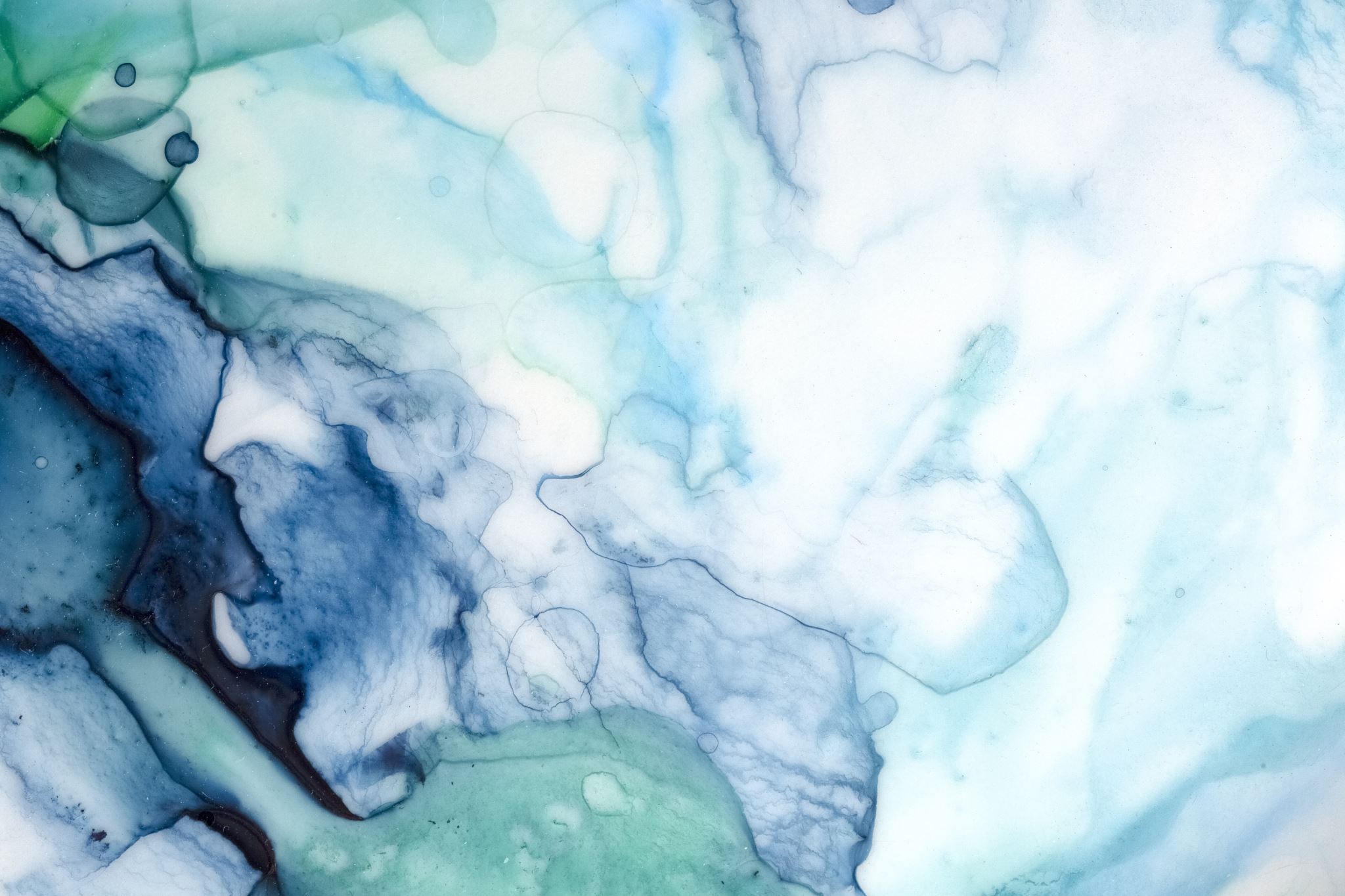 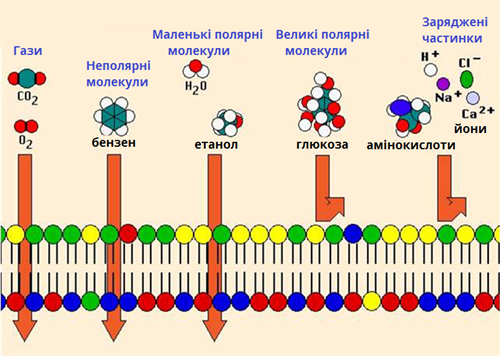 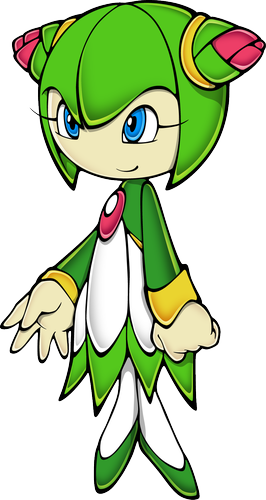 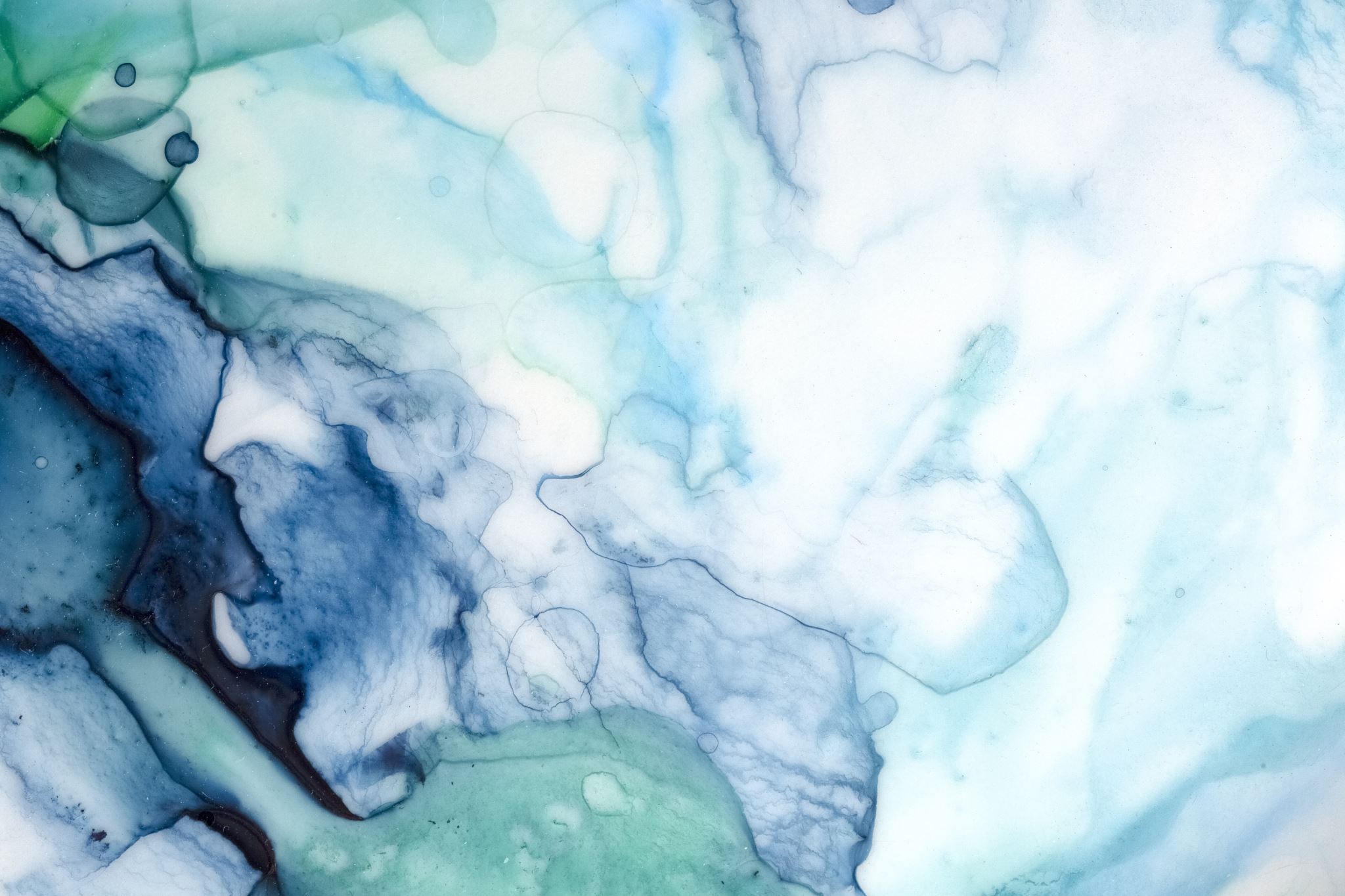 Пасивний шлях не вимагає затрат енергії. Базується на різниці градієнтів даної речовини на обох сторонах мембрани. Якщо молекула, що транспортується заряджена електрично, то на її рух впливає електричний заряд мембрани. Відомо, що внутрішня сторона мембрани заряджена негативно, тоді як зовнішня – позитивно. Тобто, іони, що заряджені позитивно будуть легко проходити в клітину – кажуть за градієнтом електричного потенціалу, тоді як негативно заряджені іони не проходитимуть в клітину.
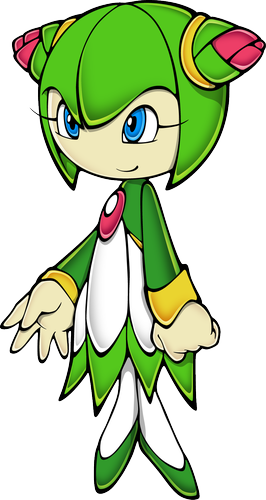 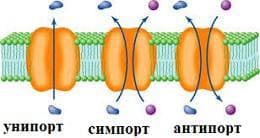 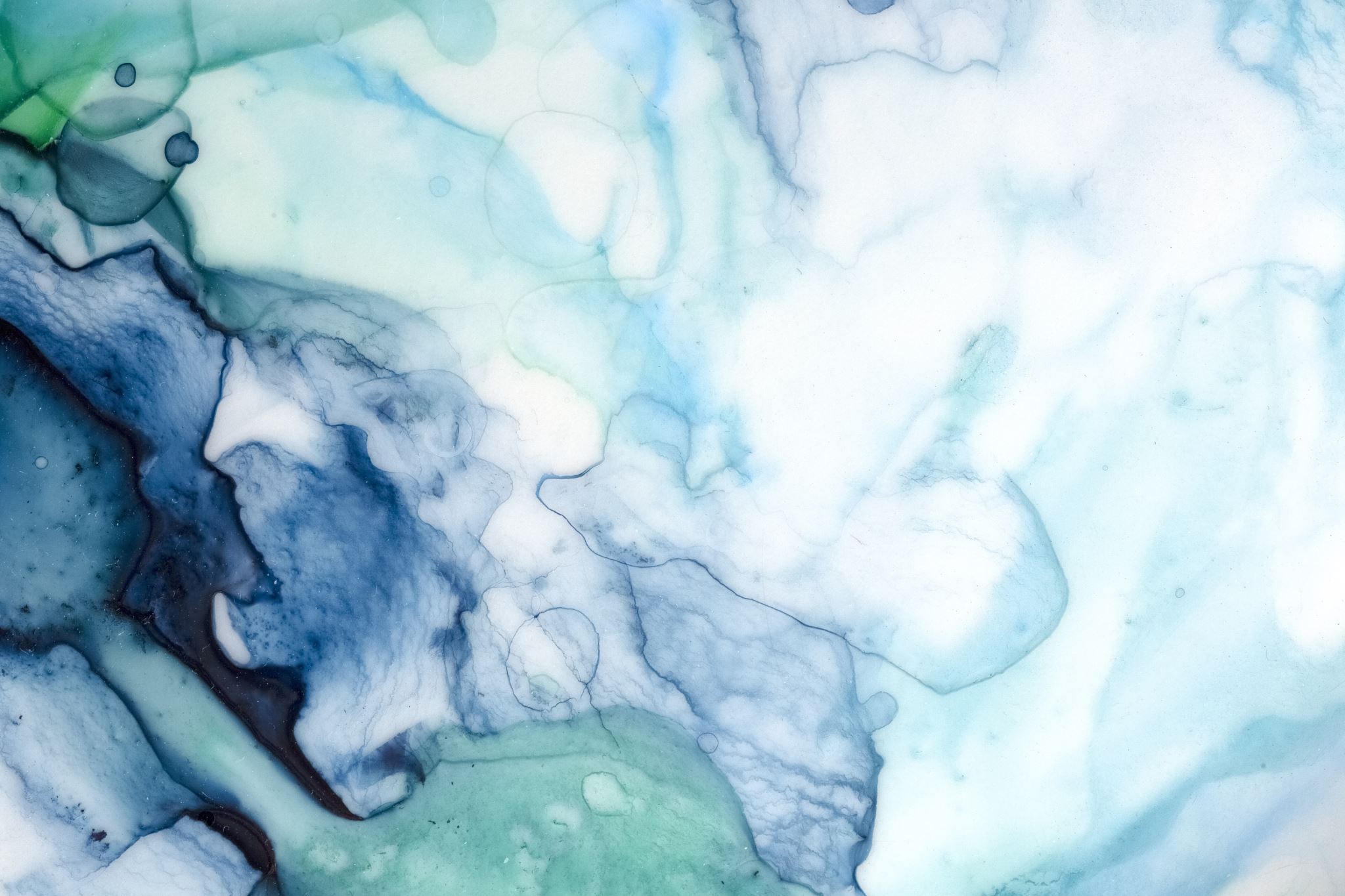 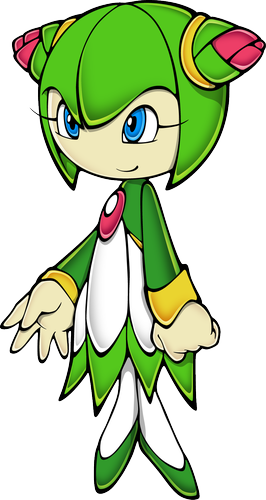 Коли ж речовина, що транспортується не заряджена, то напрямок її руху визначатиметься тільки різницею її концентрації на різних сторонах мембрани - градієнтом концентрації, або кажуть хімічним потенціалом. Речовина буде рухатись в напрямку її меншої концентрації, або хімічного потенціалу. Разом концентраційний і електричний градієнти складають електрохімічний градієнт. Отже, пасивний транспорт речовини через мембрану відбувається за градієнтом електрохімічного потенціалу – від більшого до меншого його значення. Так надходить дуже незначна частина мінеральних речовин.
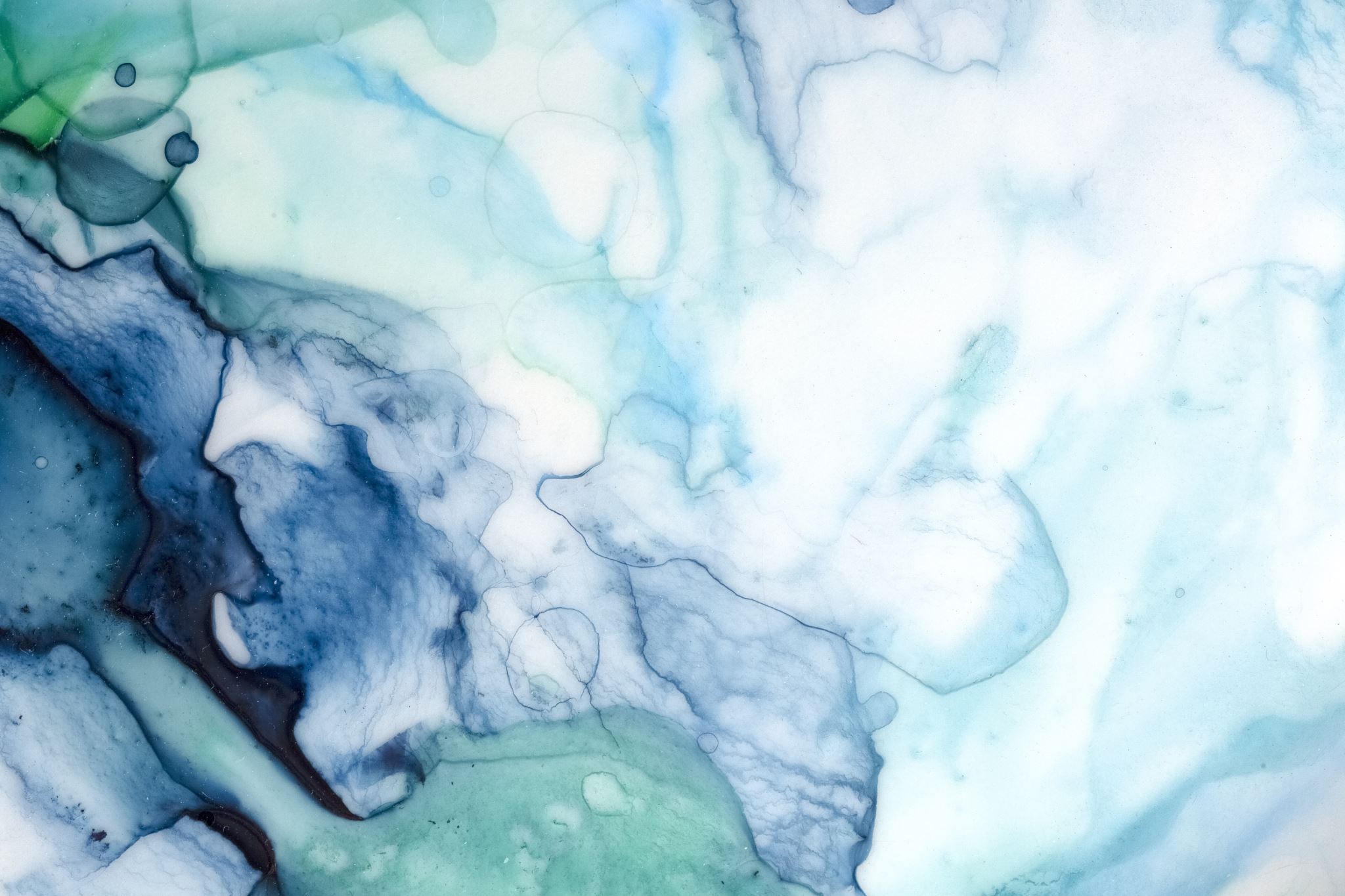 Пасивний транспорт речовин відбувається шляхом:
1) Дифузії (процес рівномірного розподілу молекул розчиненої речовини в розчиннику). Швидкість дифузії залежить від розмірів молекули і її розчинності в бішарі ліпідів. Чим менша молекула і чим більш розчинна вона в жирах, тим швидше вона дифундує через мембрану. Це виявили в 1899р. Е. Обертон та Р. Колландер.
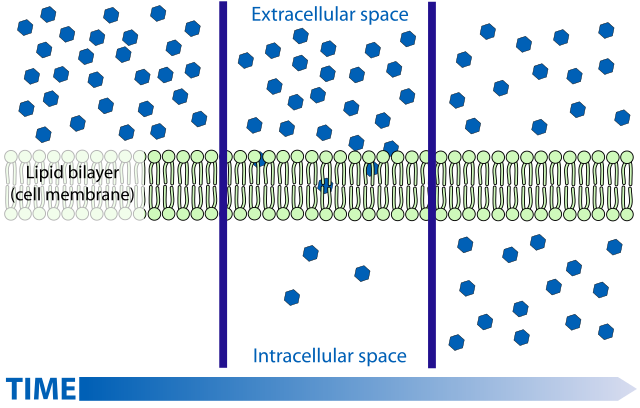 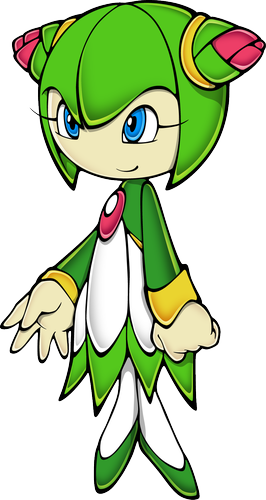 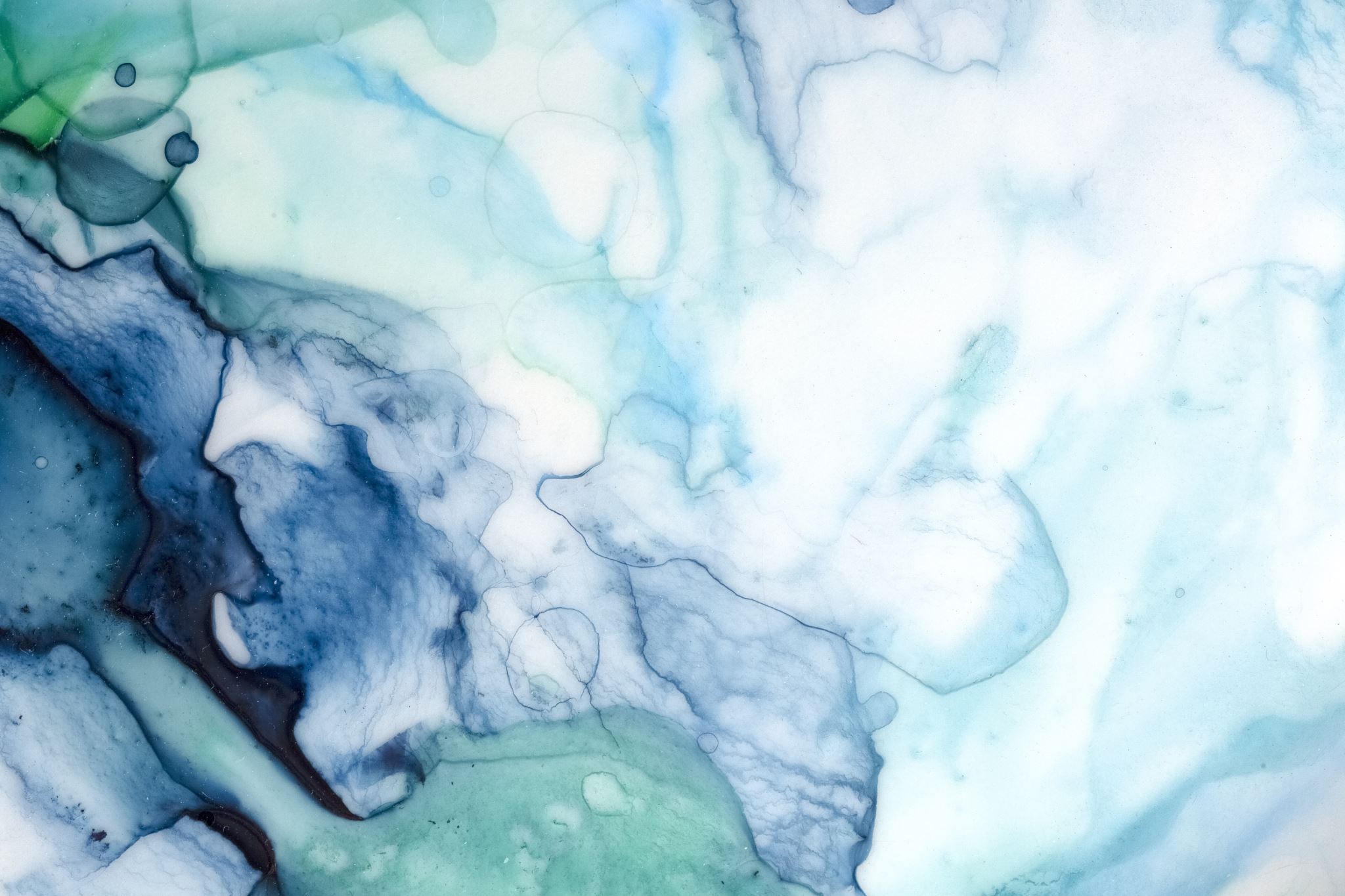 2) Полегшеної дифузії – за допомогою спеціальних переносників. Роль переносників при цьому виконують білки- переносники, які зв’язуючись з транспортуючою речовиною, зворотно змінюють свою будову, при чому ділянки зв’язування відкриваються то з однієї, то з іншої сторони мембрани.
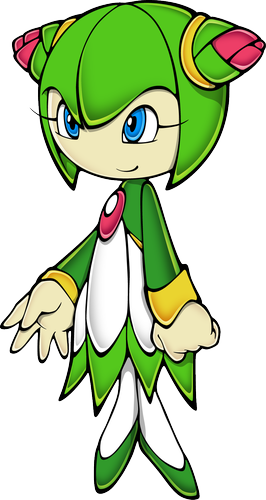 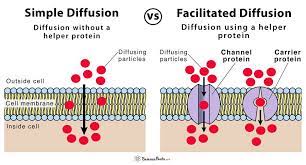 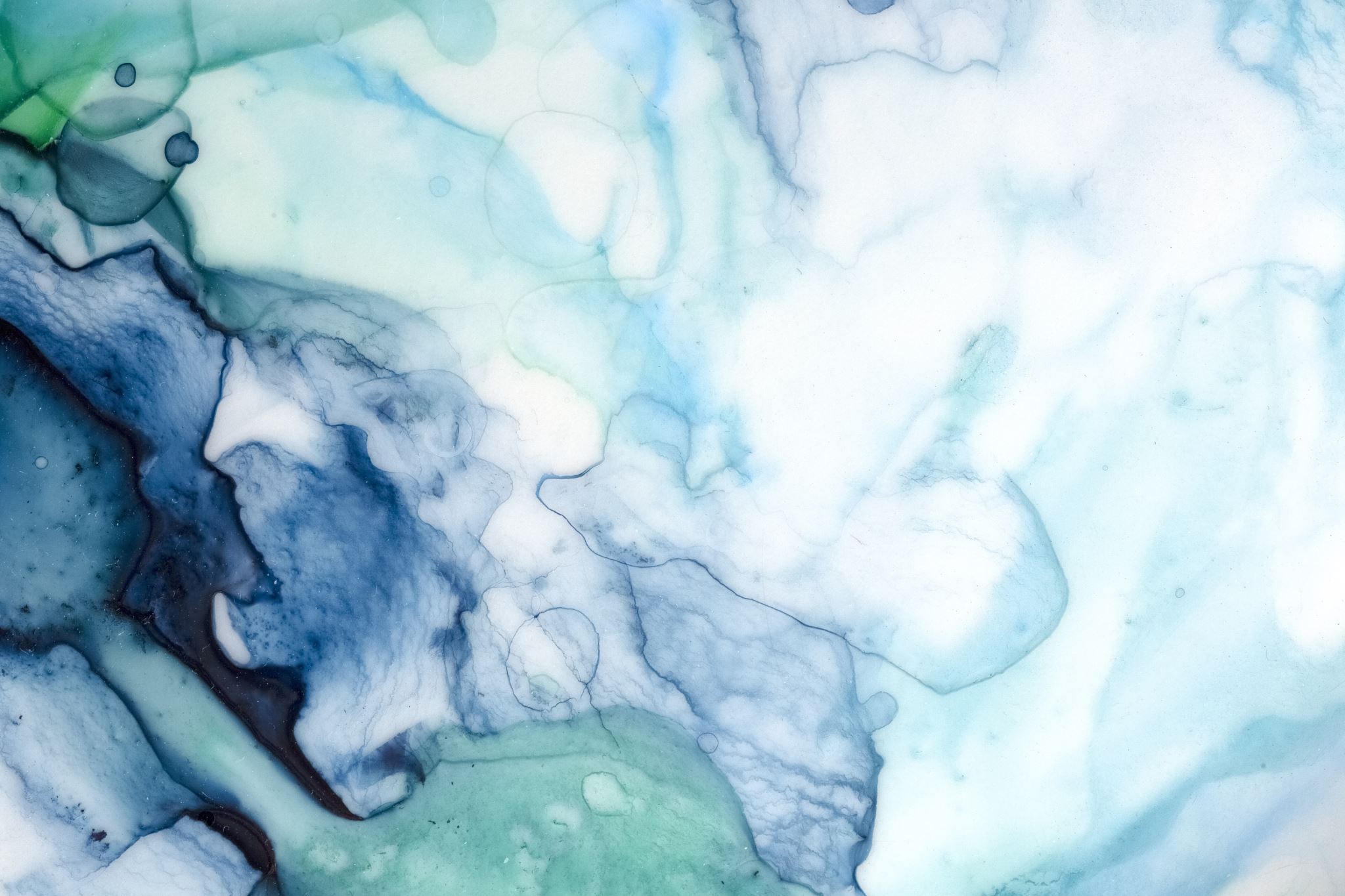 3) Іонними каналами, які утворюються каналоутворюючими білками. Практично всі канали служать для транспорту іонів, тому їх називають іонними каналами. Рослини мають Н+, К+, Са2+, Сl- - канали. Транспорт за допомогою каналів відбувається в 1000 разів швидше, ніж за допомогою білків-перенощиків. Виділяють два види каналів: селективні (вибіркові) канали йонної провідності та функціональні (ферментні), останні з яких, ймовірно, беруть участь у роботі іонних насосів (активний транспорт). У випадку коли через іонний канал переноситься одна речовина це – уніпорт, коли ж транспорт одних речовин спряжений з транспотом інших –котранспорт. При цьому якщо дві речовини переносяться одночасно в одному напрямку – це симпорт, якщо ж в протилежних – антипорт.
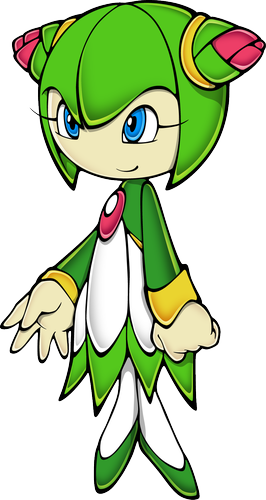 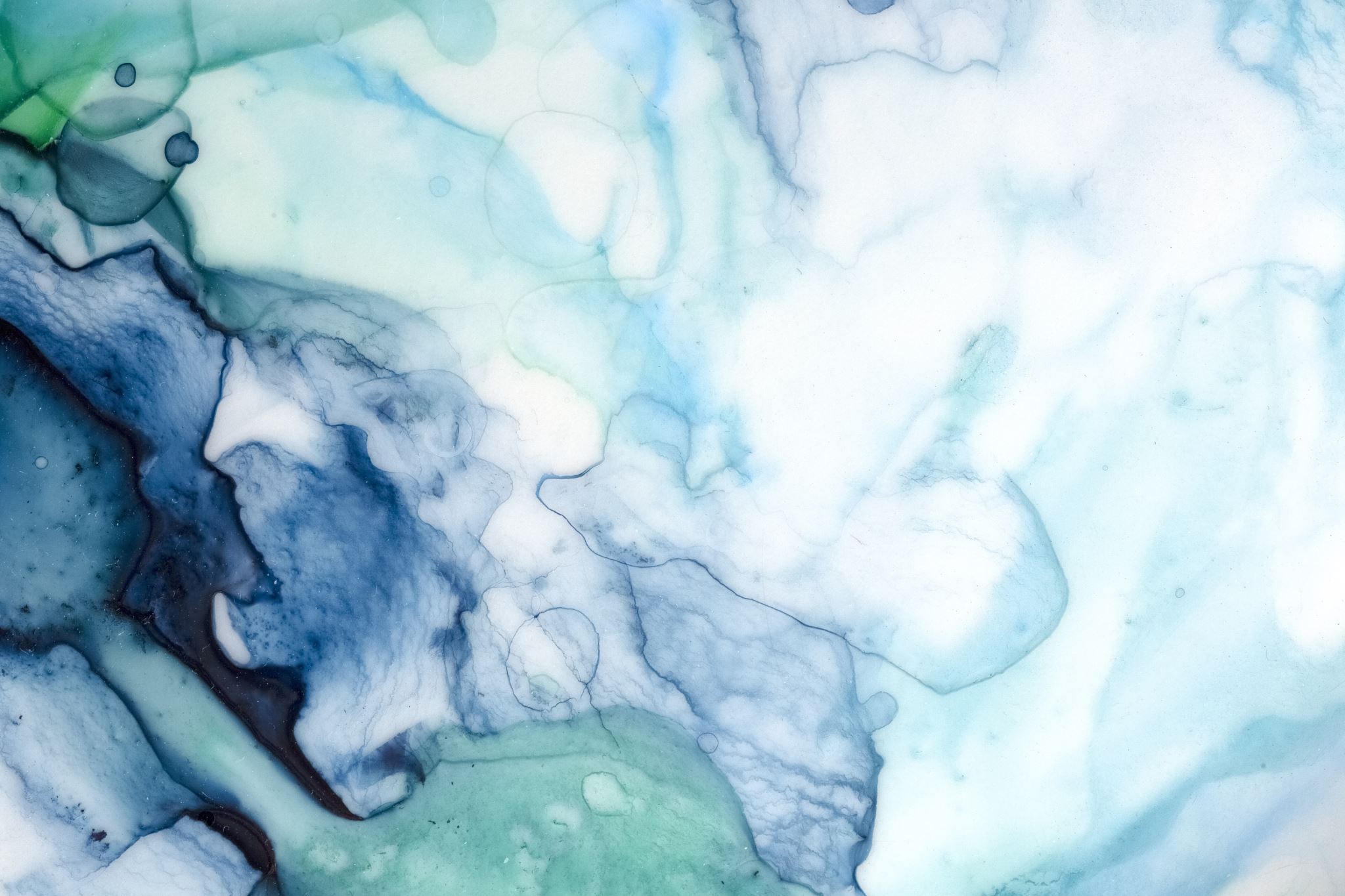 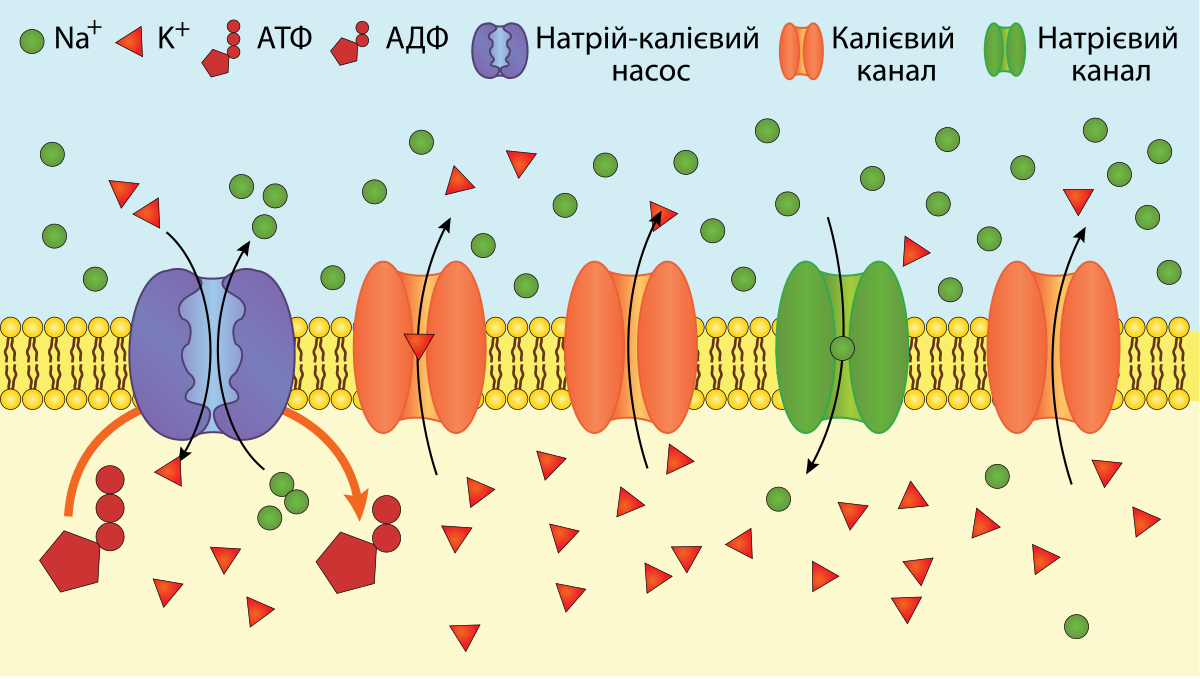 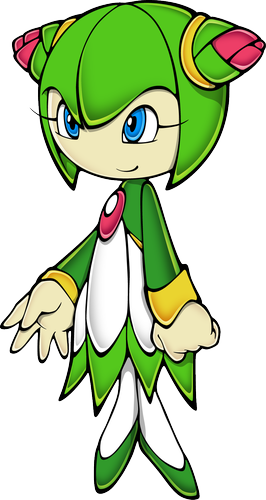 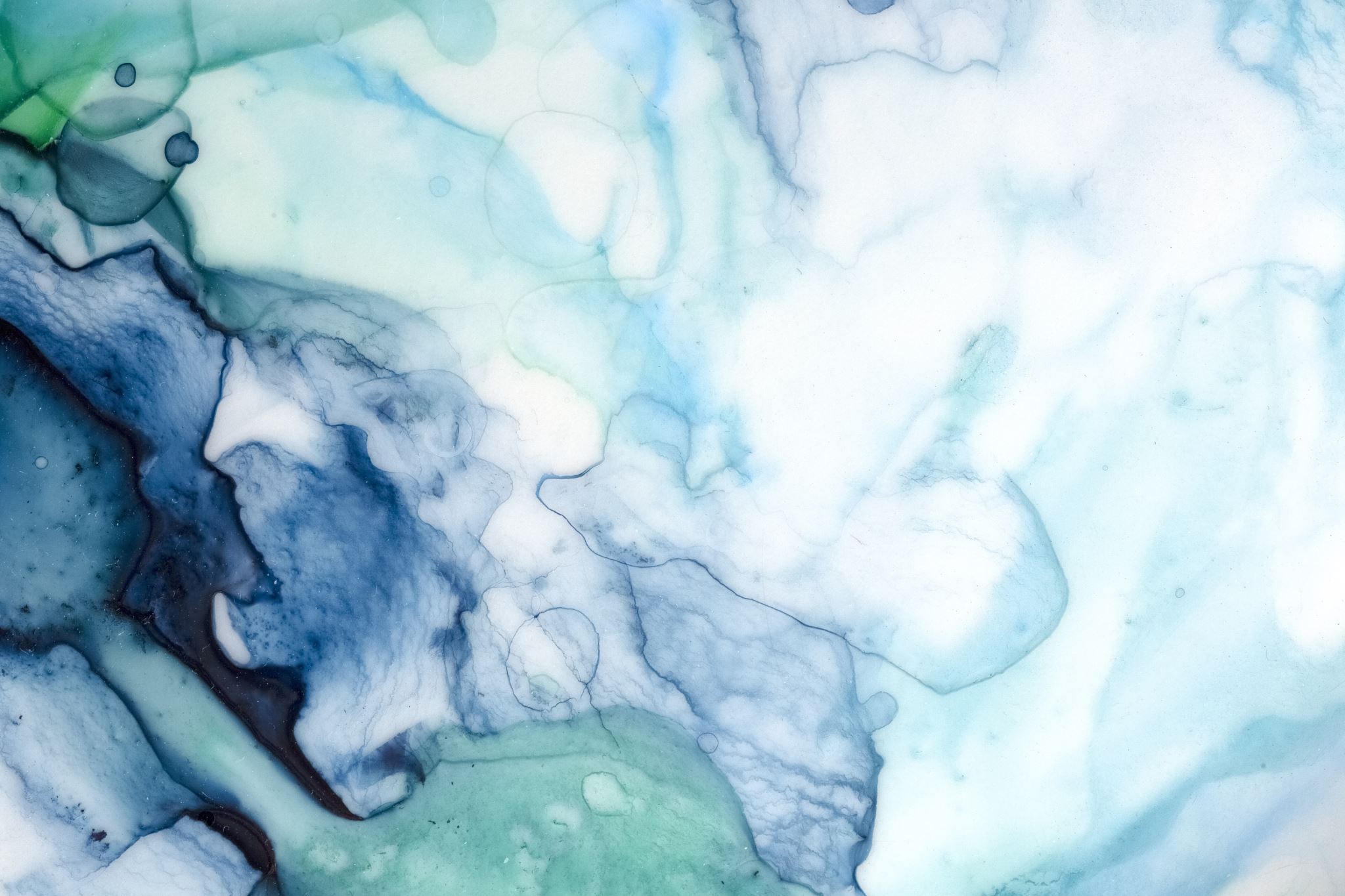 4) За допомогою білків-порінів, що які утворюють пори в мембрані клітин. Наприклад, для транспорту води існують водні канали – аквапоріни.
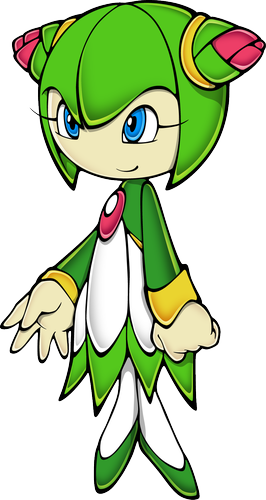 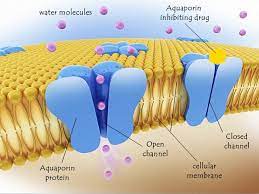 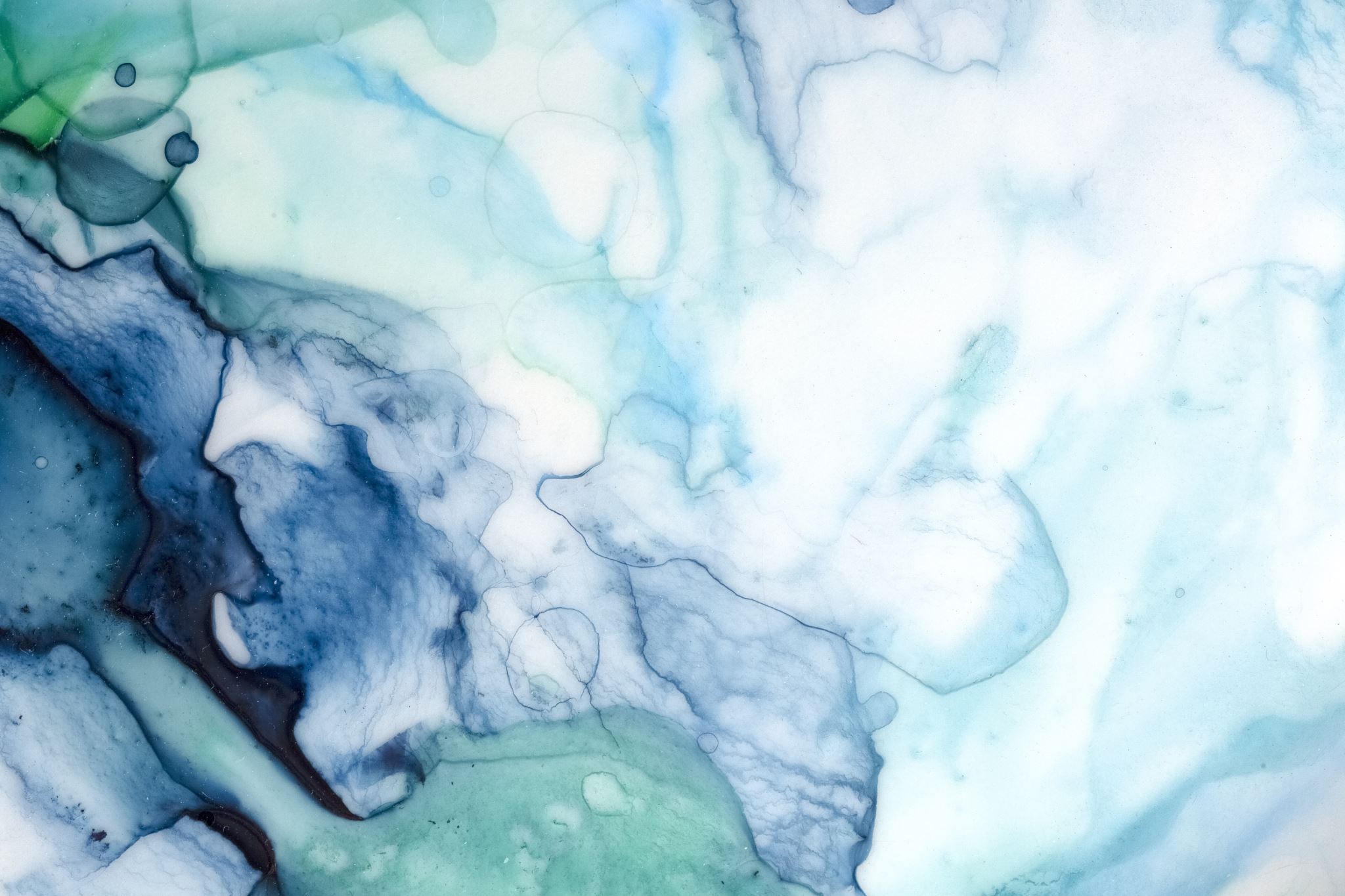 Активний транспорт – пов’язаний із затратою енергії, оскільки транспорт речовин відбувається проти їх електрохімічного потенціалу. Переваги активного транспорту в тому, що крізь мембрану можуть проникати речовини, для яких вона є непроникною. Активний транспорт забезпечується:
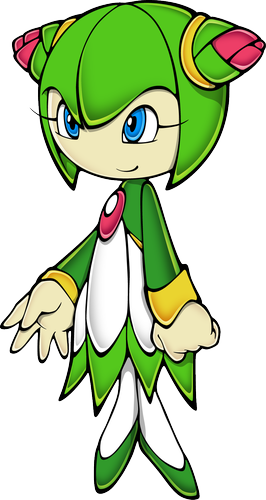 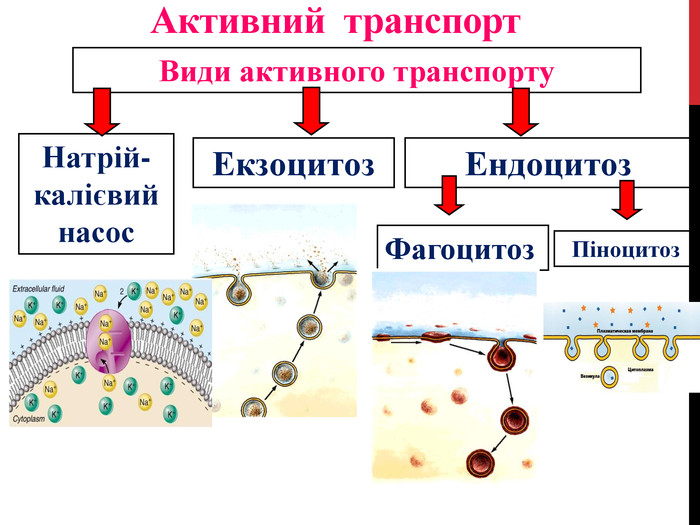 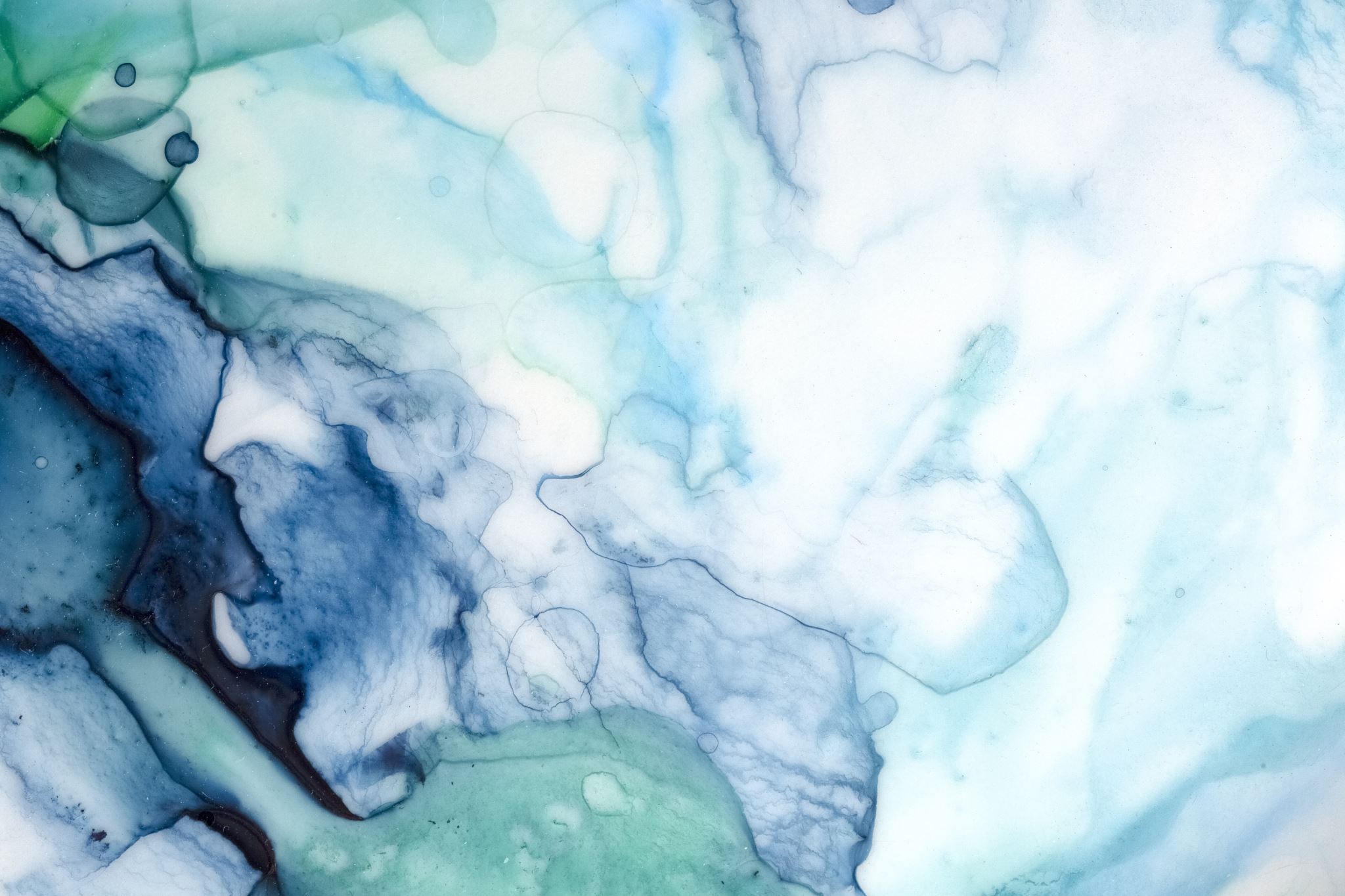 1) іонними насосами, джерелом енергії для яких є АТФ (аденозинтрифосфорна кислота). Переносниками можуть бути і сама АТФ-аза – фермент, що гідролізує АТФ, з вивільненням енергії. Особливо важливе значення у рослинних клітинах має протонна помпа – Н+-АТФ-аза, яка створює на мембрані електричний та хімічний градієнт іонів водню. Протони Н+ викачуються назовні клітини, оскільки накопичення їх в клітині є шкідливим. Це стосується й іонів Na+, які завжди є в необмеженій кількості в клітині. Постійну роботу цих двох насосів клітина використовує для транспорту інших речовин – контранспорту. Так, наприклад, разом з протонами шляхом симпорту можуть транспортуватись аніони, цукри, амінокислоти. Антипортом транспортуються, наприклад Na+ і Н+, К+ і Н+ тощо. Викачування натрію, супроводжується накачуванням в клітину калію – Na+- К+-АТФ-азою;
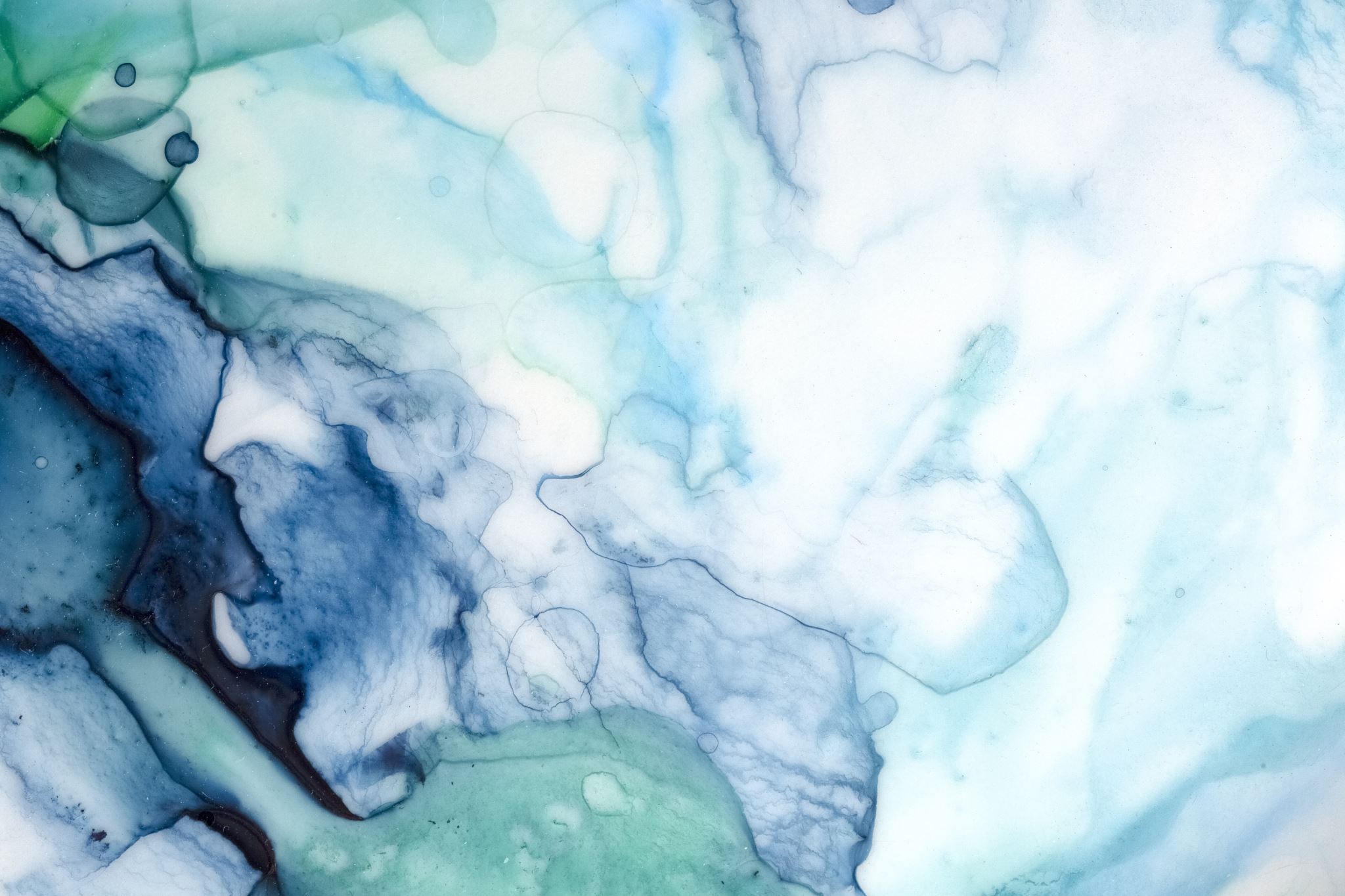 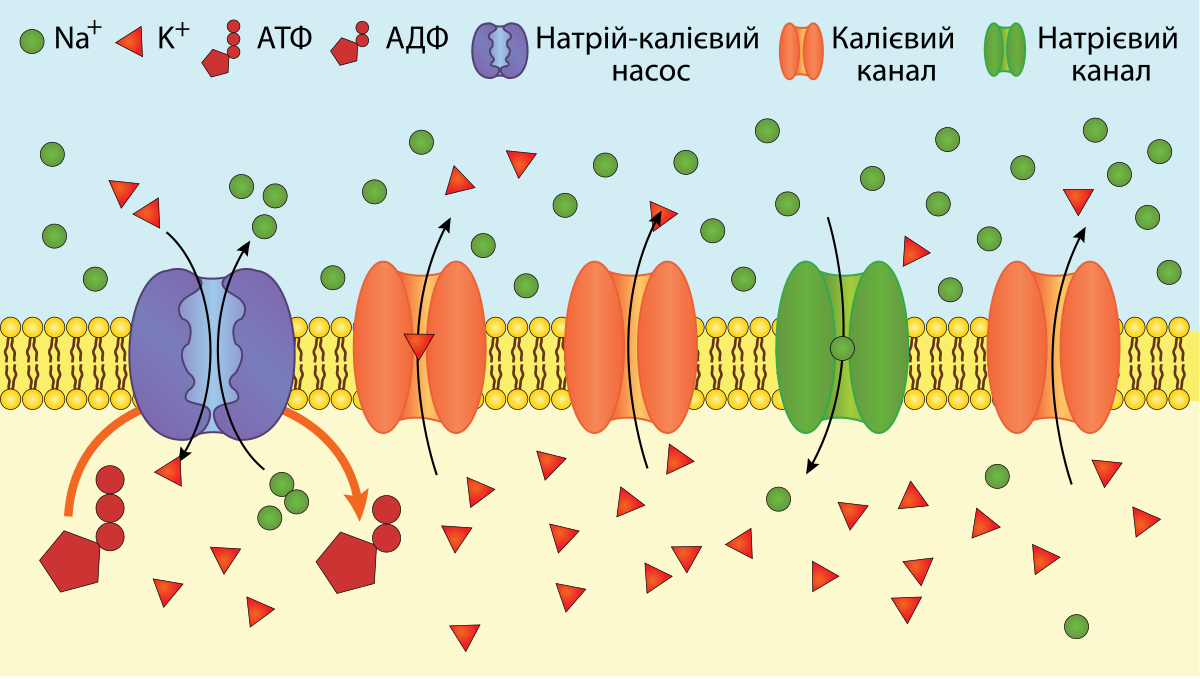 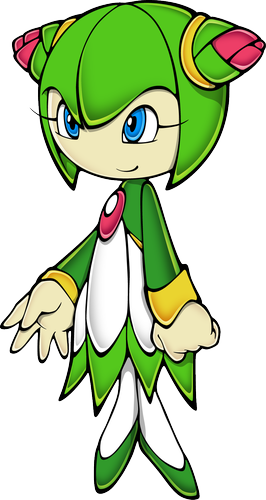 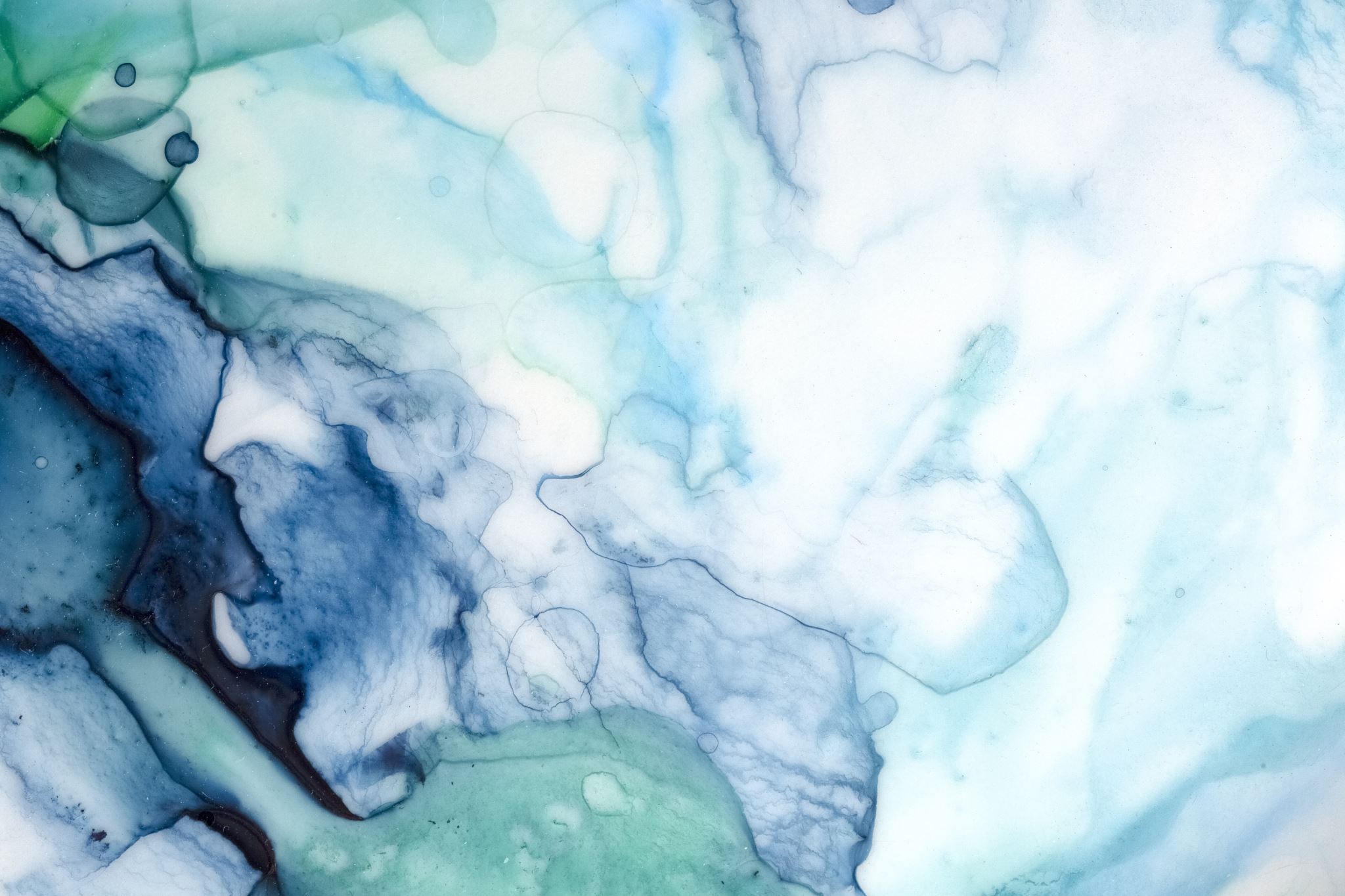 2) ендозитозом – активним транспортом поглинання речовин клітиною, шляхом вп’ячування (інвангінації) плазматичної мембрани з утворенням транспортного пухирця (везикули). В залежності від розміру і поглинаючої речовини розрізняють піноцитоз і фагоцитоз. Піноцитозом називається процес поглинання рідини і розчинних речовин за допомогою маленьких везикул. Фагоцитоз – поглинання великих частинок великими пухирцями. Ендоцитоз забезпечує транспорт молекул великих розмірів – білків, полінуклеотидів, полісахаридів тощо.
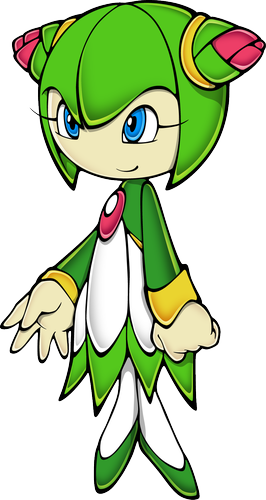 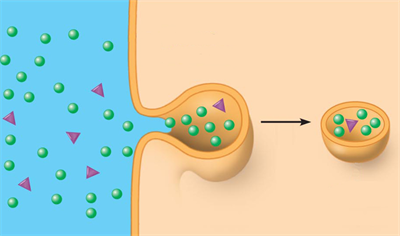 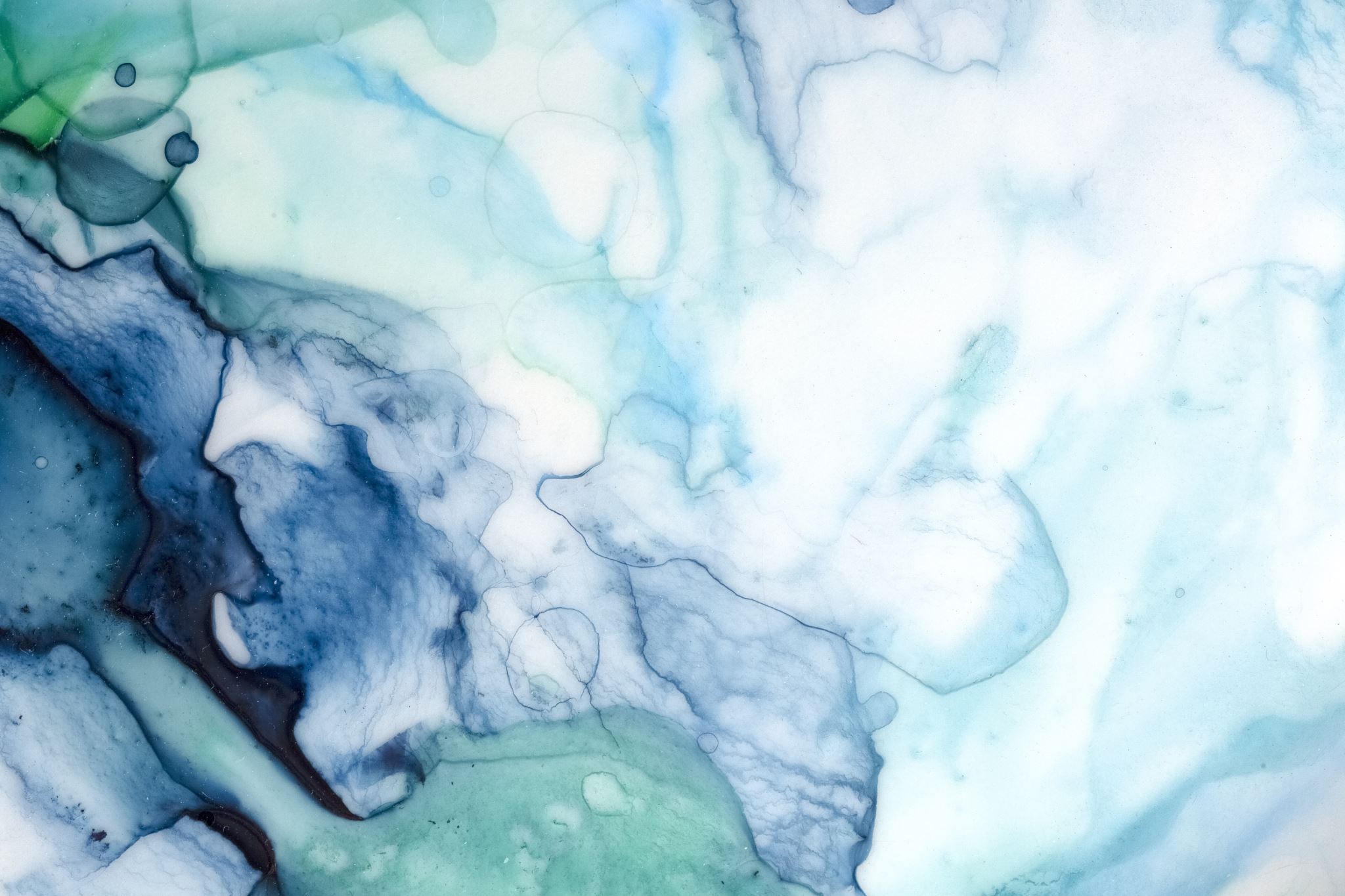 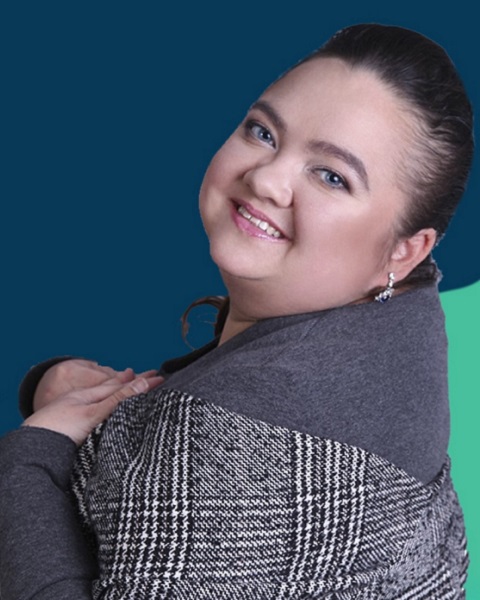 Дякую за увагу!
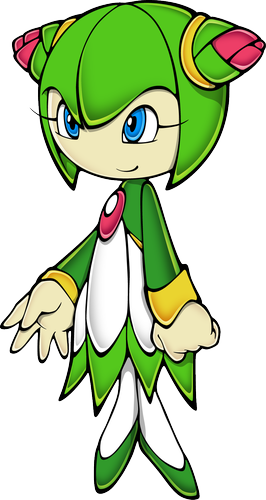 Очікую на Ваші запитання